登录学习通加入答疑群
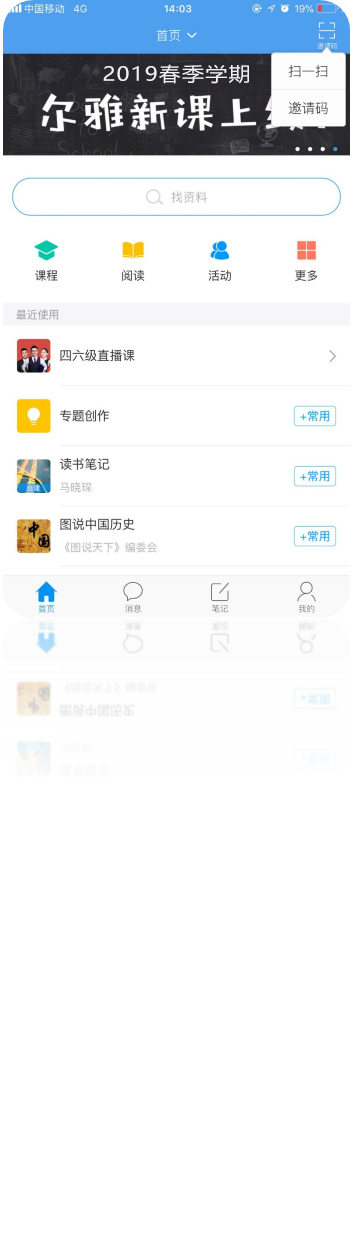 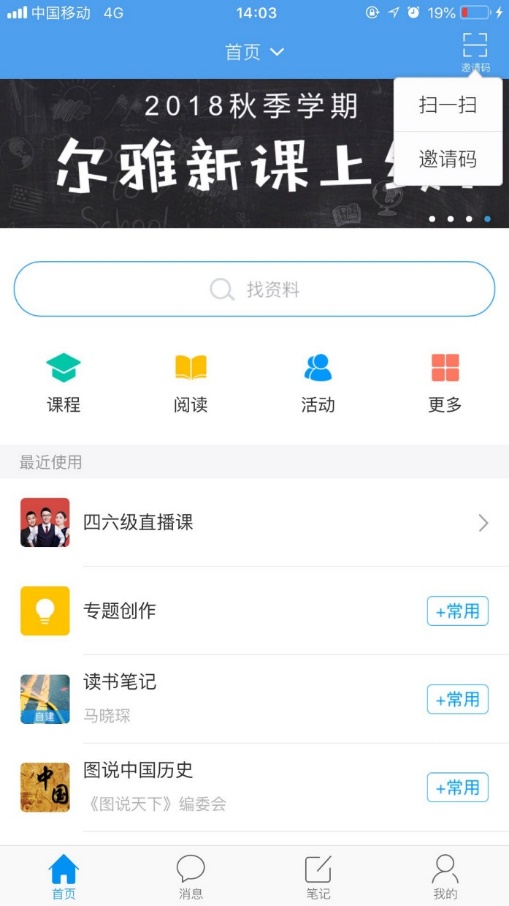 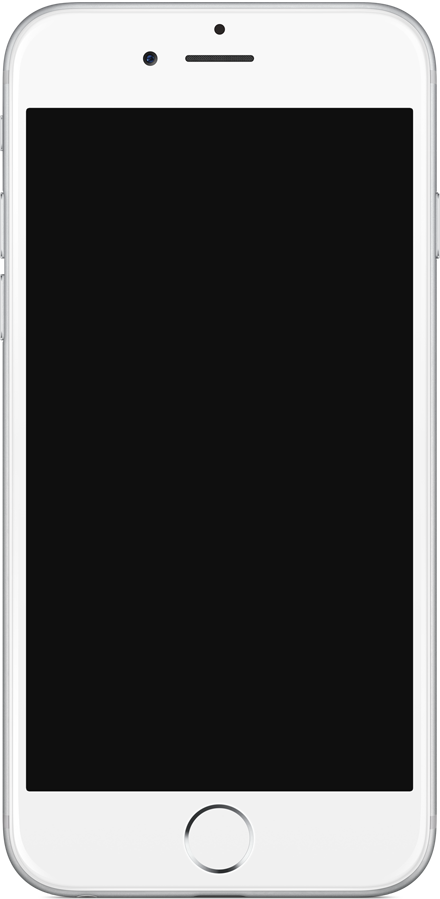 输入本校的小组二维码:yh23624加入小组
登录方式

1、点击头像位置
2、手机号注册登录
3、单位认证：
1）输入选择上海外国语大学
2) 输入学号，密码123456
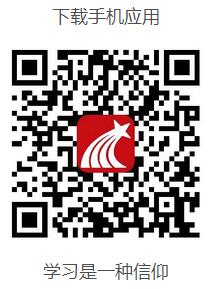 群聊邀码:yy26216加入小组
一平三端
尔雅课程在线学习培训
上海外国语大学
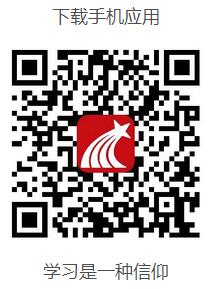 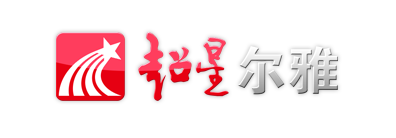 目 录
CONTENTS
01
02
03
04
课程介绍
移动端学习方法
网页端学习方式
通识测评
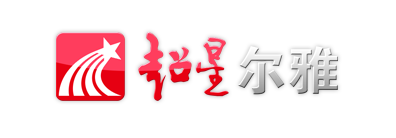 01
课程介绍
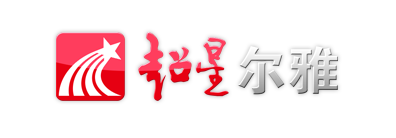 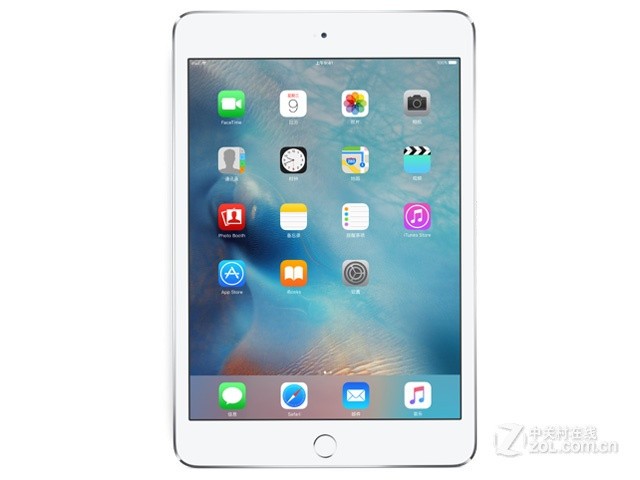 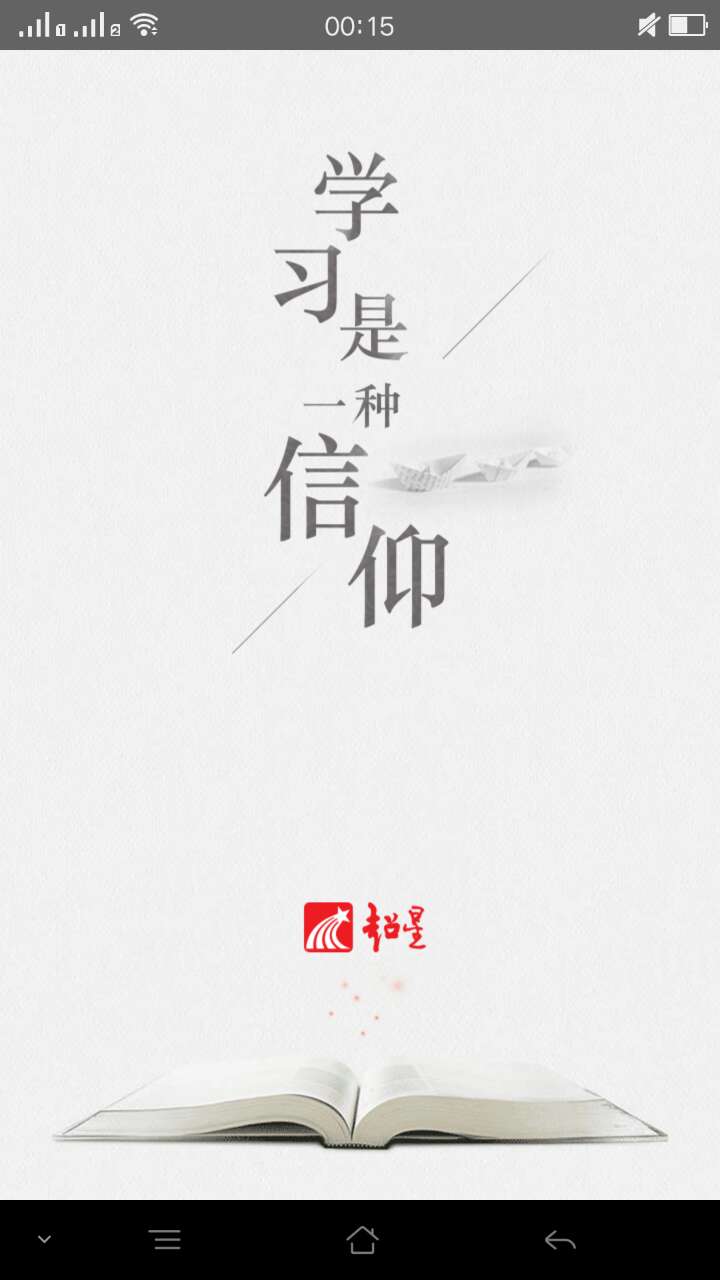 在线学习
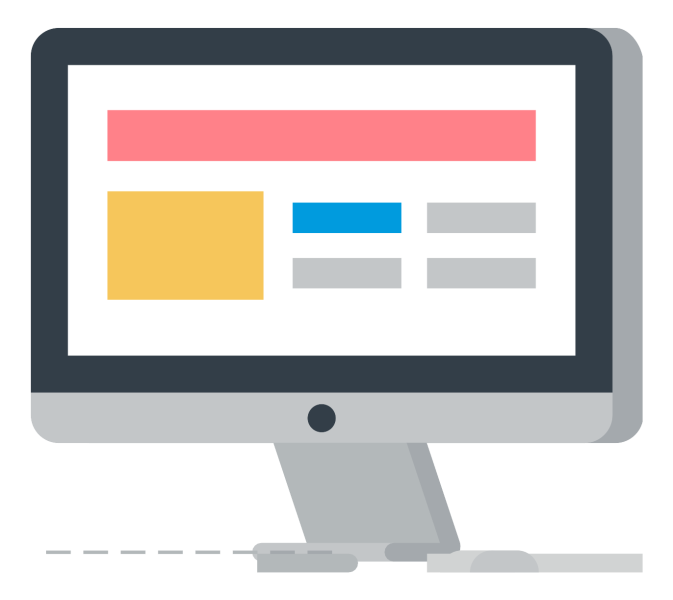 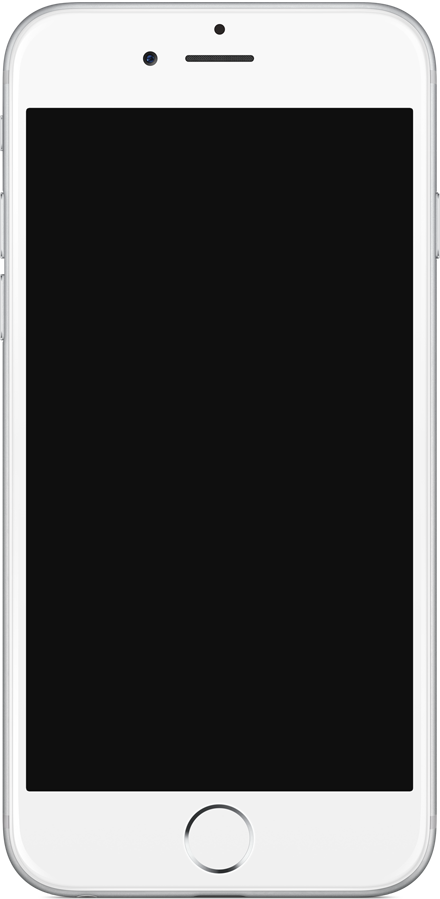 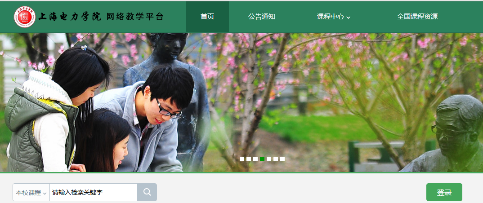 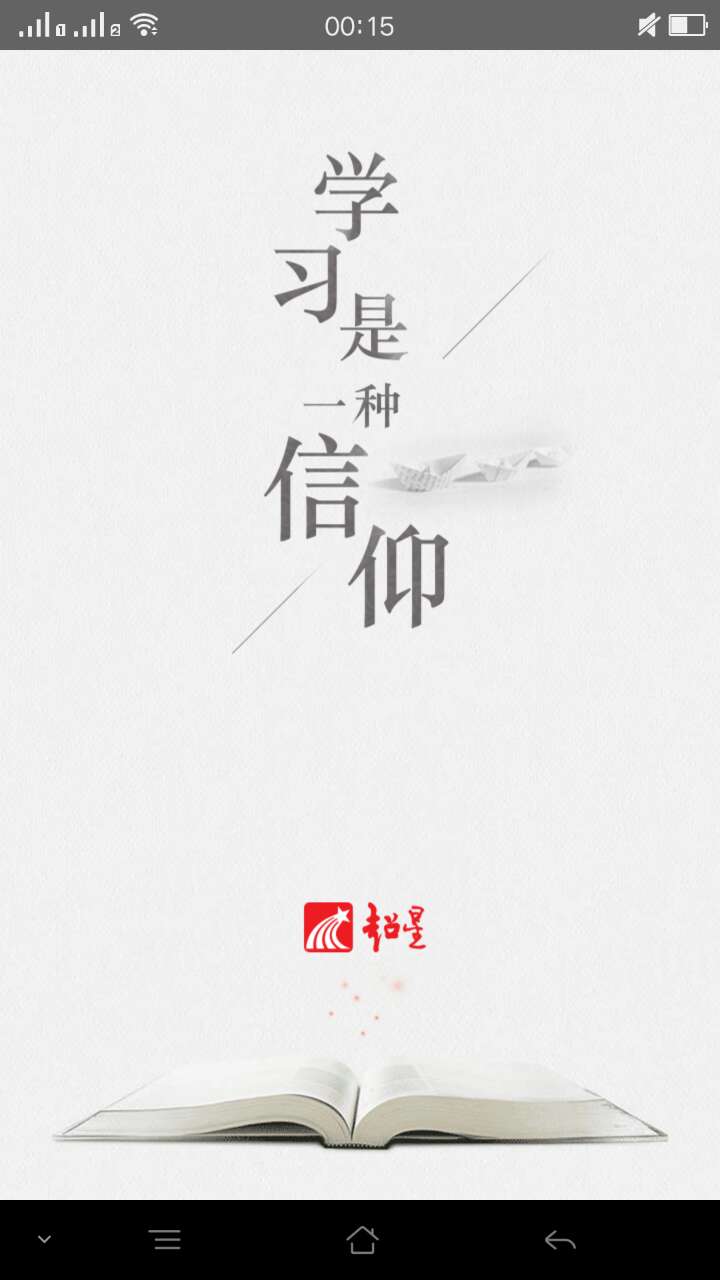 随时随地，在线学习
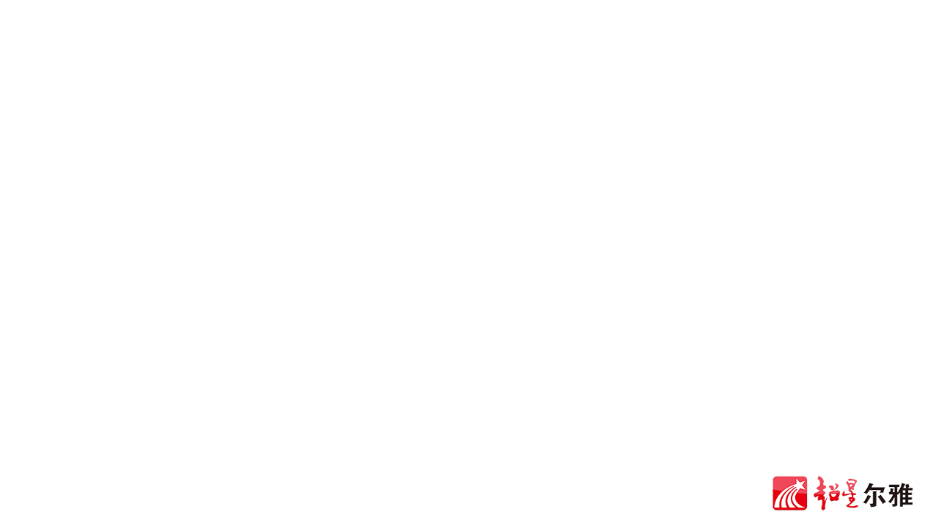 02
移动端学习方法
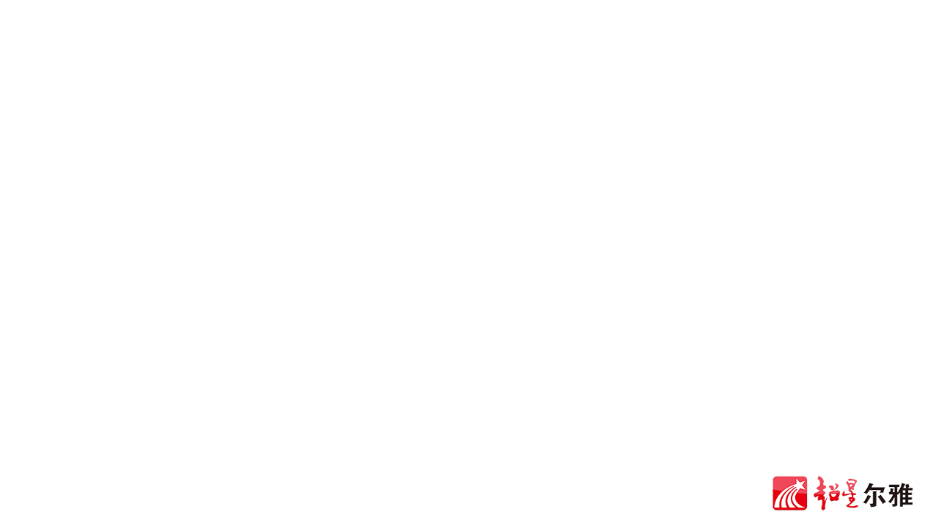 移动端学习方法
登录方式

方式一：
1、手机号注册登录
2、单位认证：
1）输入选择上海外国语大学
2) 输入学号
手机号占用采用第二种方式
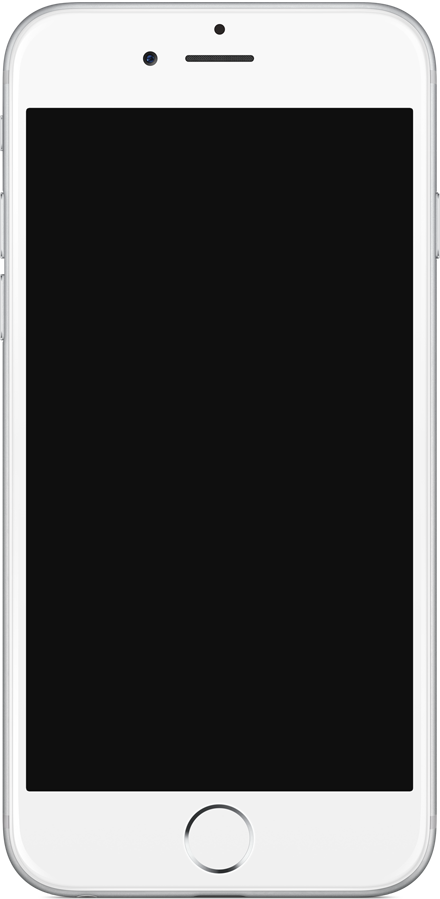 方式二：
1、其它方式
1）输入选择上海外国语大学
2) 输入学号，密码123456
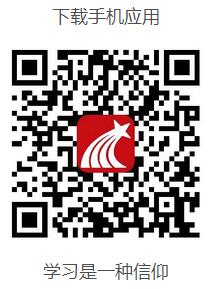 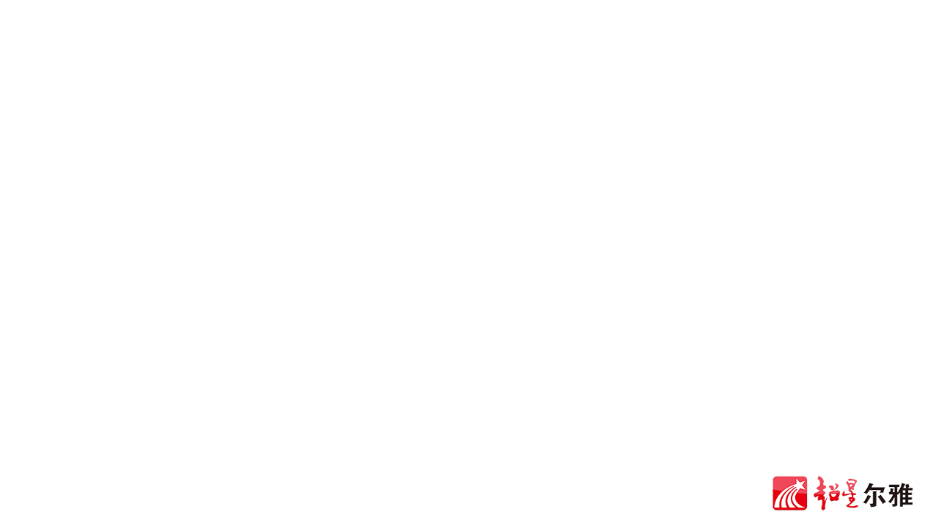 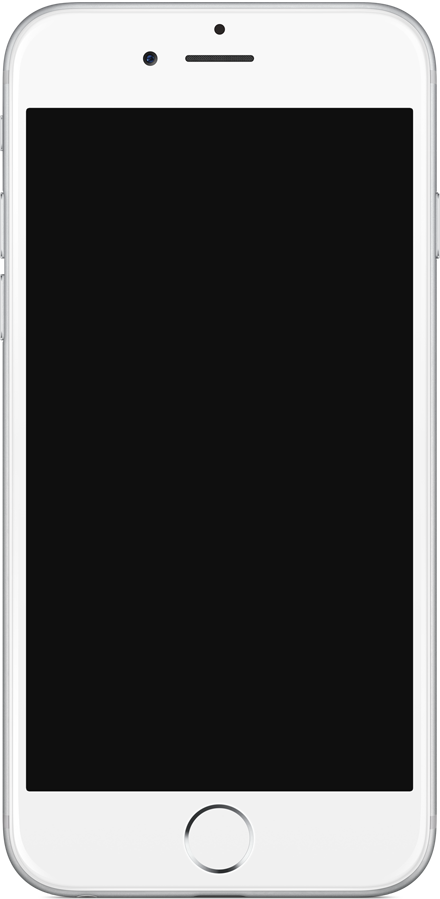 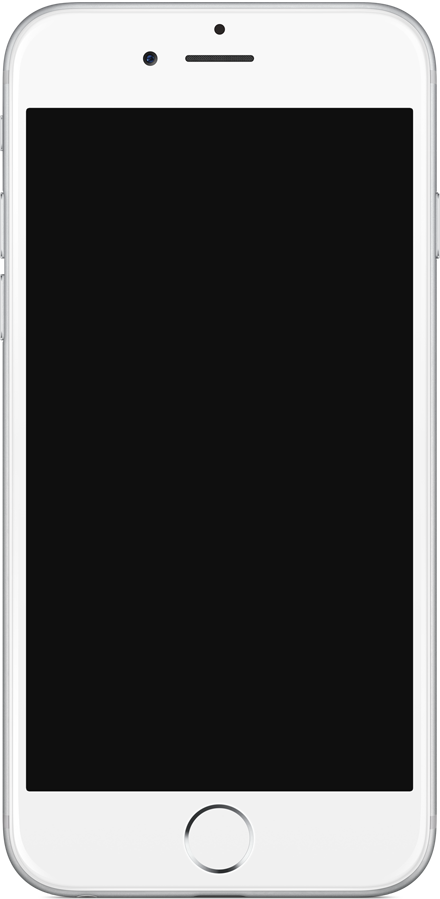 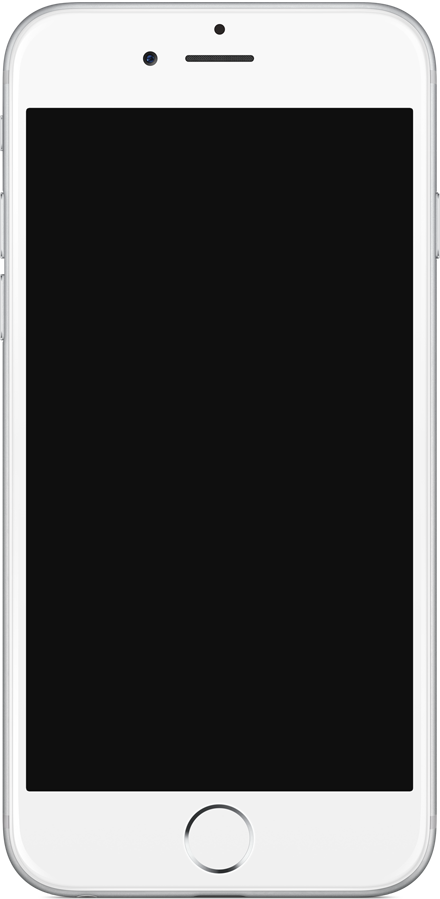 登录方式：
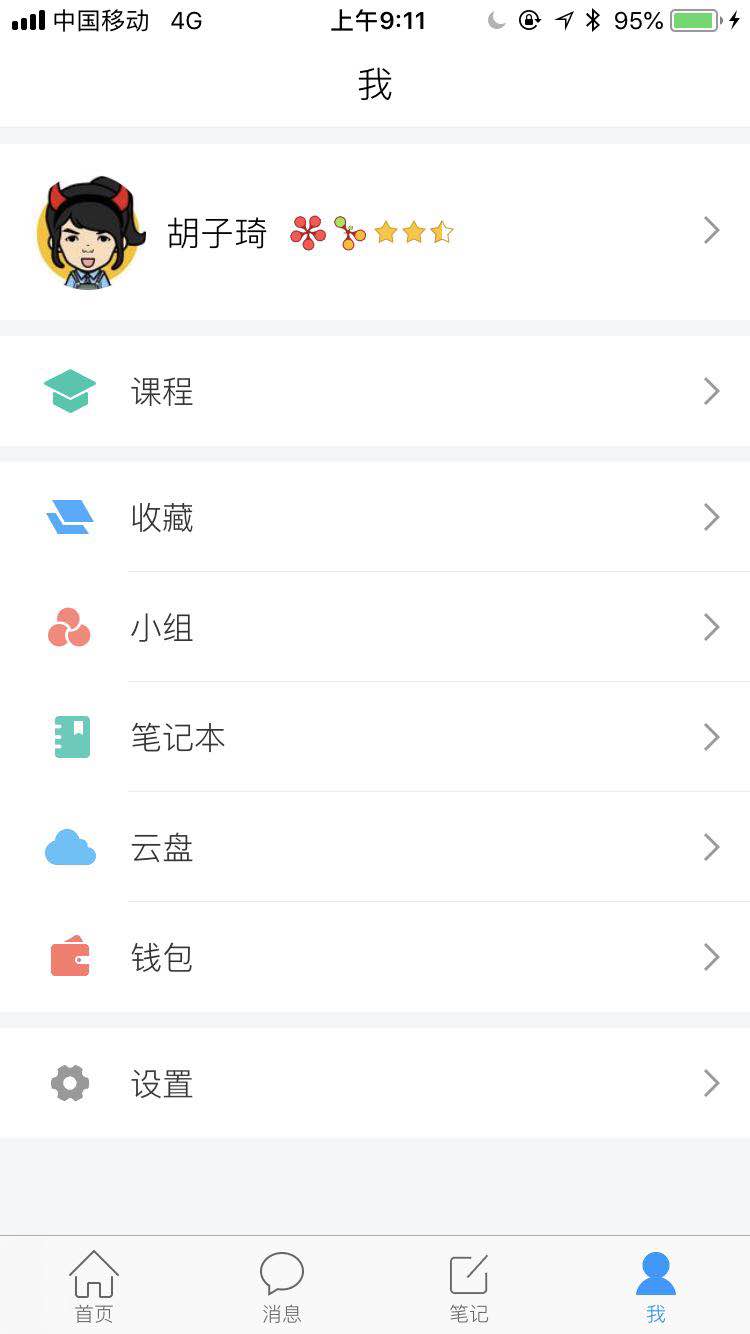 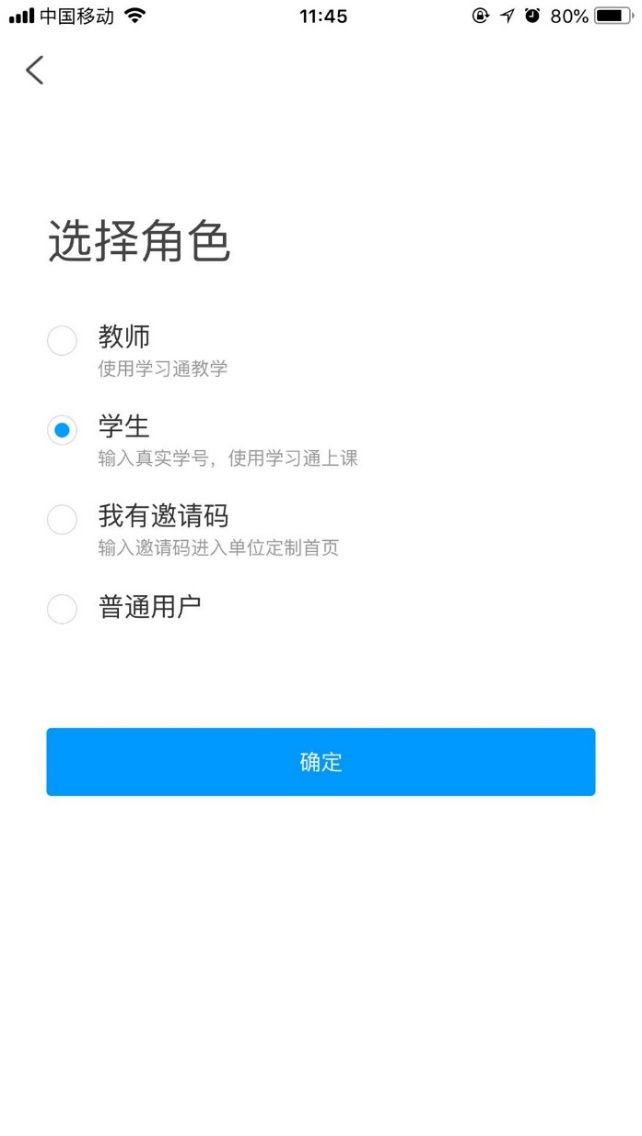 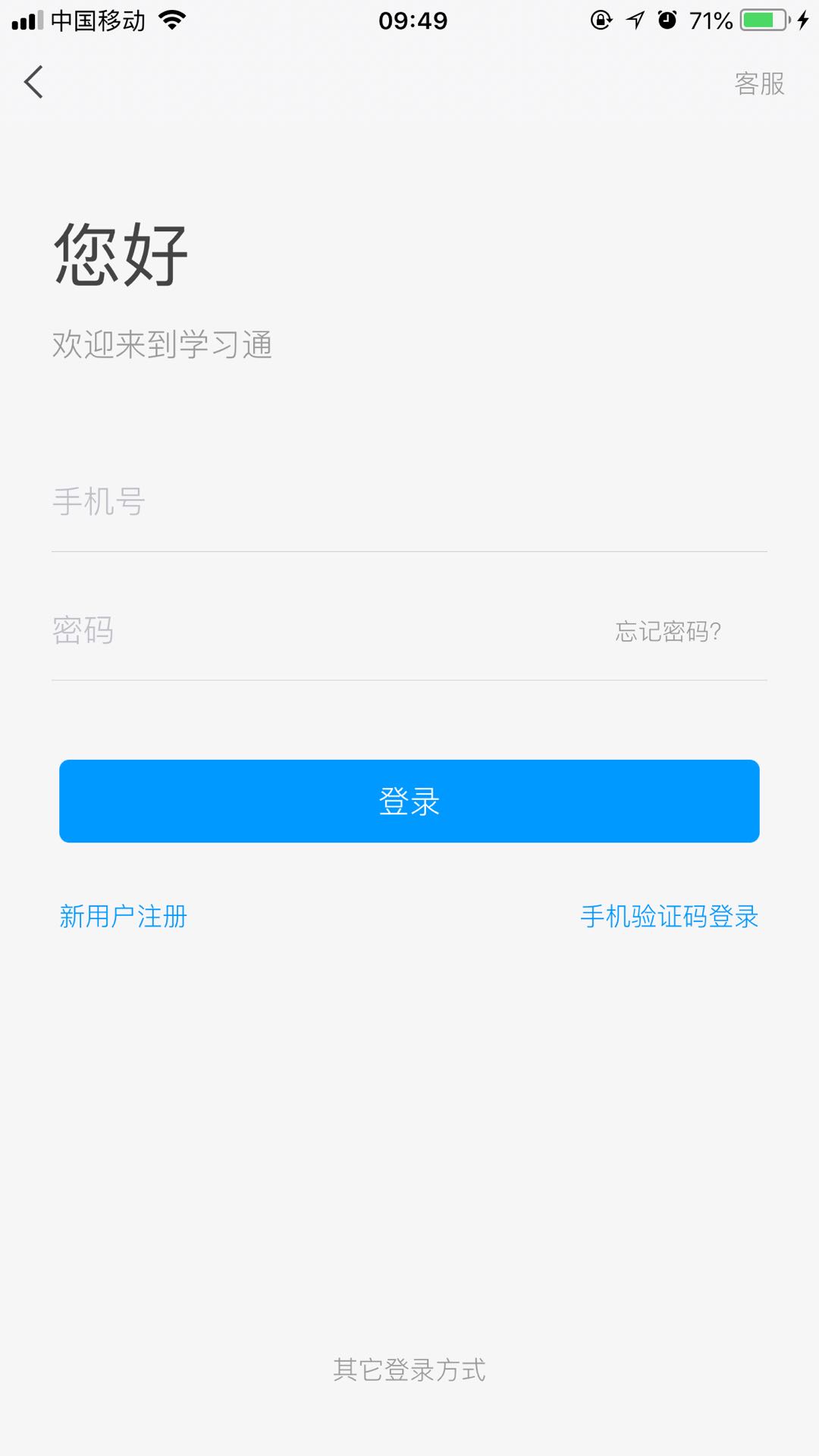 手机号码
初始密码：123456
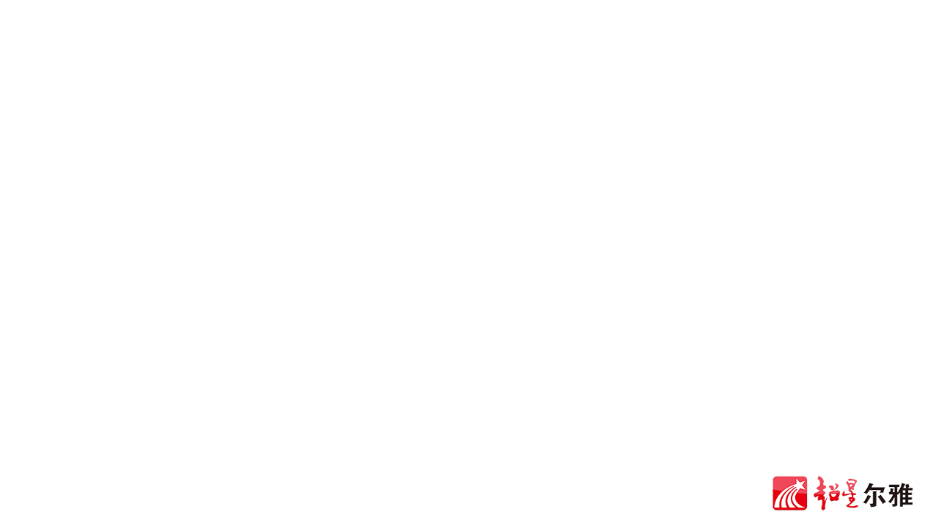 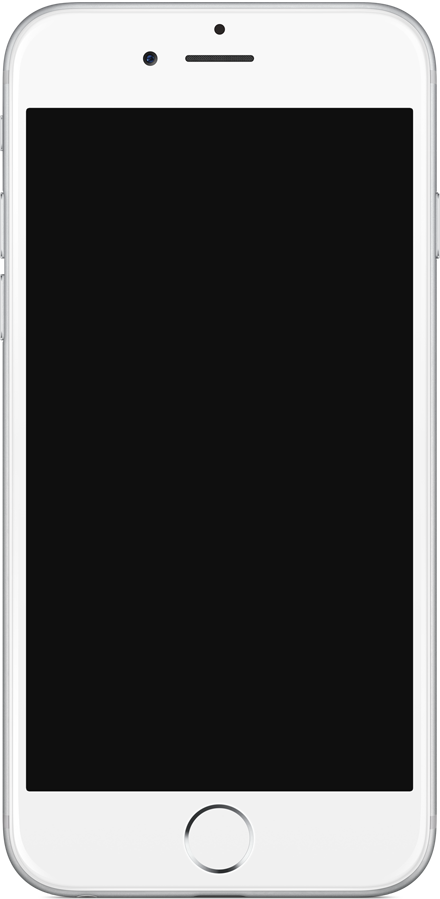 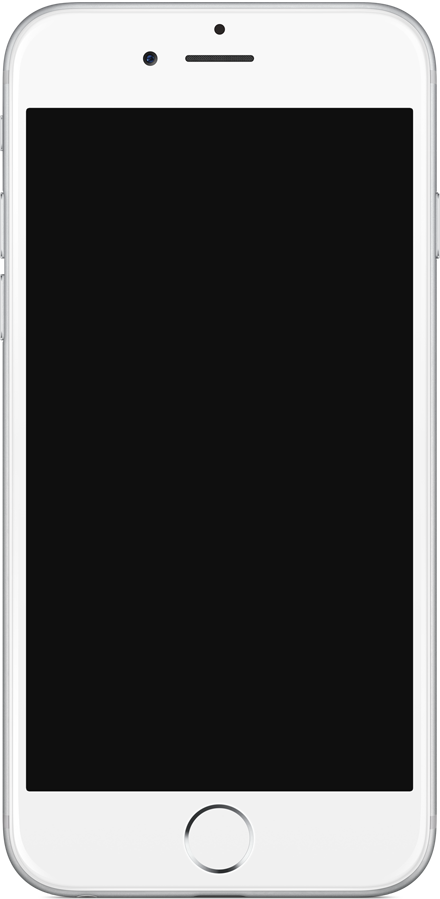 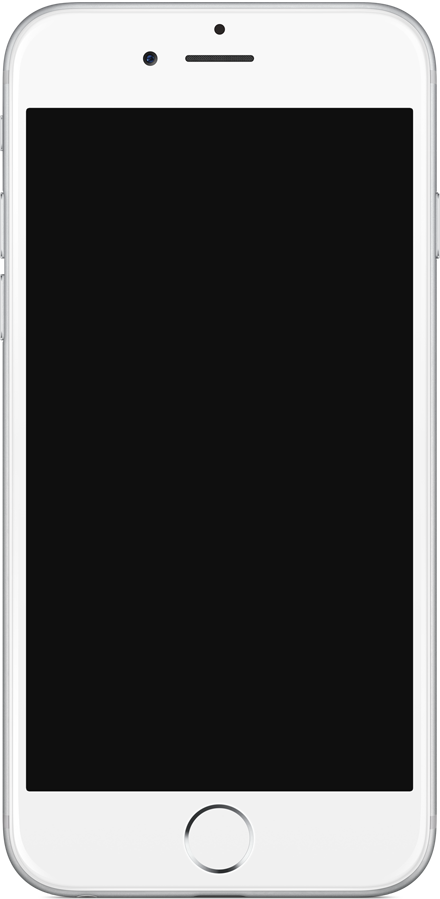 选择所在学校、绑定学号
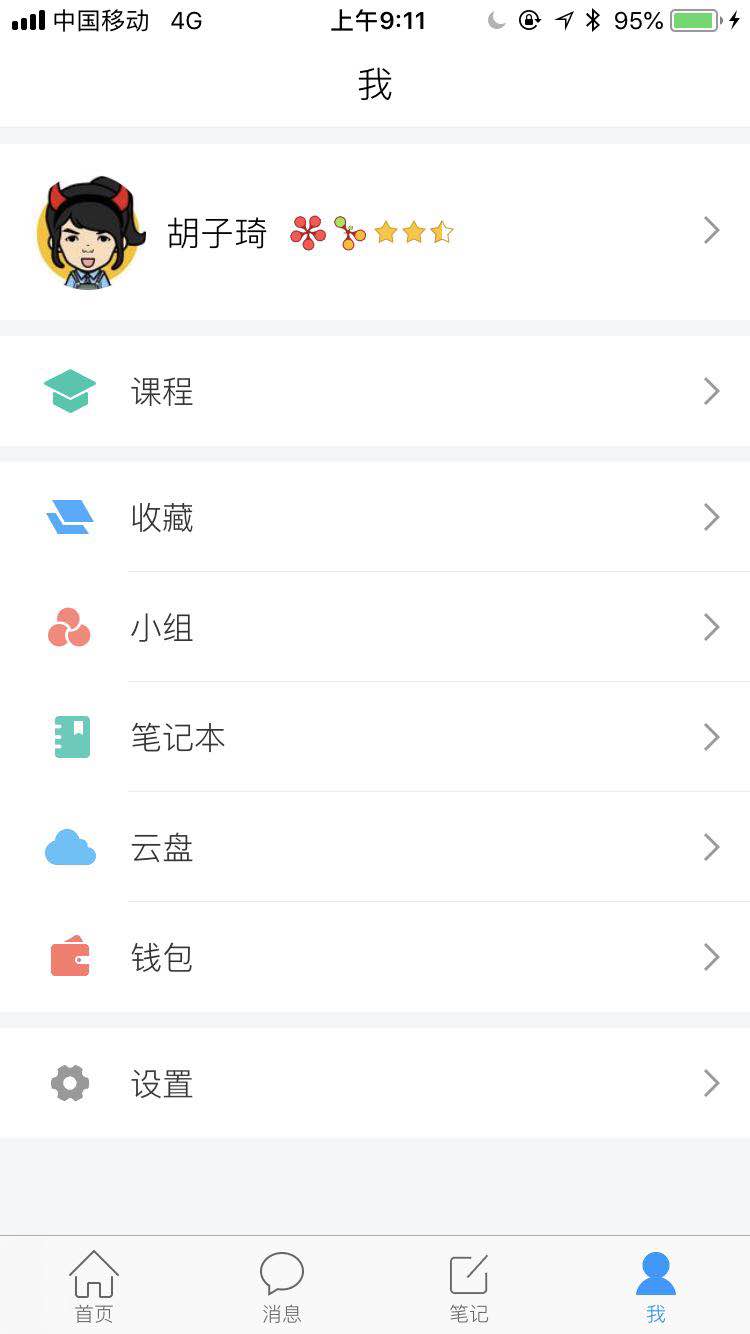 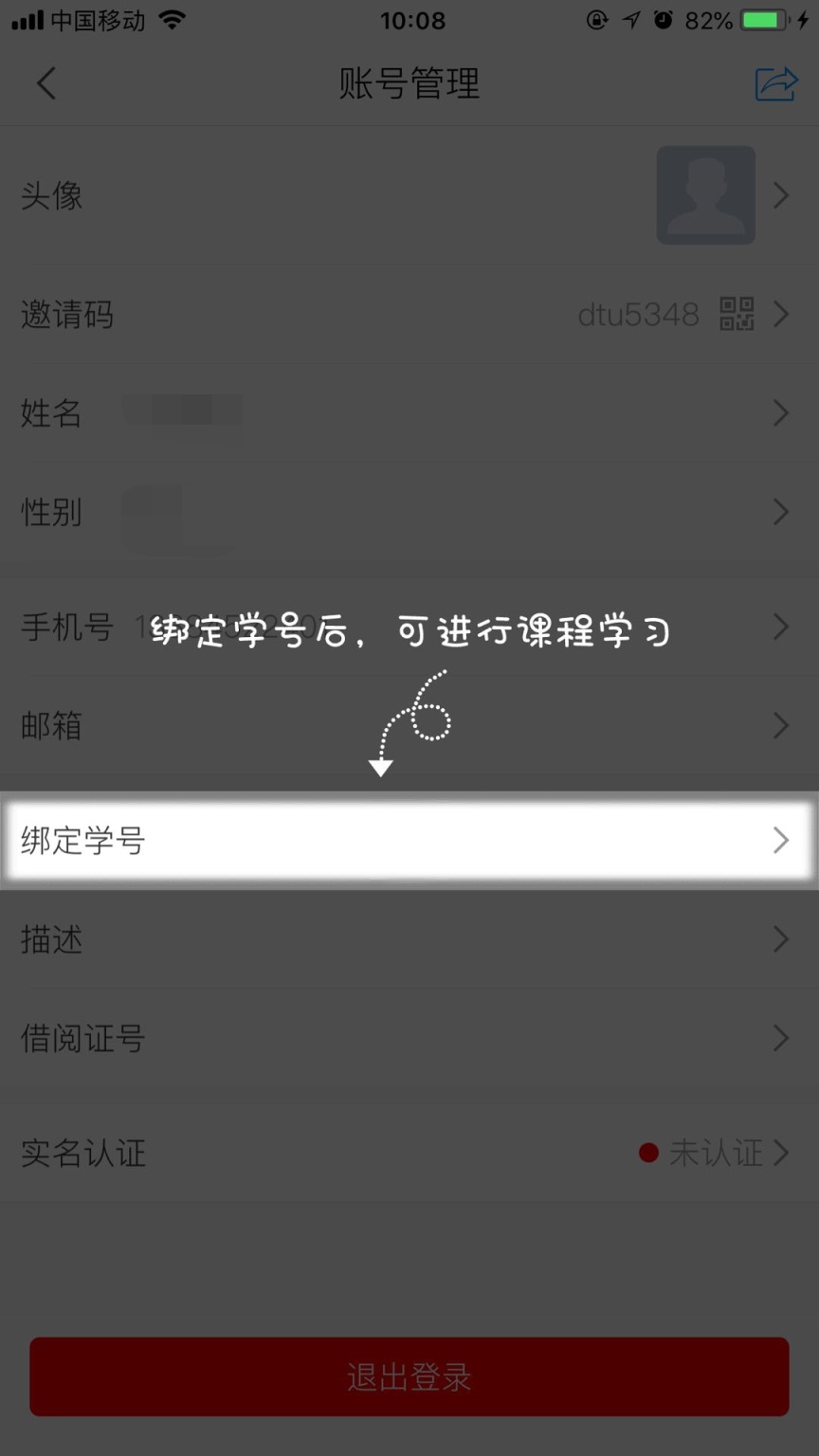 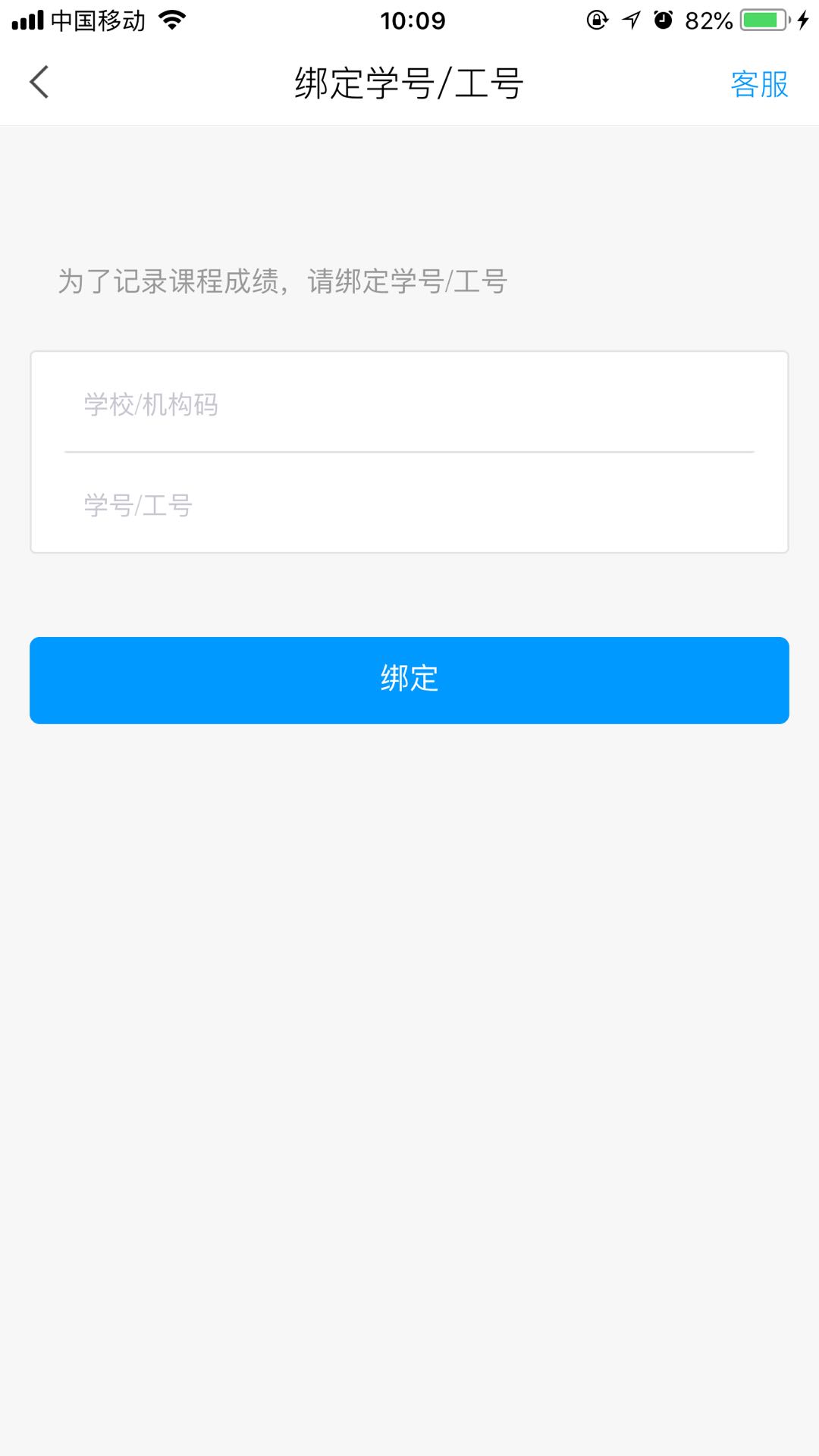 输入本校并选择
绑定学号
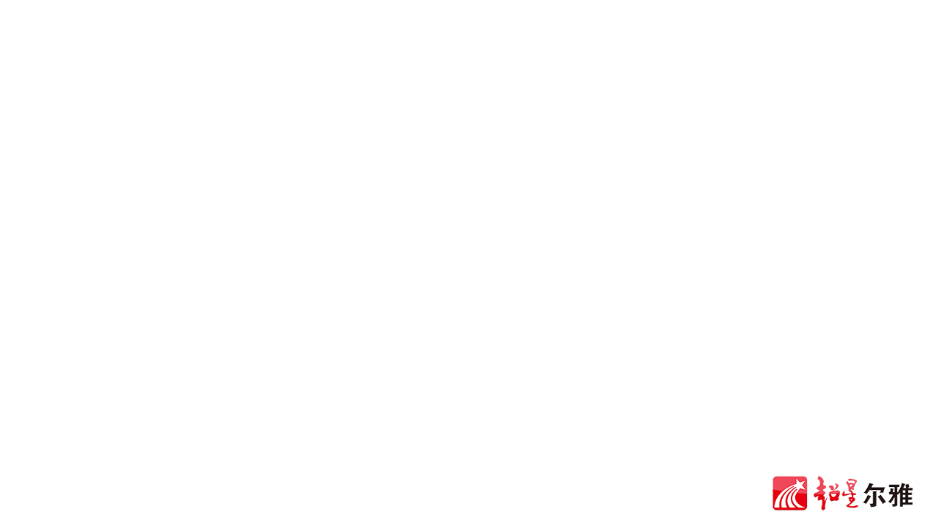 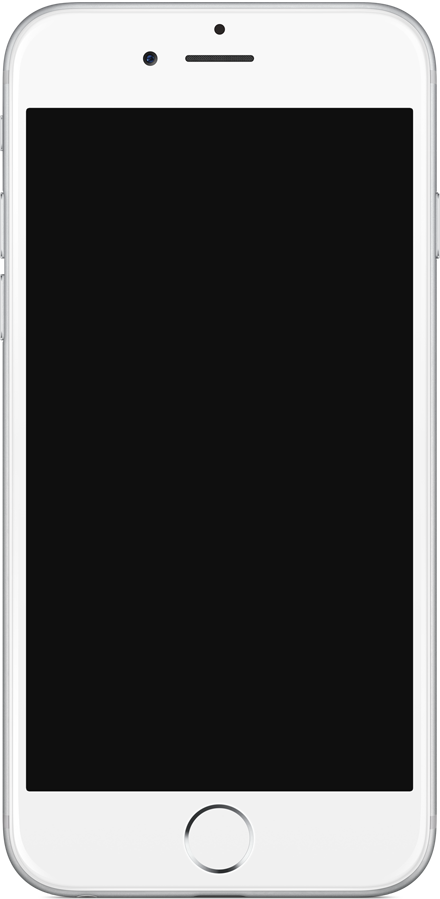 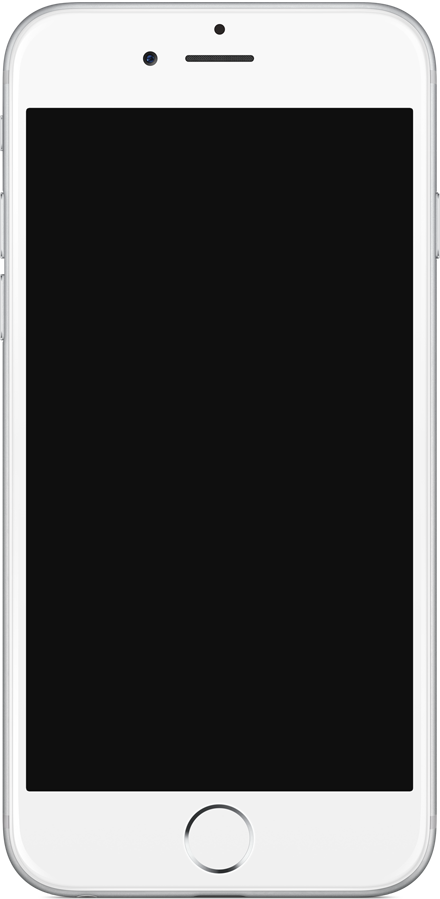 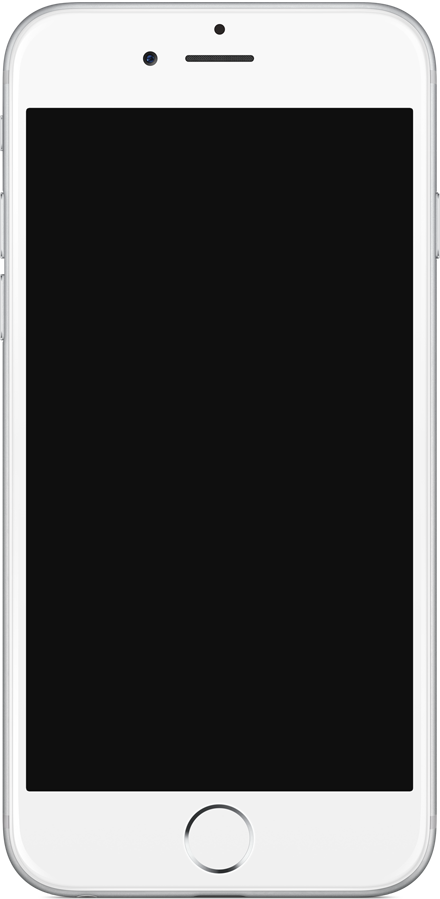 修改密码&寻求帮助就找在线客服
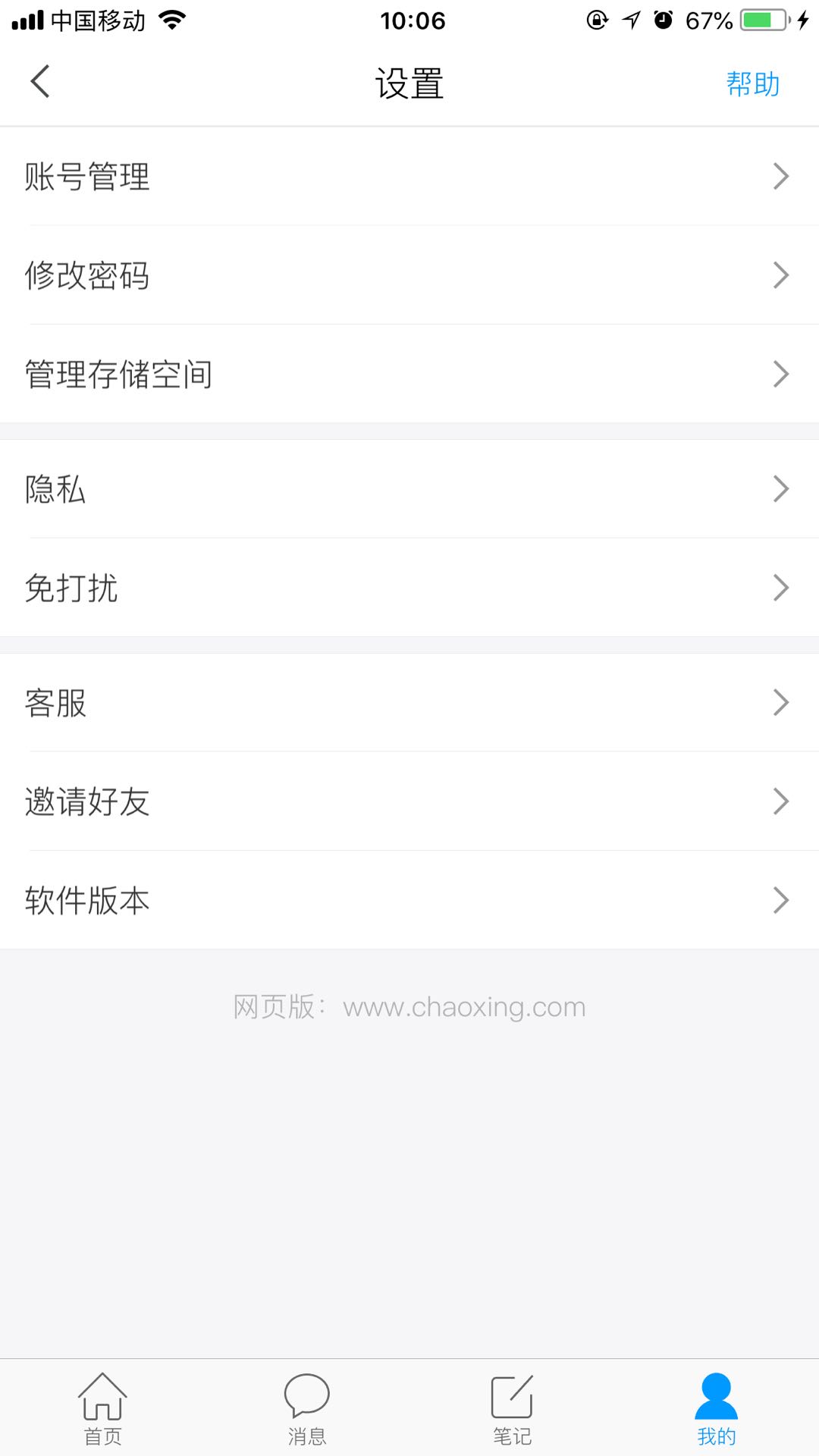 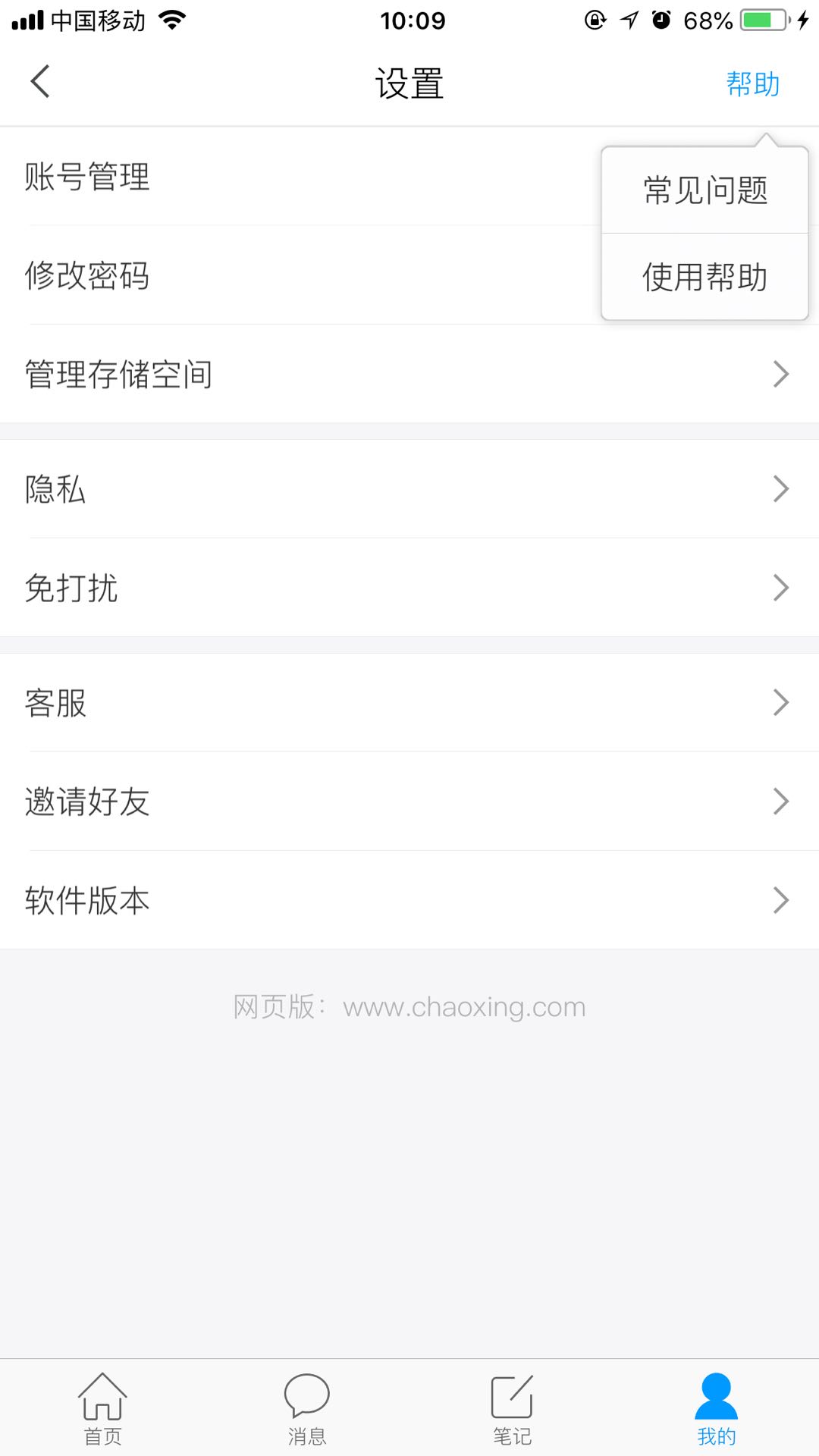 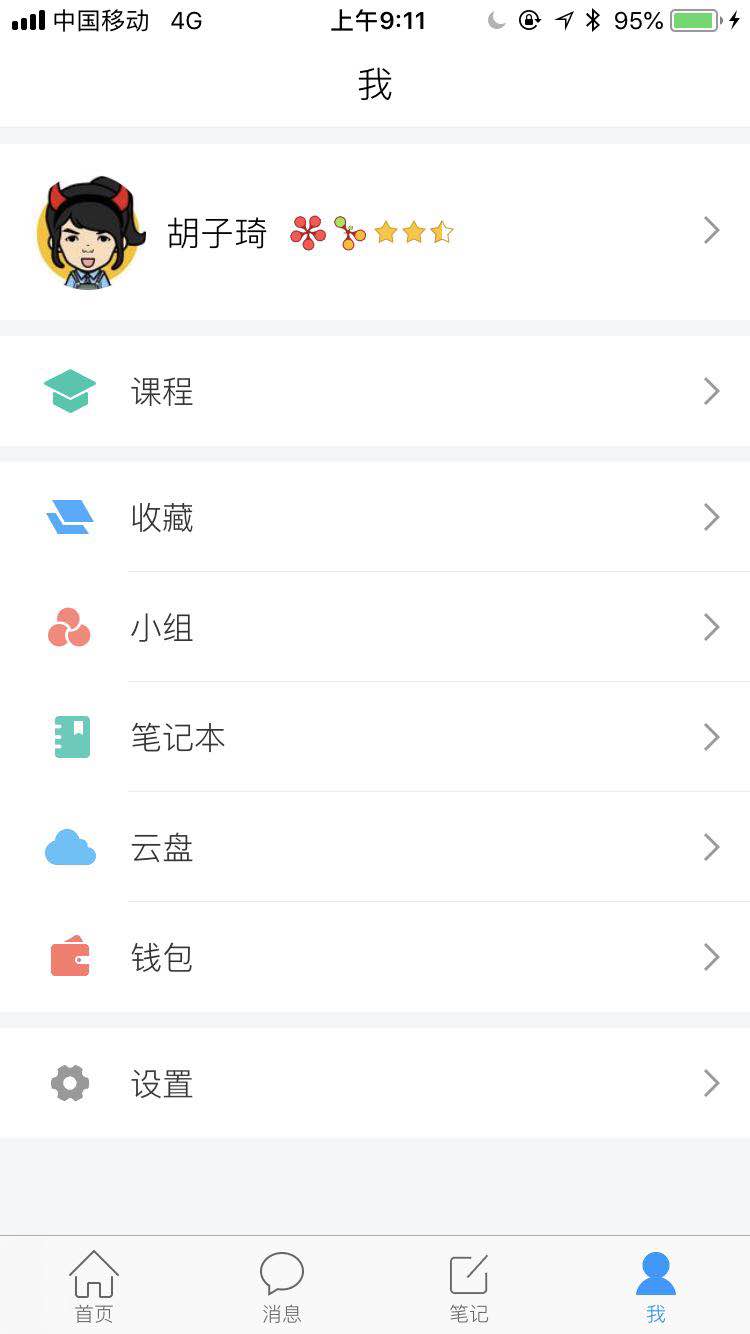 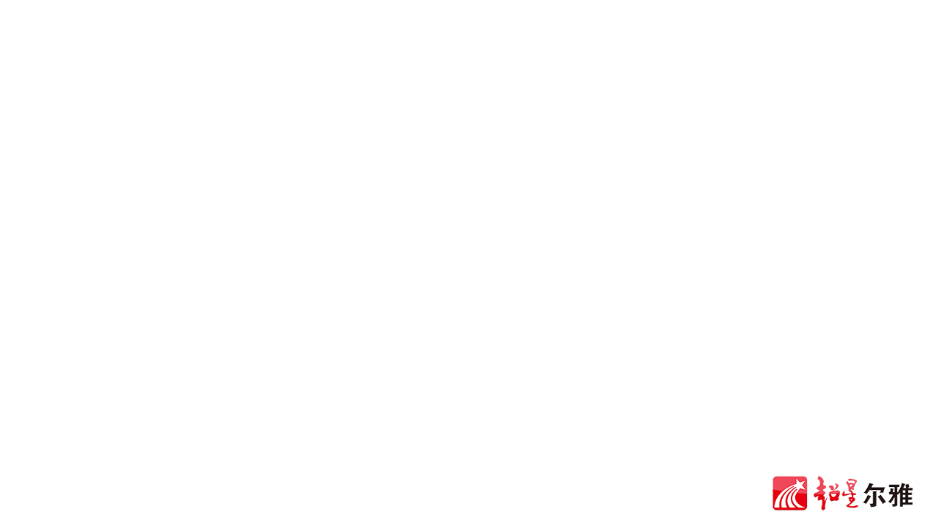 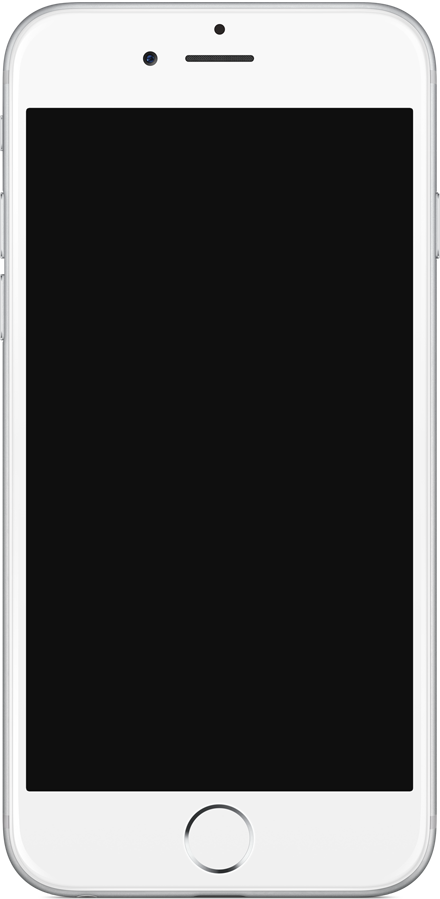 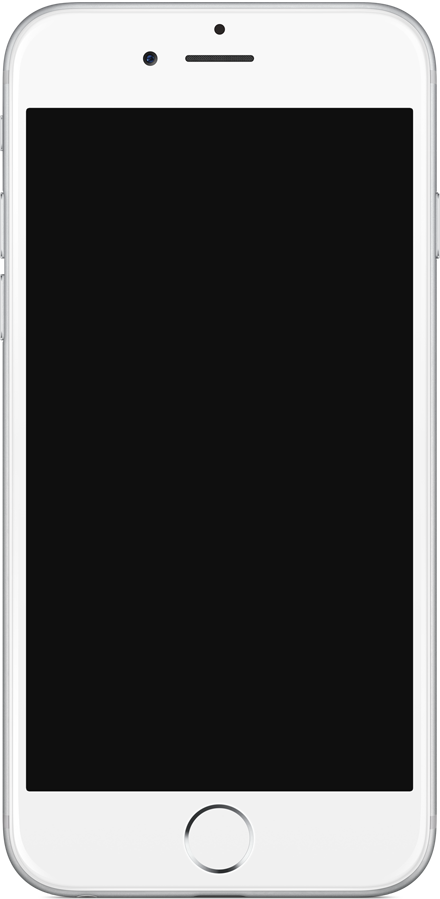 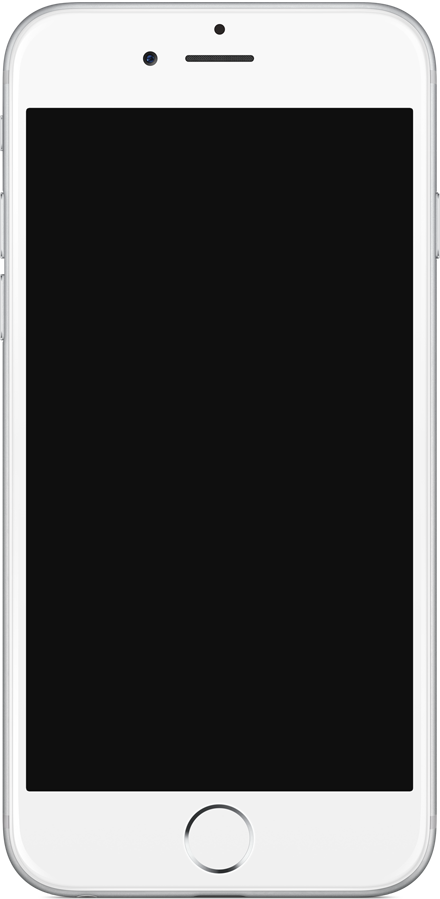 课程在线学习
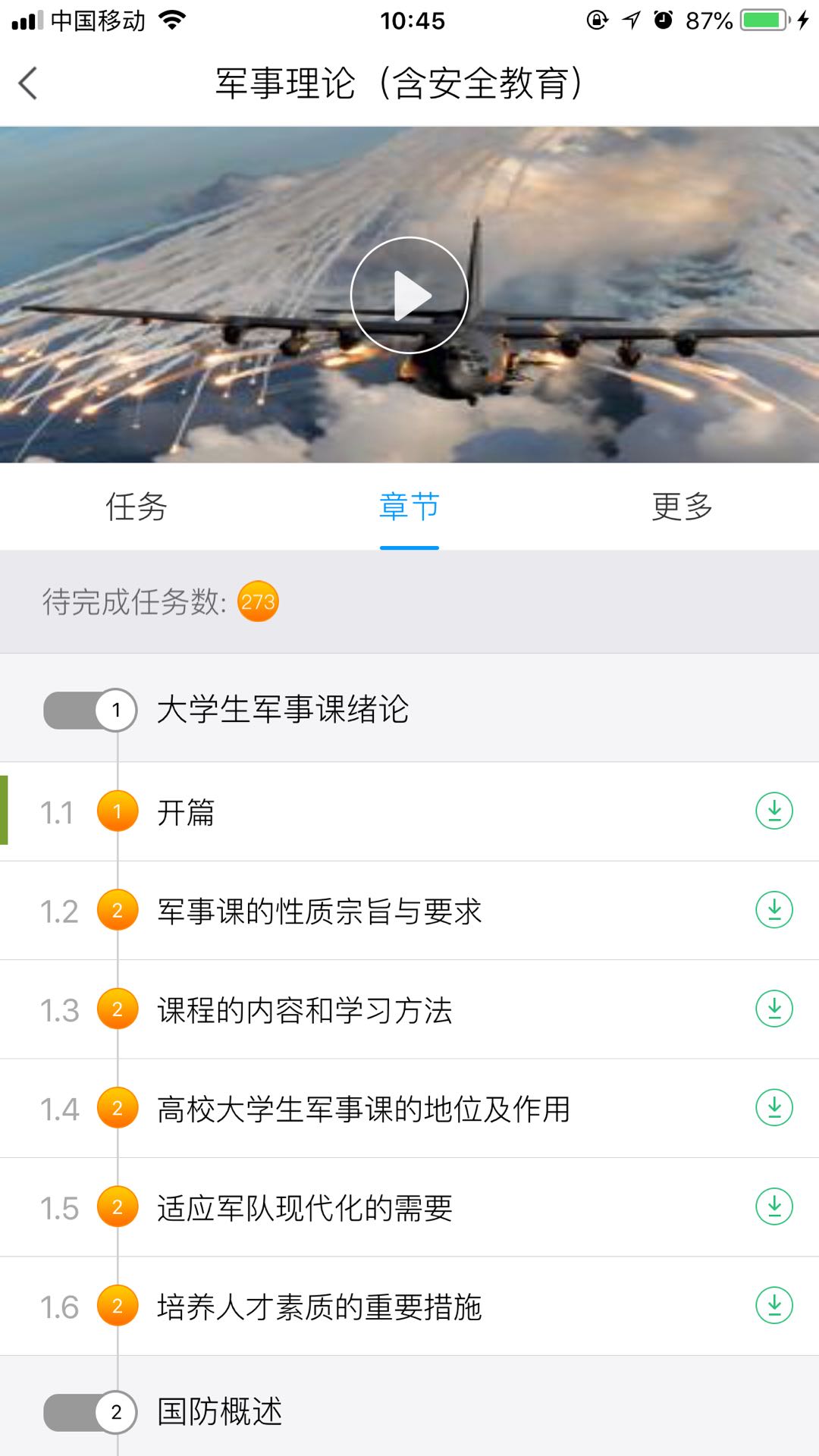 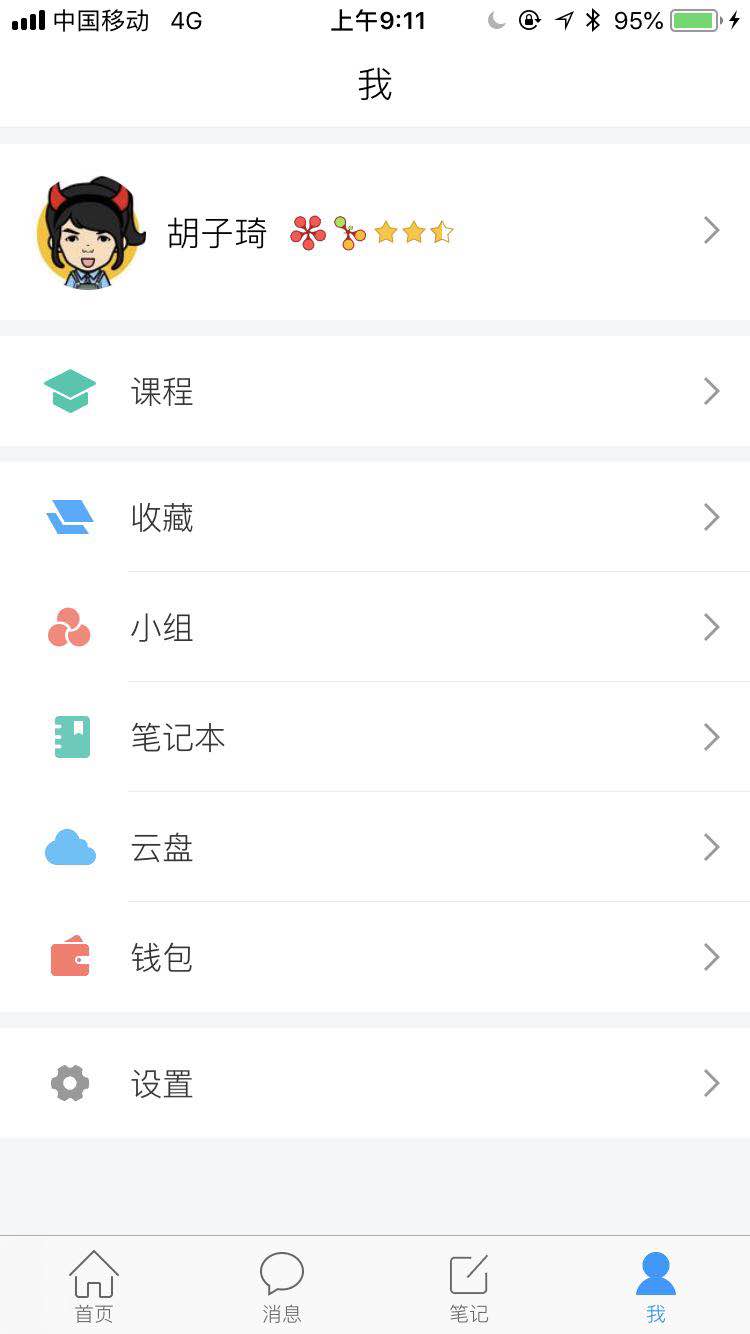 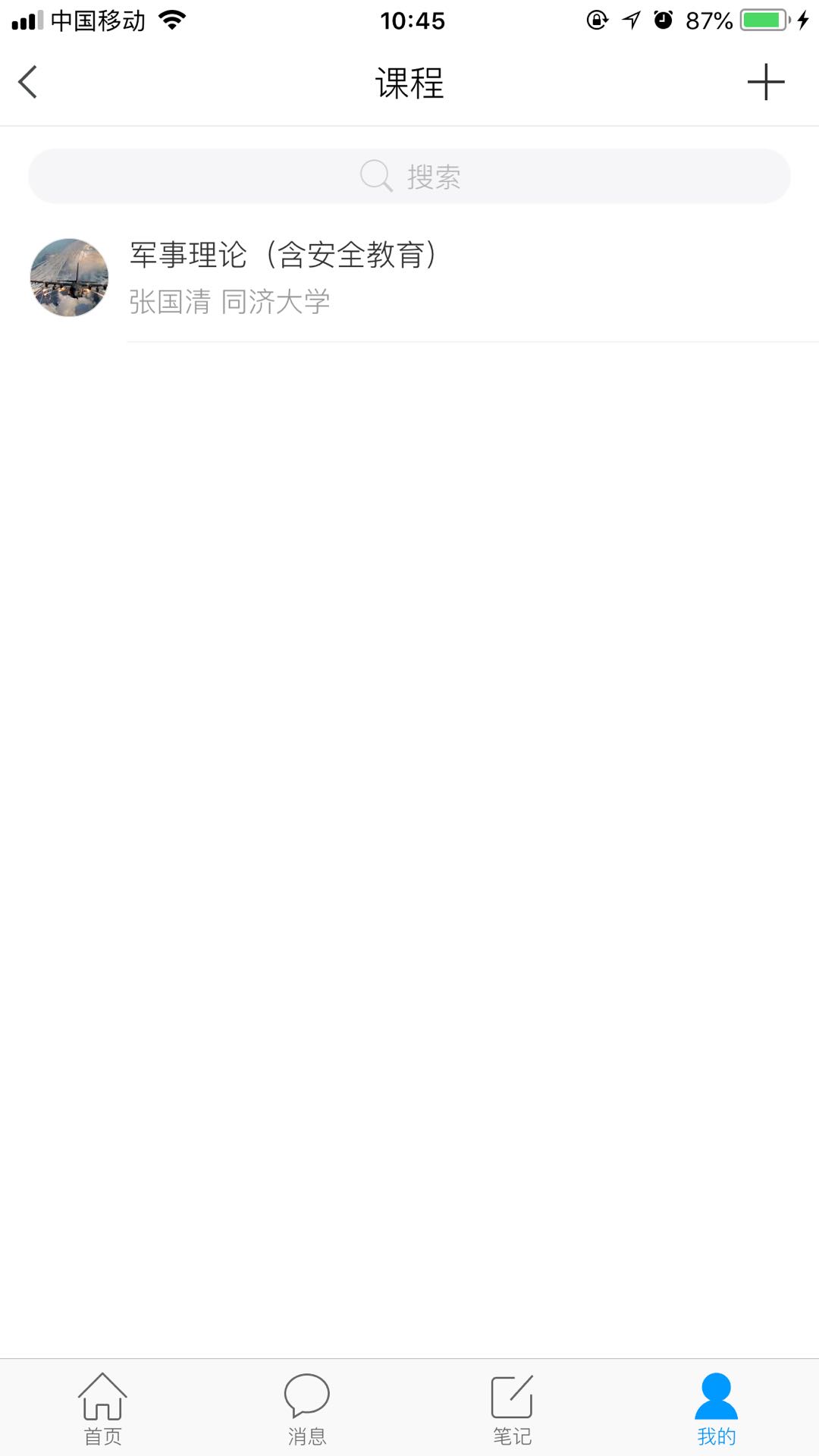 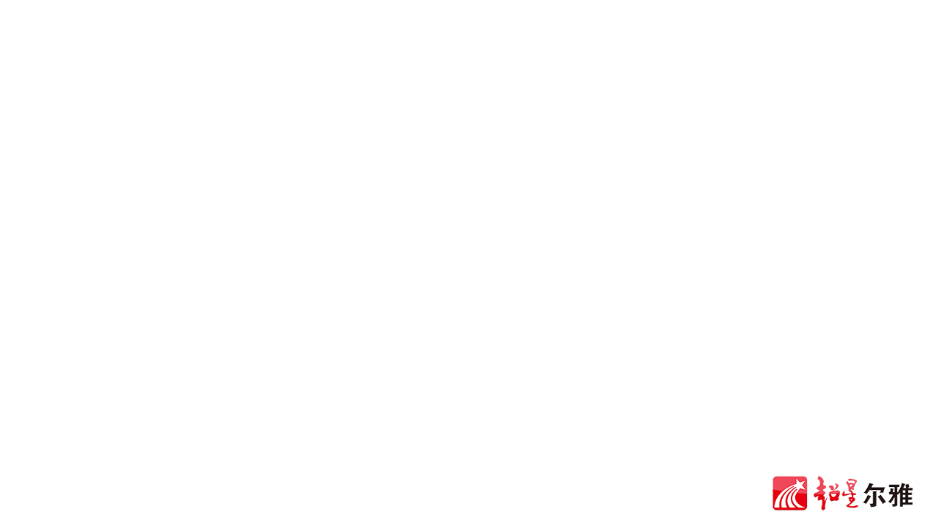 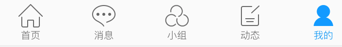 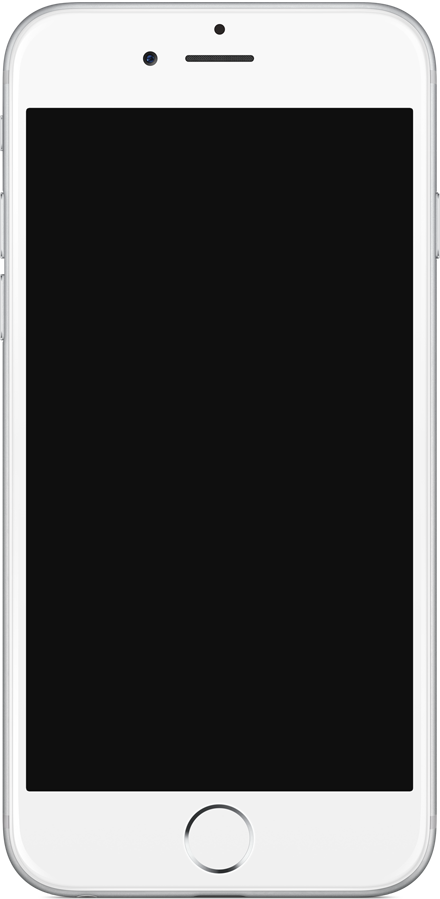 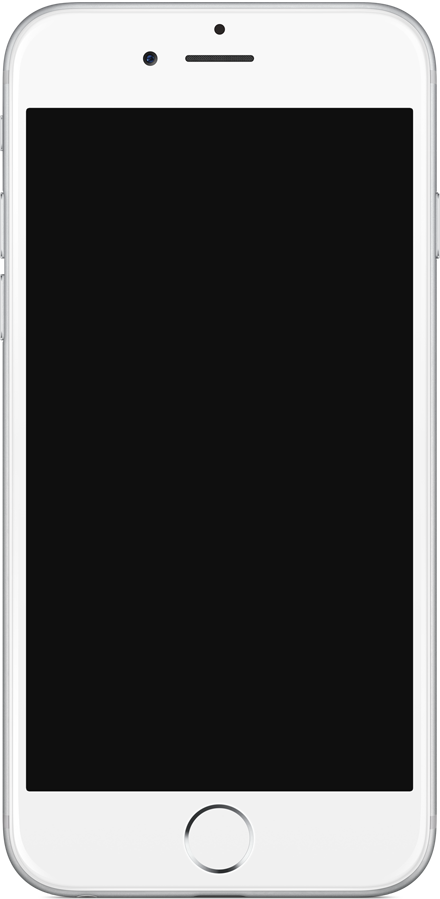 任务点：视频测验
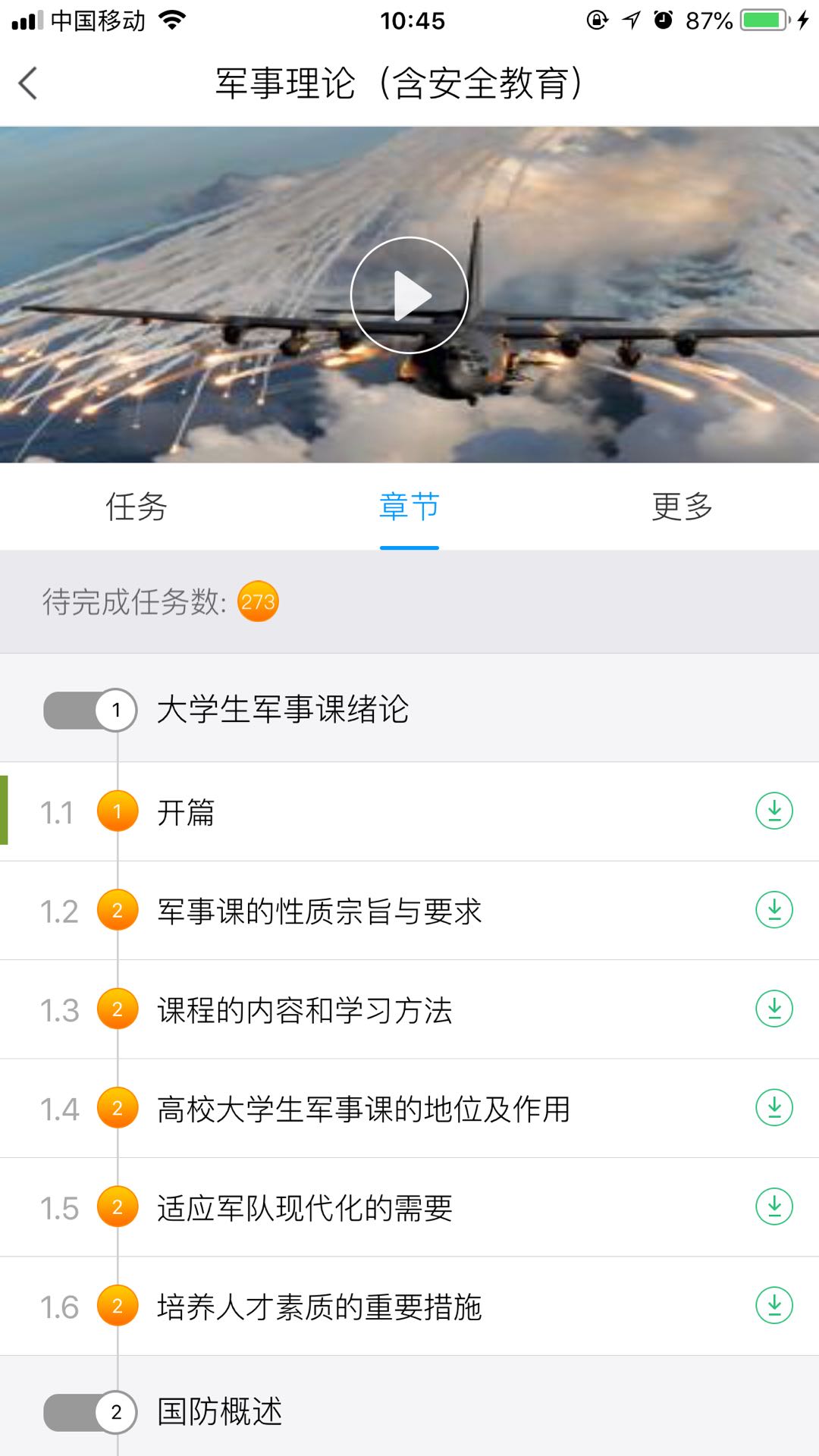 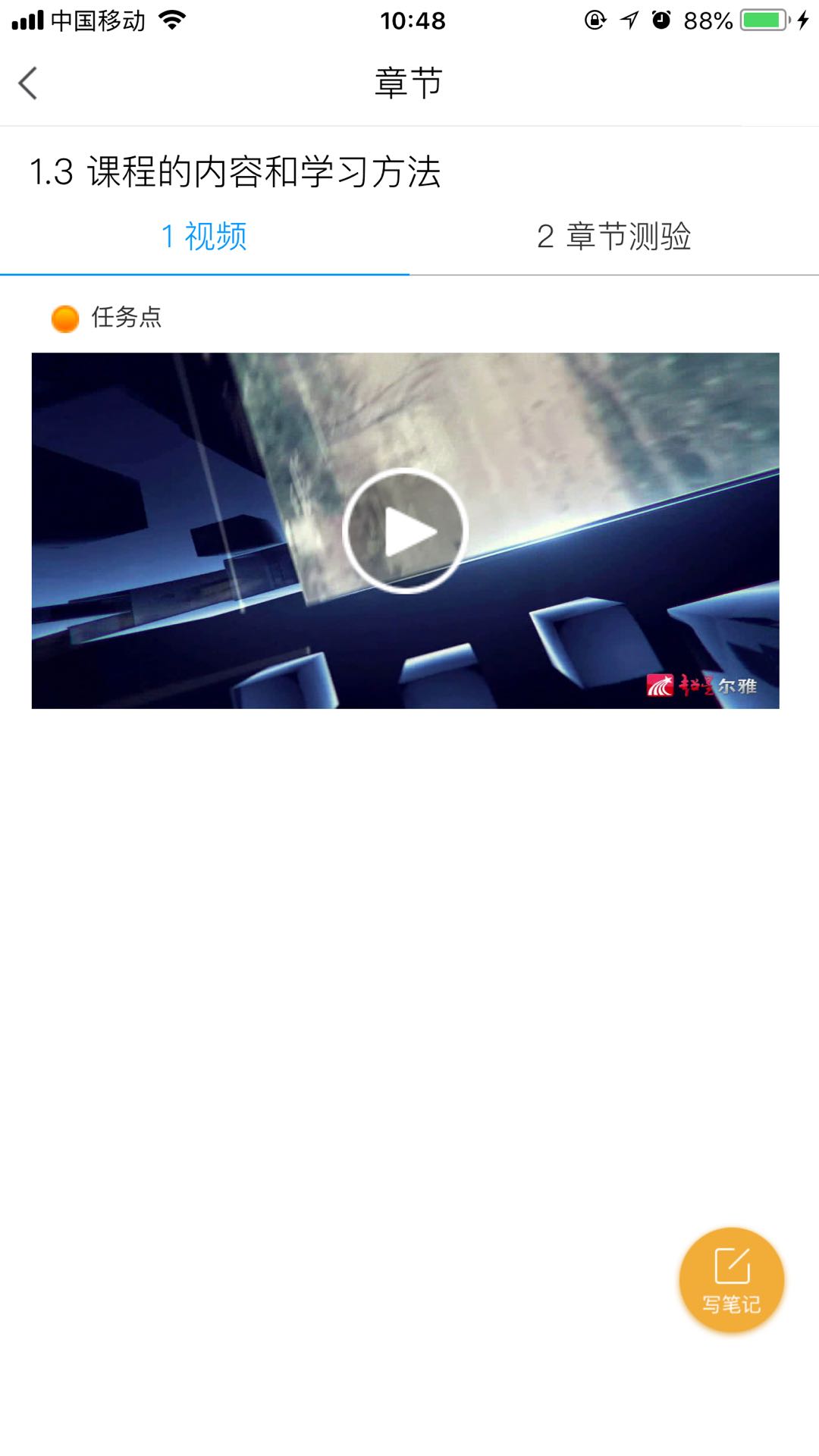 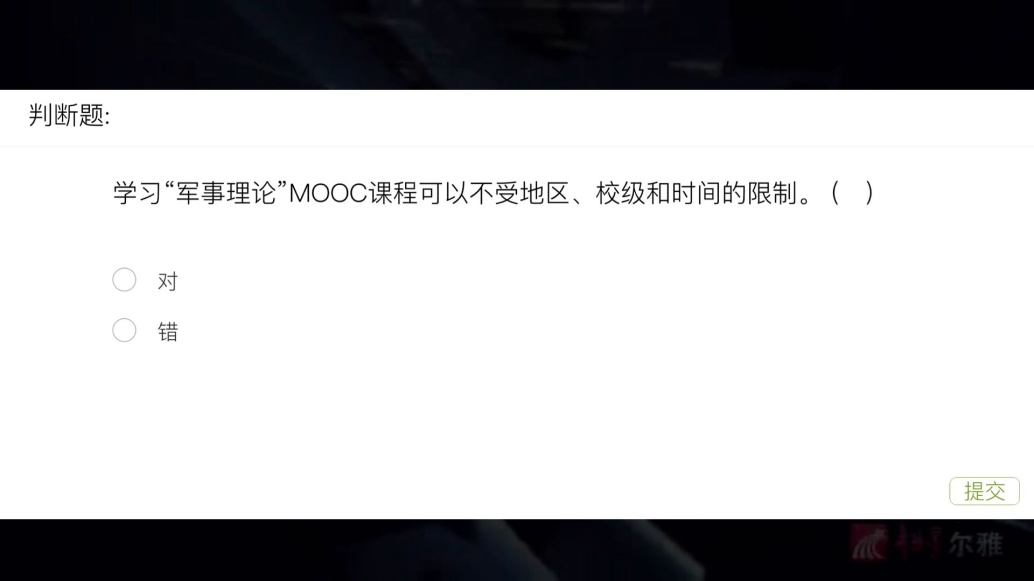 看视频时：
1：第一次视频不可以拖拽。
2：中间会跳出题目，答对才能继续观看
3：视频不支持后台播放。
任务点：视频和章节测验

橙色按钮：有未完成的任务点，完成后变成绿色

按钮上的数字：代表未完成任务点的个数
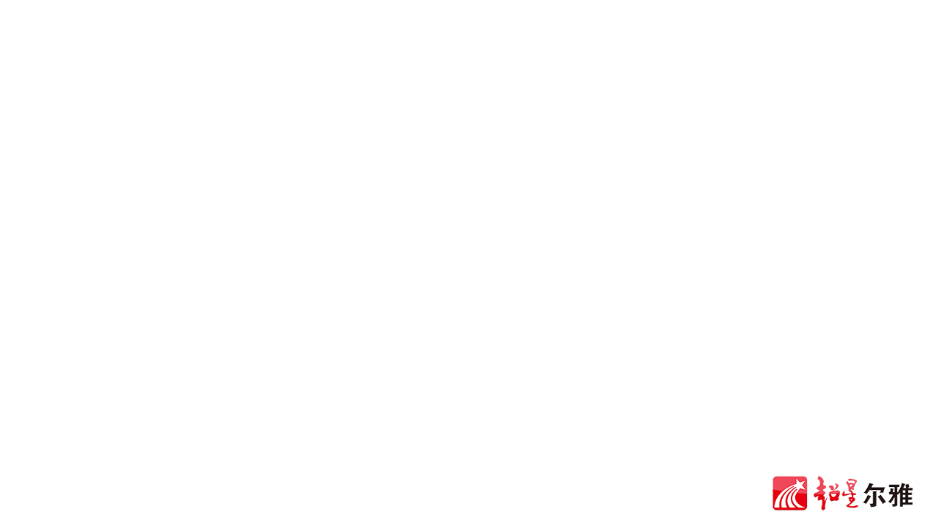 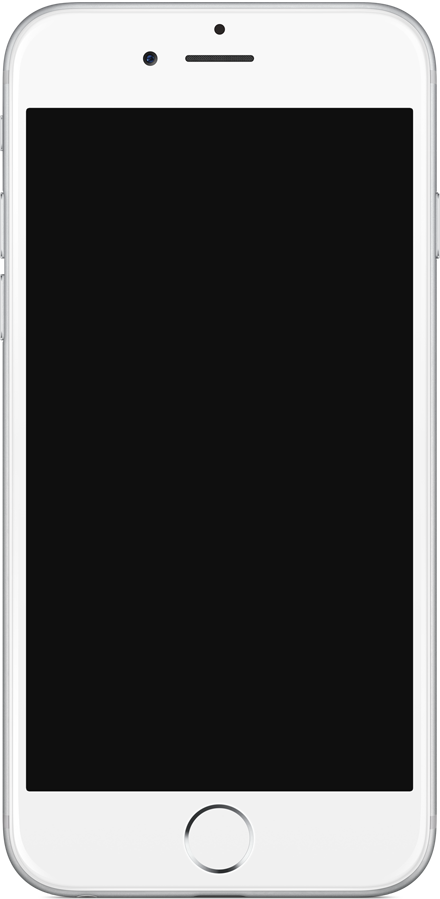 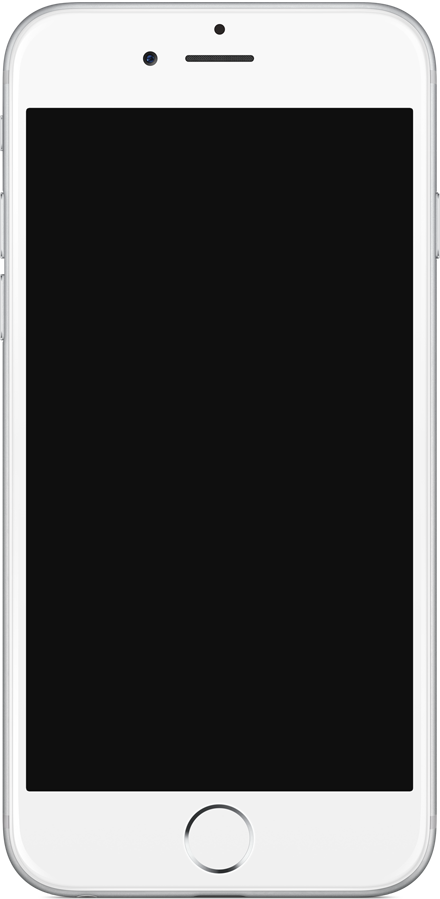 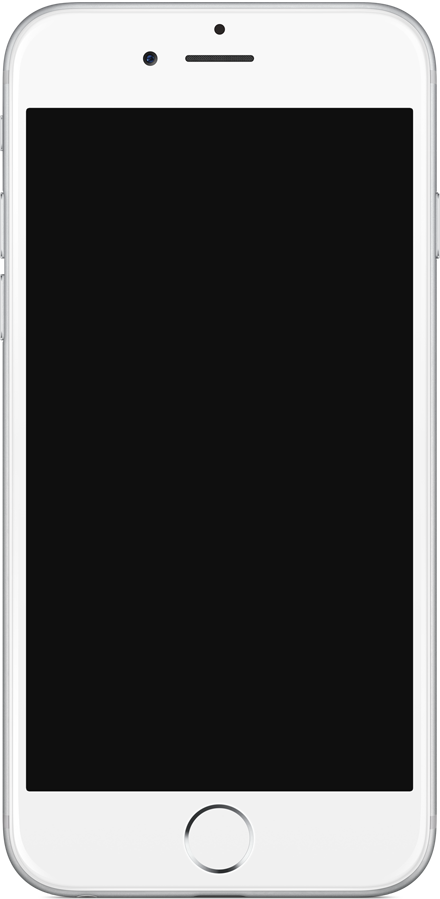 任务点：章节测验
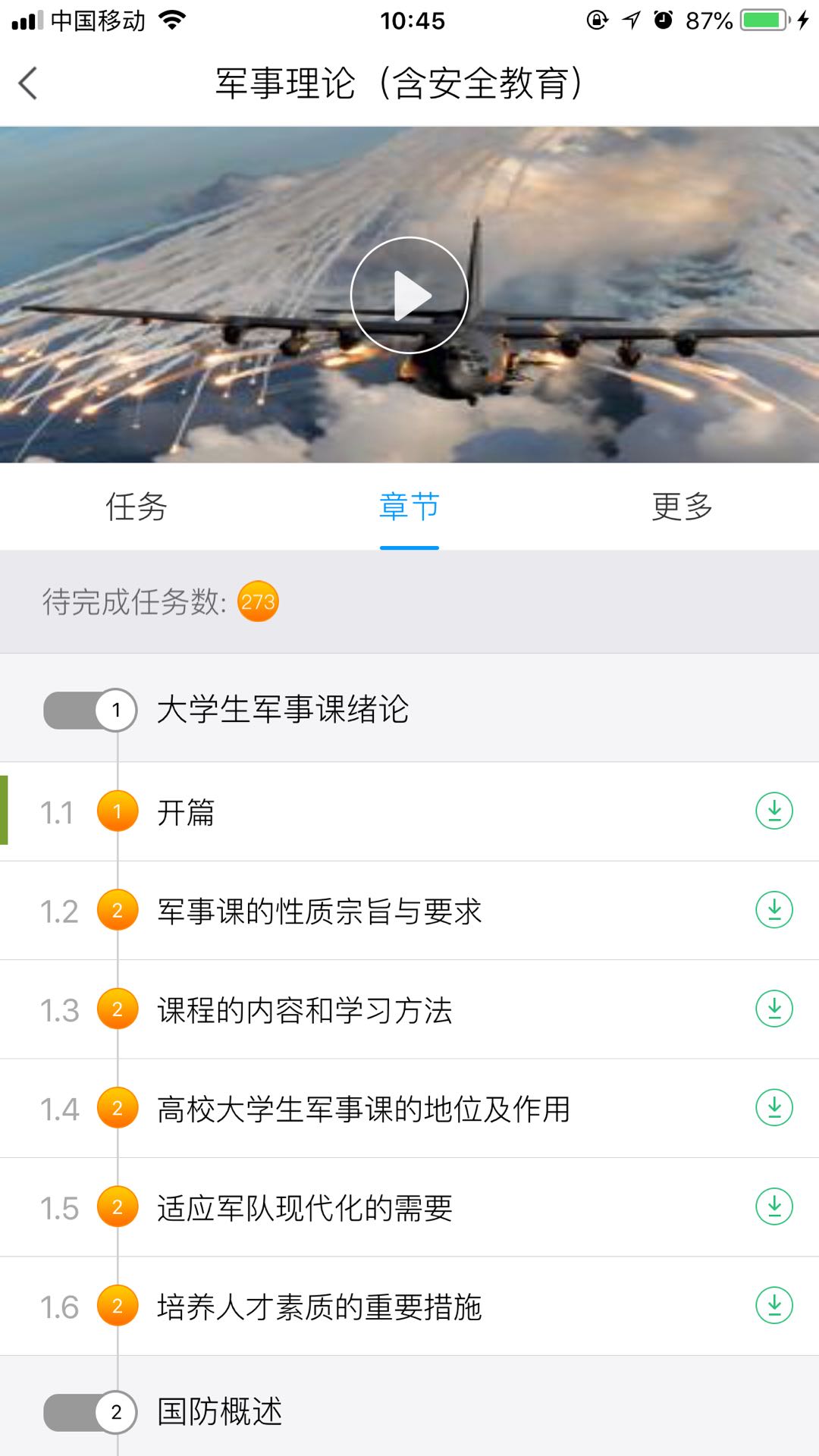 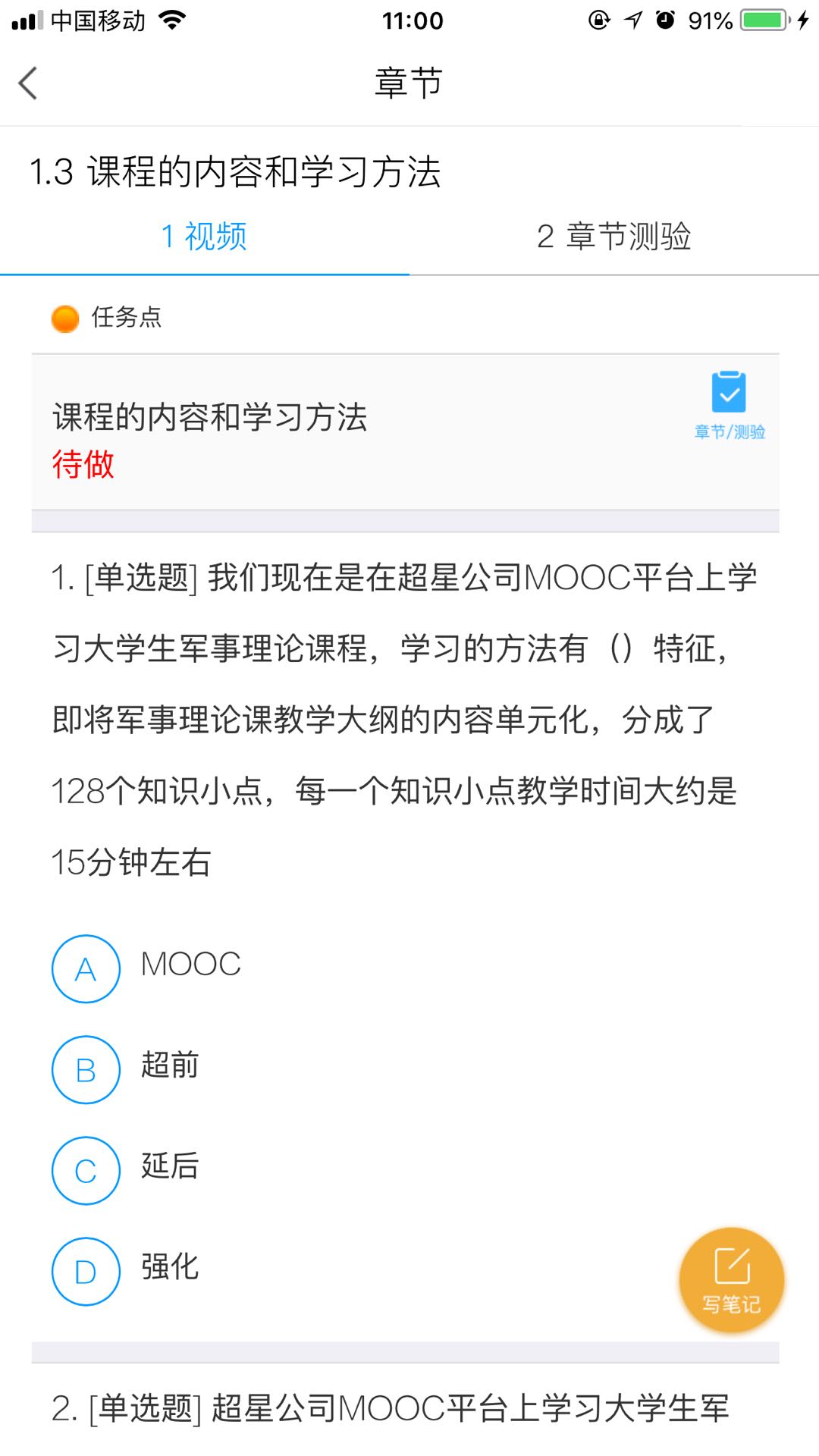 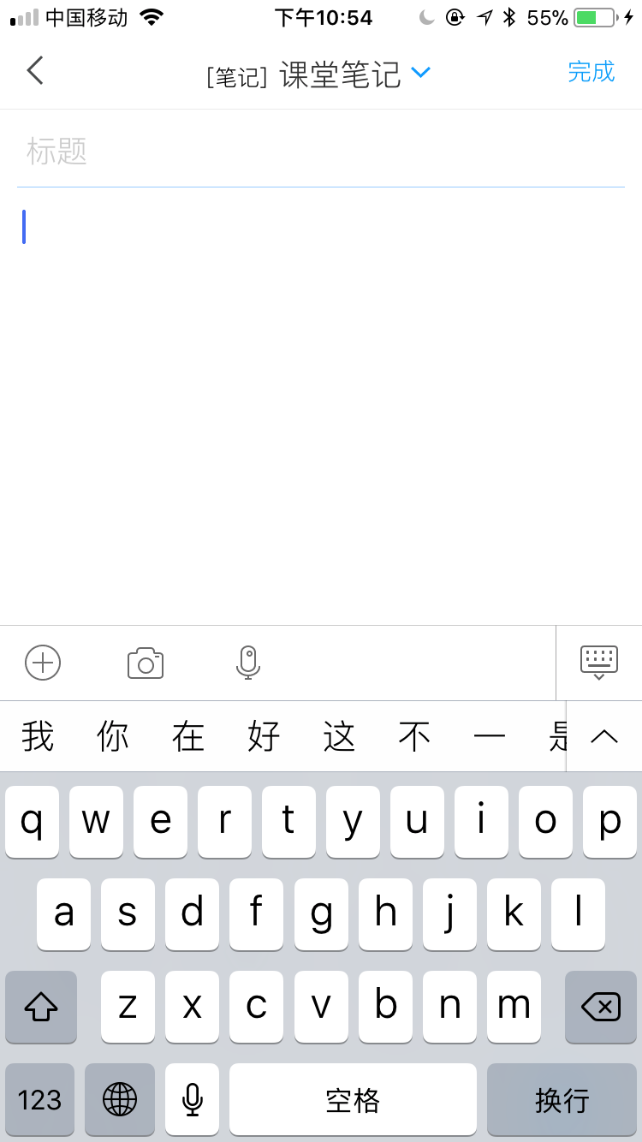 章节测试：
1：是任务点，必须完成
2：做错会影响成绩
3：暂时保存：可以保留答案，后续修改
 4、 提交作业：只有提交作业，这个任务点才算完成，才会计入分数

      务必提交作业
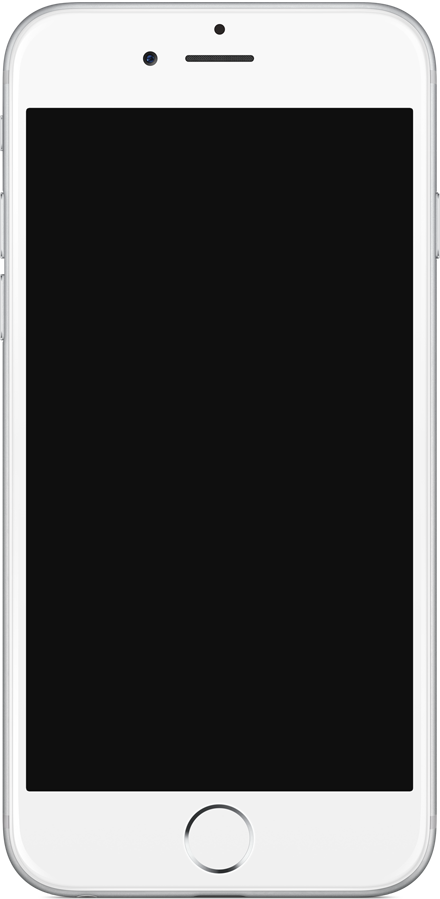 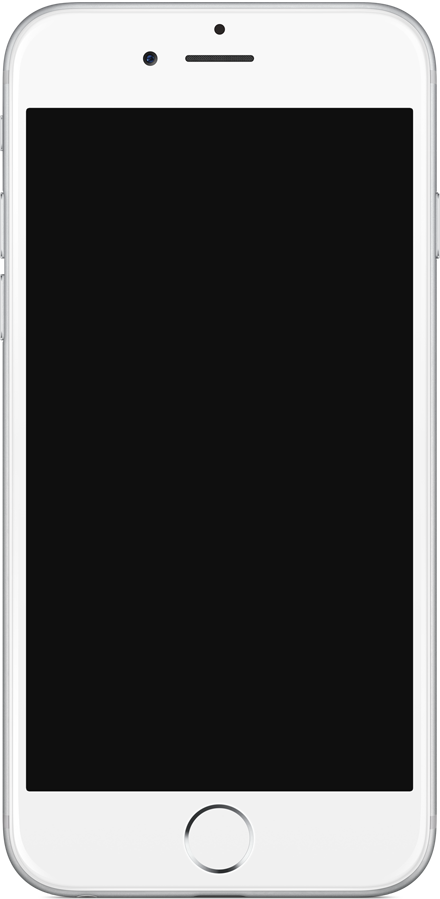 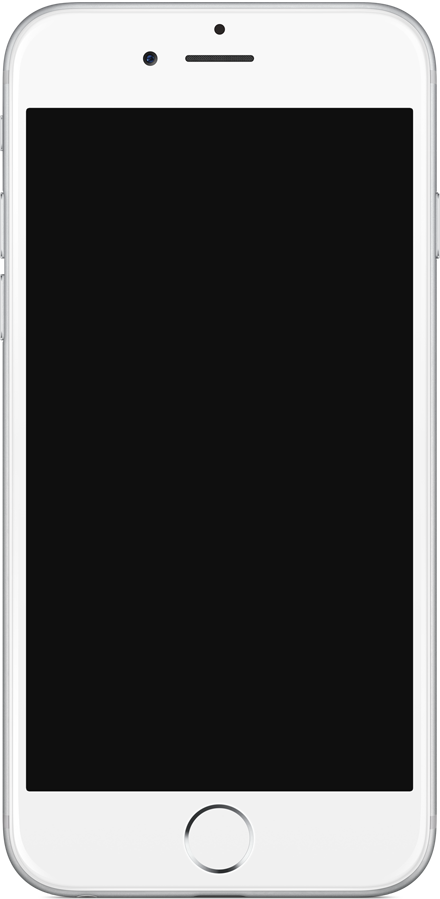 课程信息&学习记录
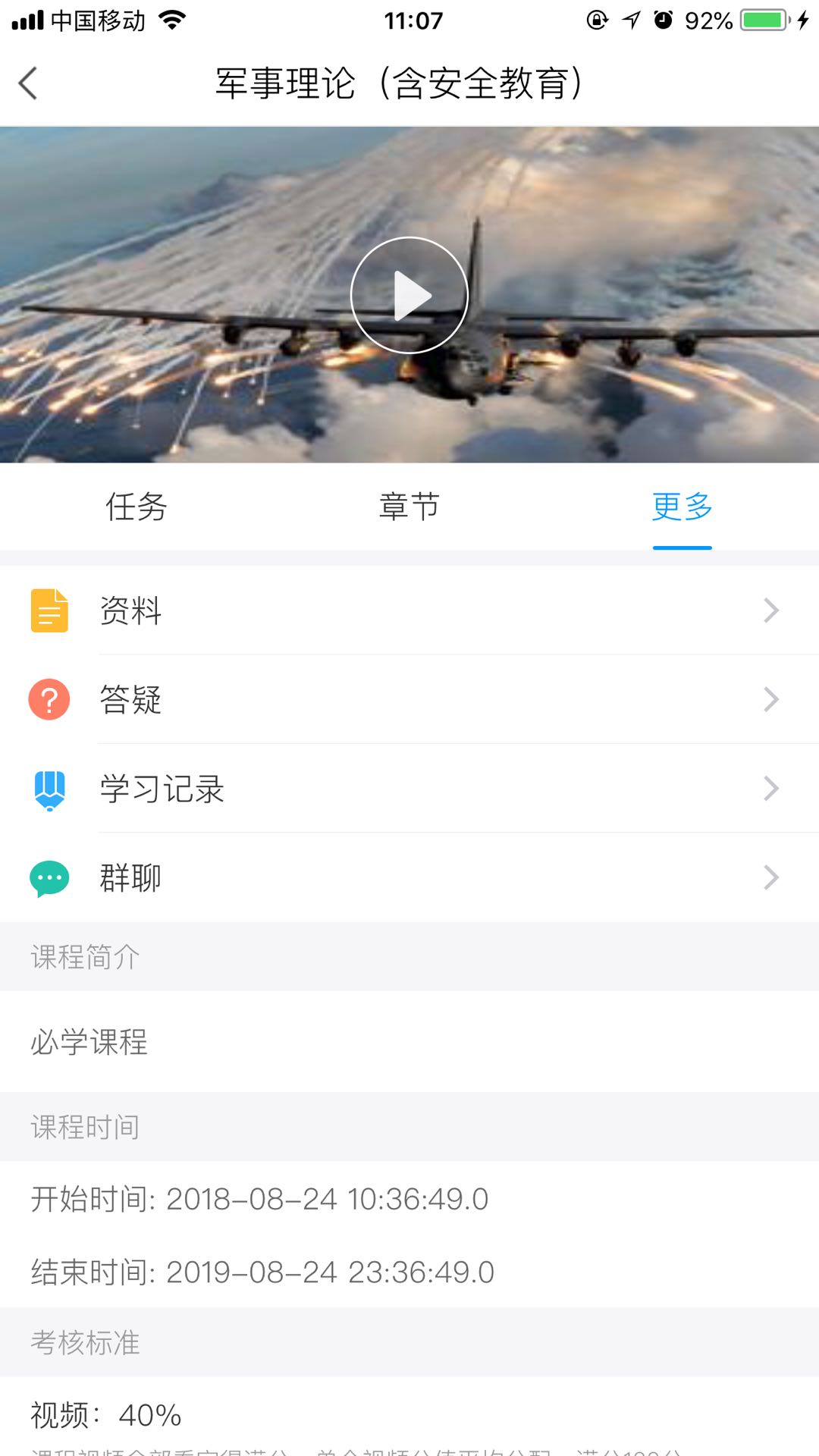 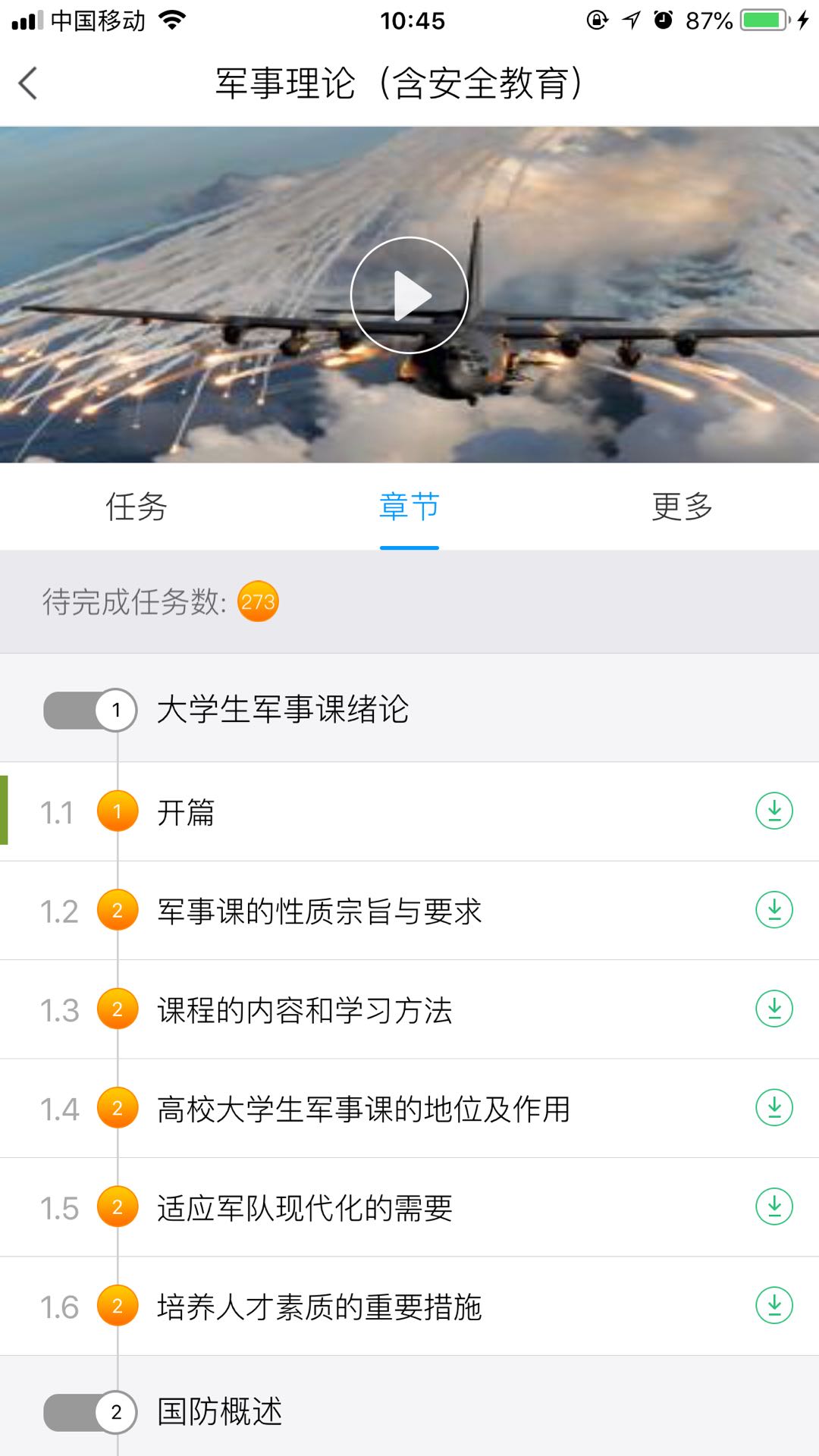 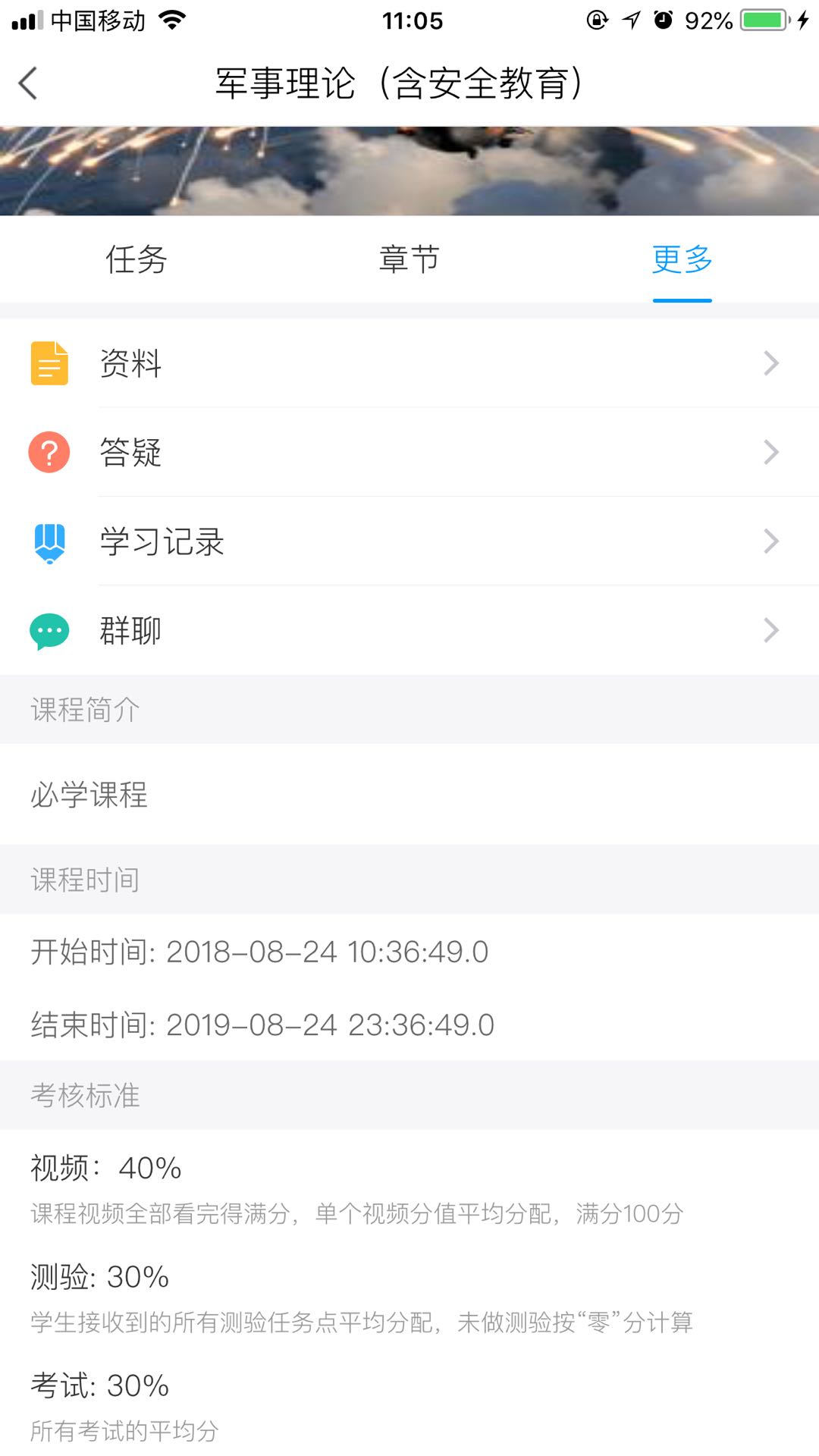 课程信息
1：考试时间。
2：考核比例。
3：已获得的分数。
访问量，统计规则
1：访问课程章节内容。
2：每次点开视频和作业算一次
目的是希望大家能分多次登录学习课程，规律性完成。
完成考试
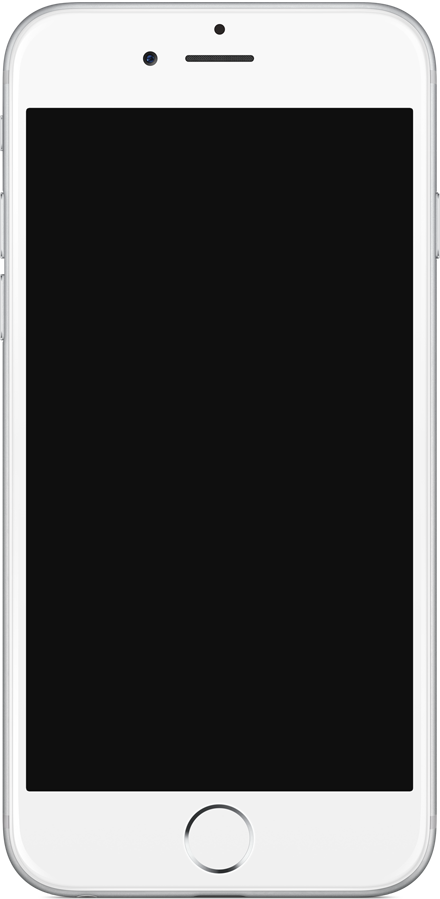 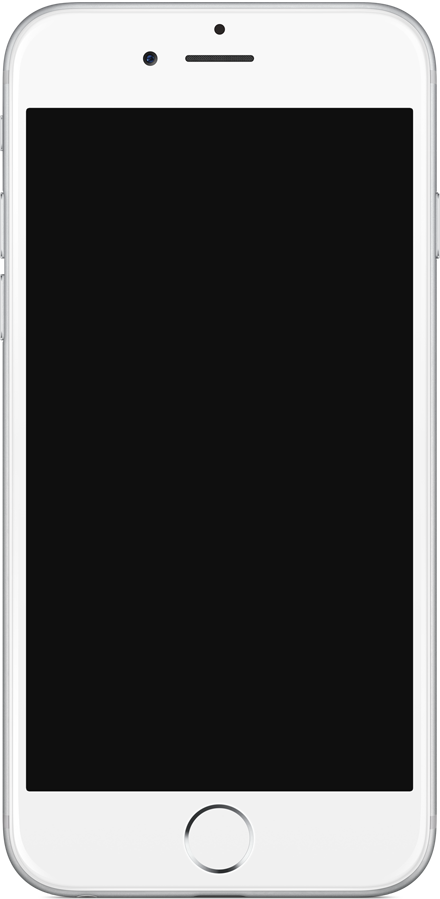 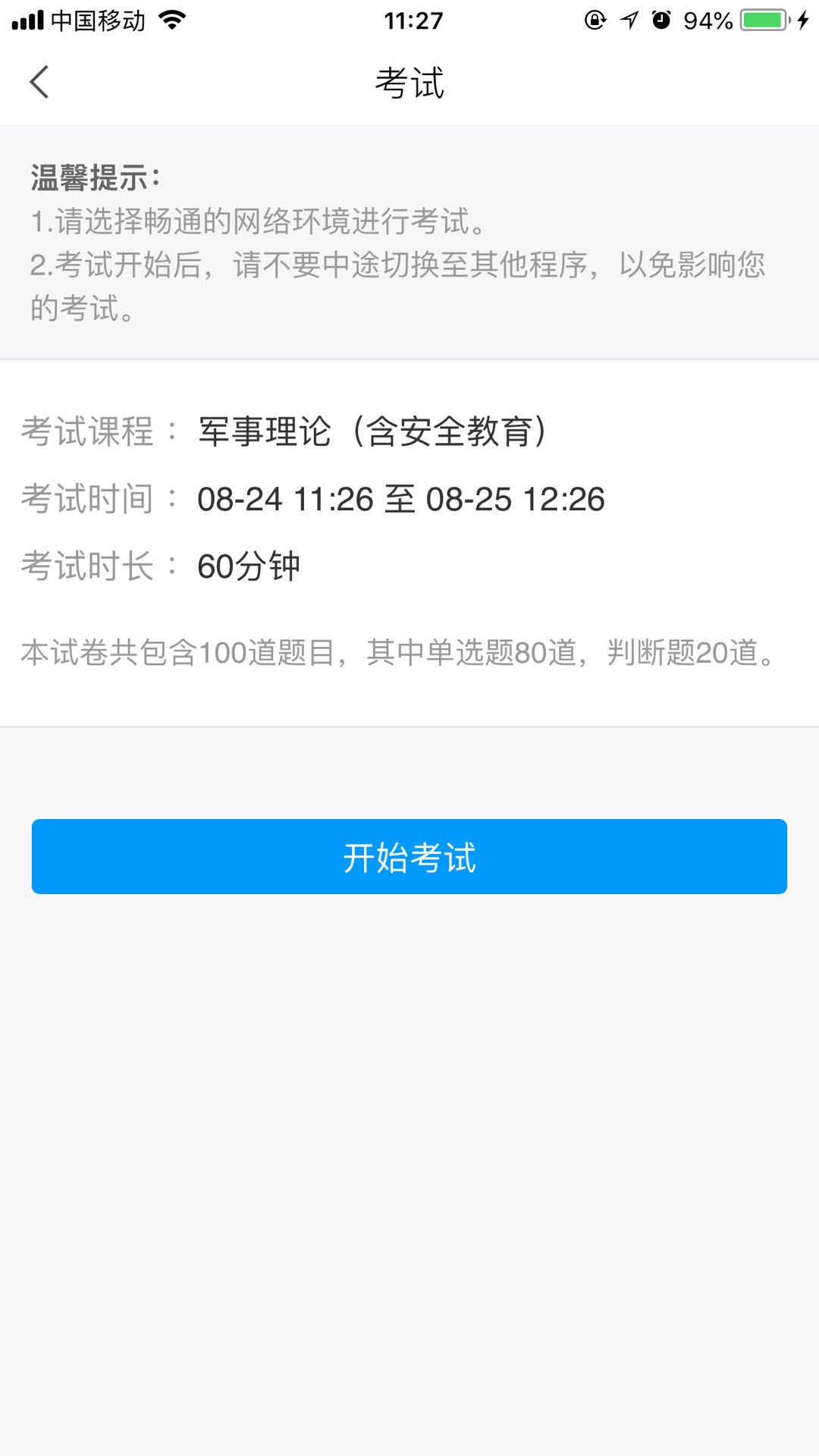 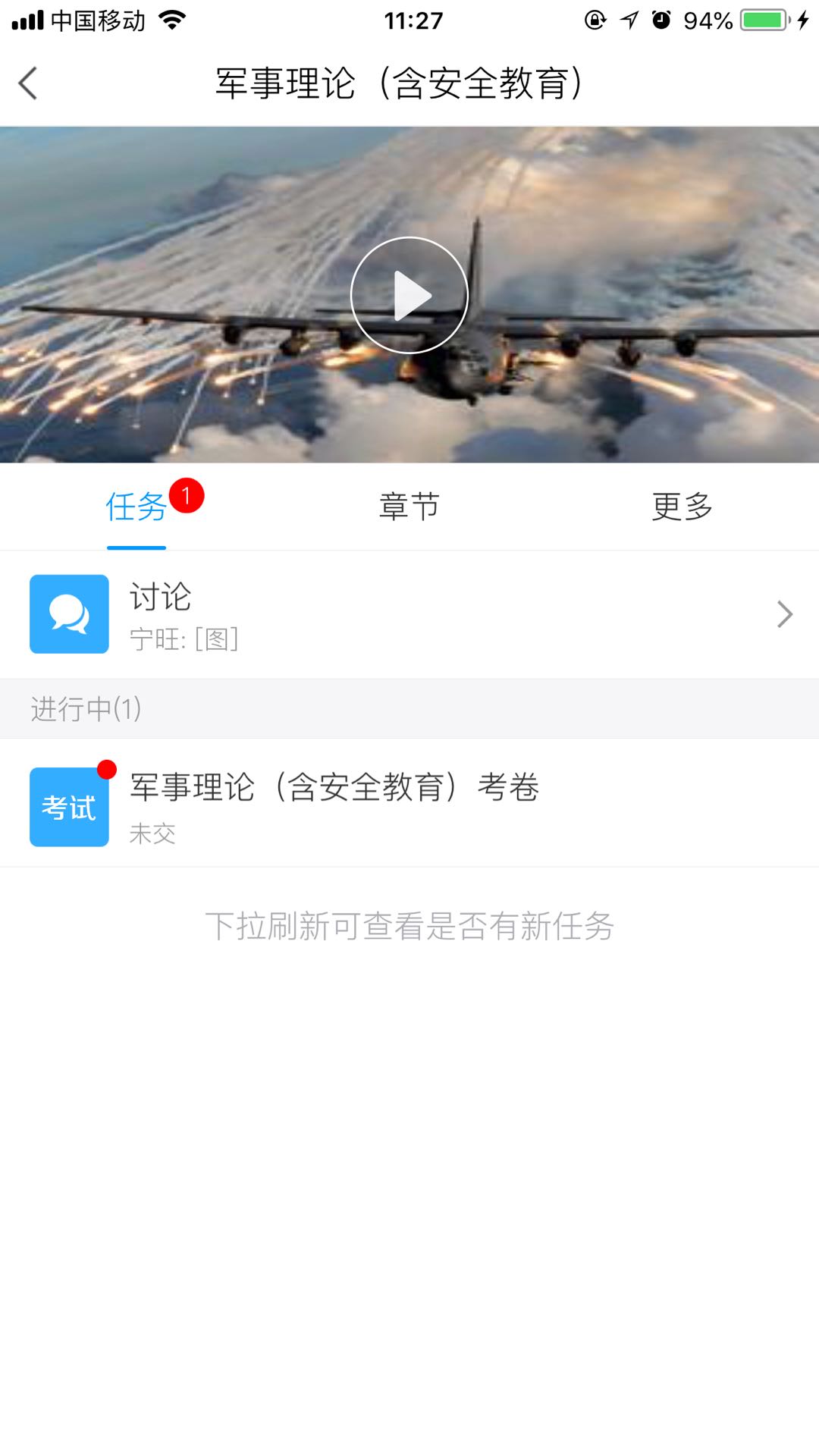 考试：
1、任务点完成100%
2、60分钟内完成所有题目
3、考试时间有提示
 
      务必提交试卷，不能暂时保存，到时间不会自动交卷的。
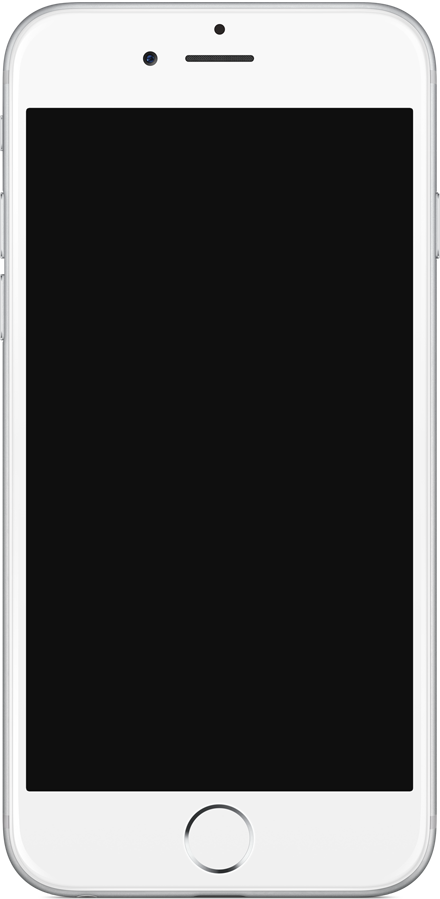 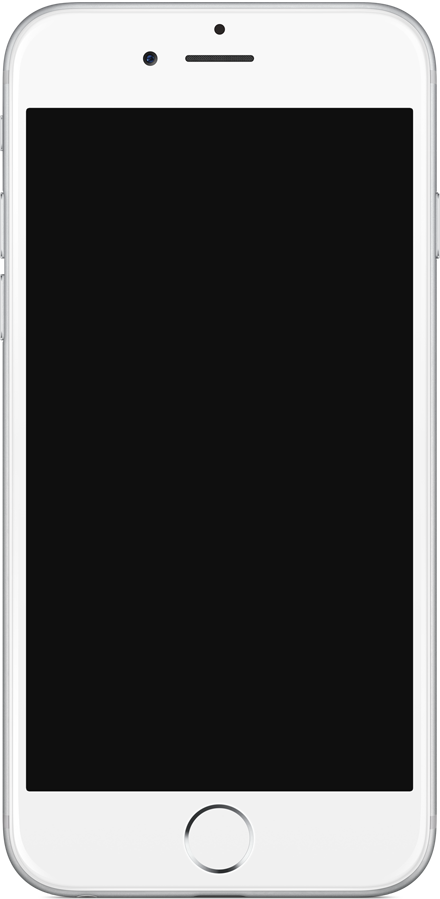 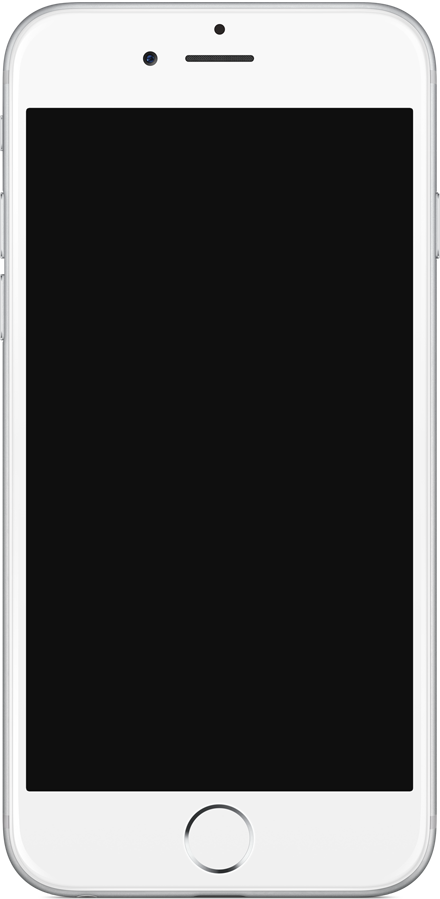 互动窗口
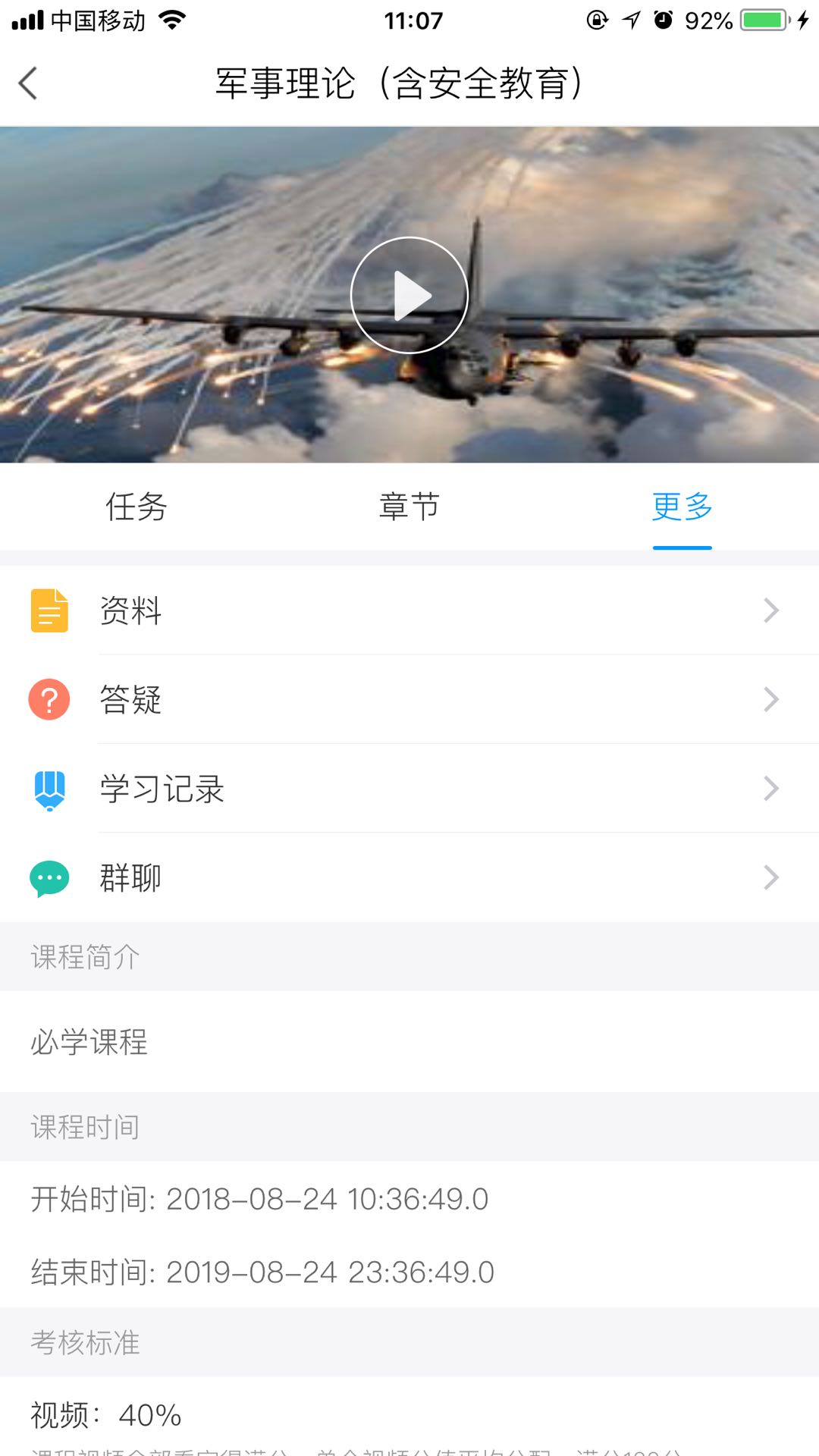 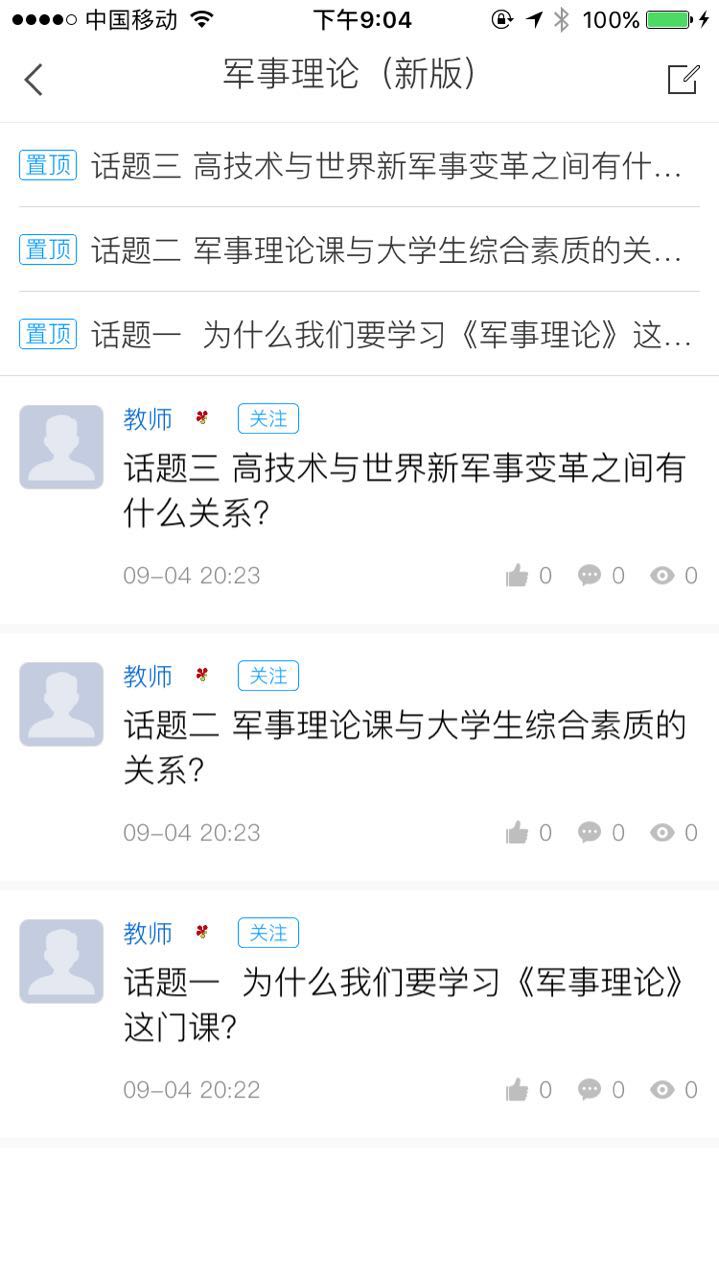 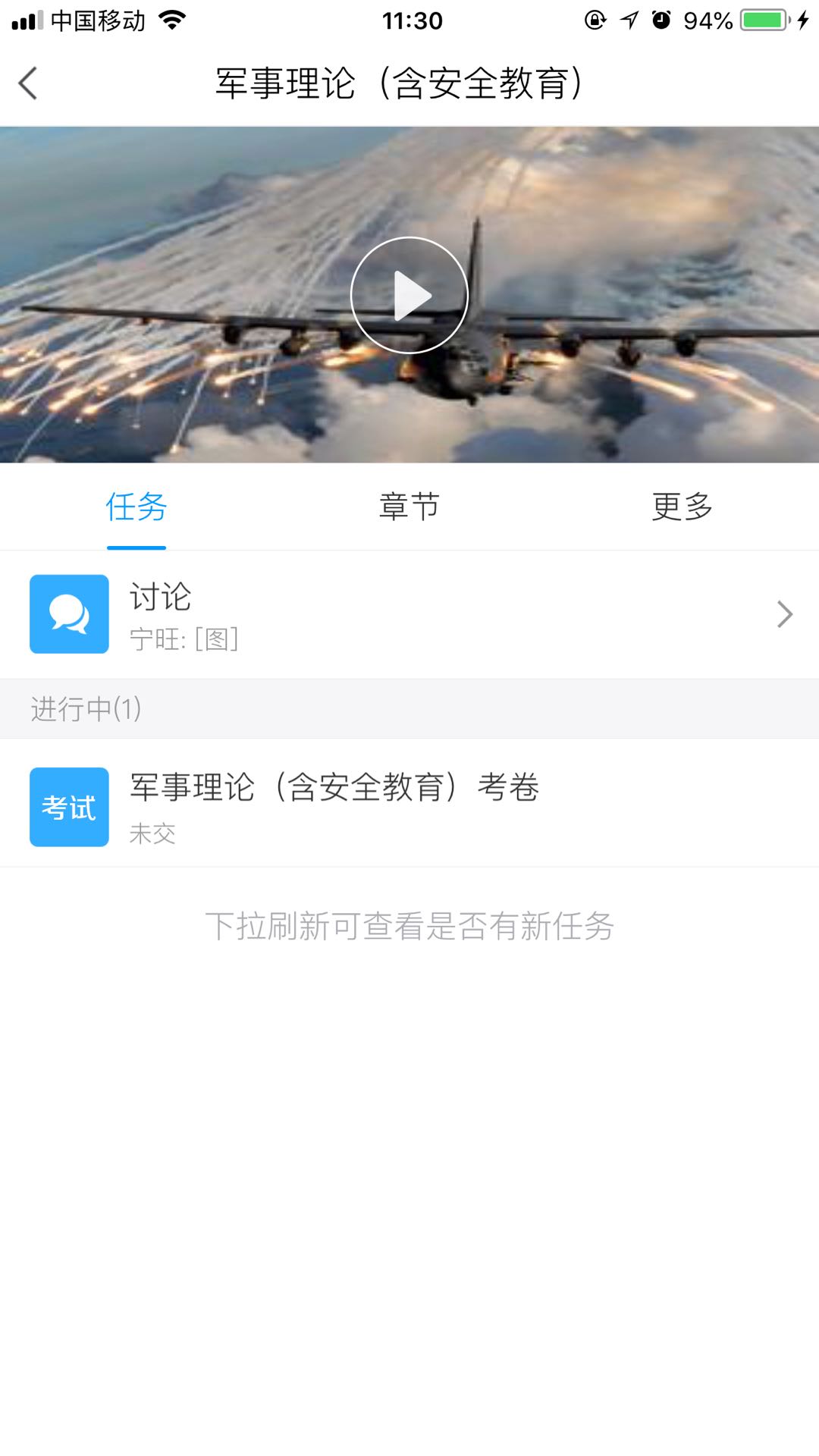 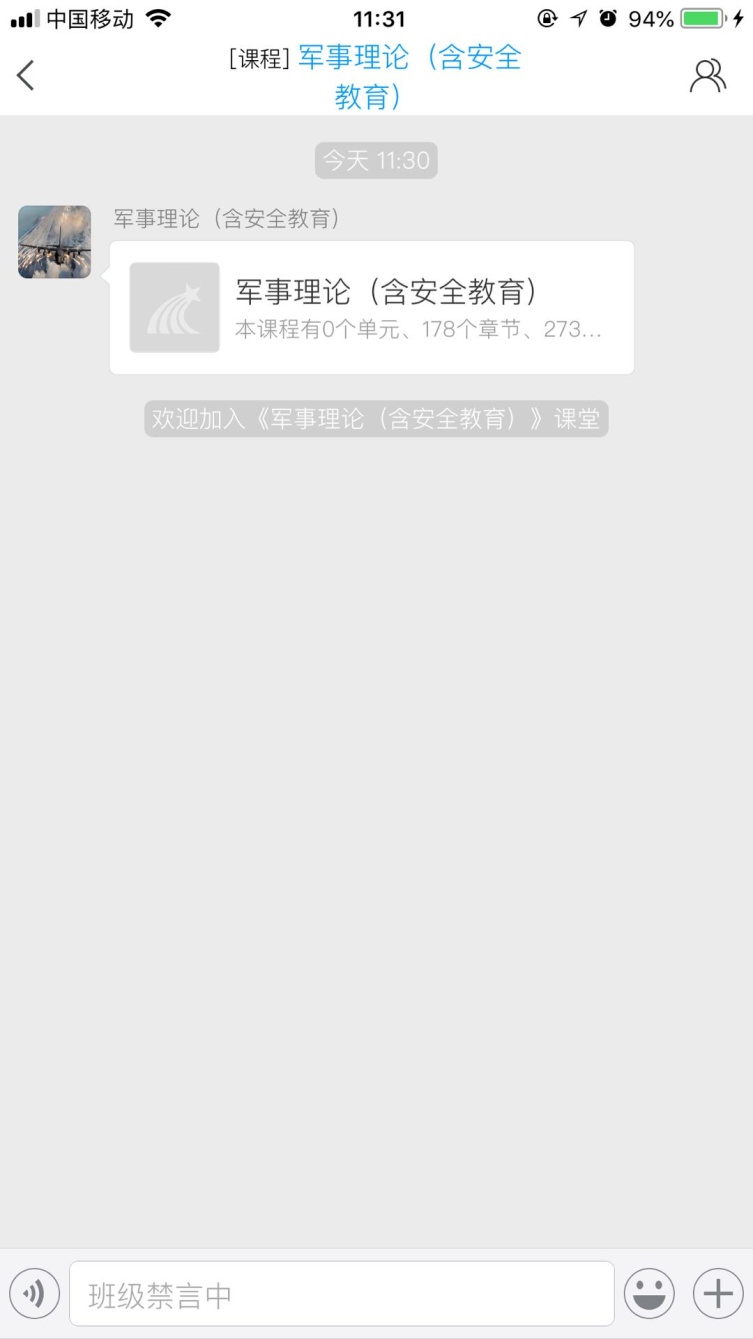 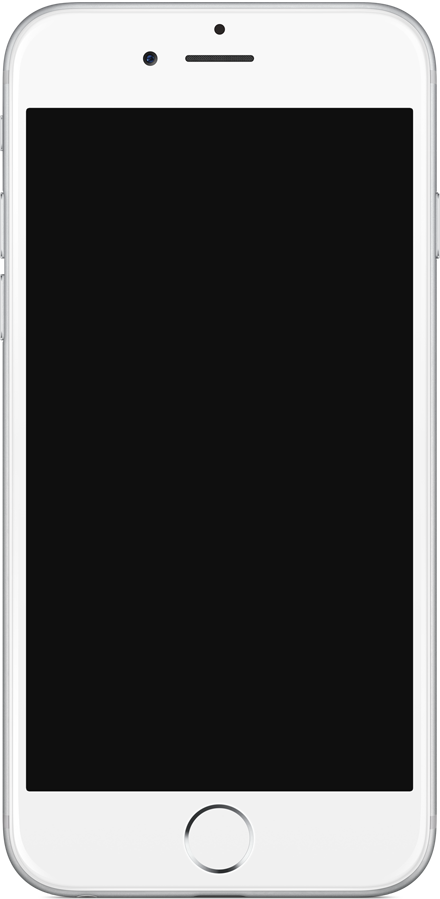 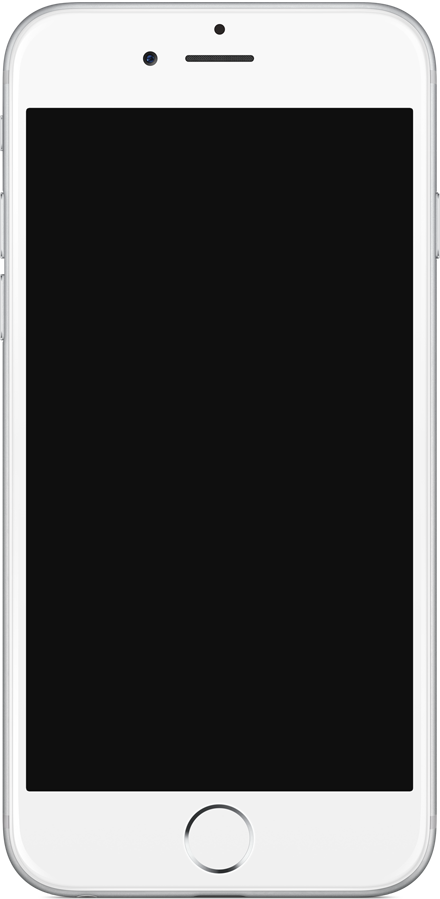 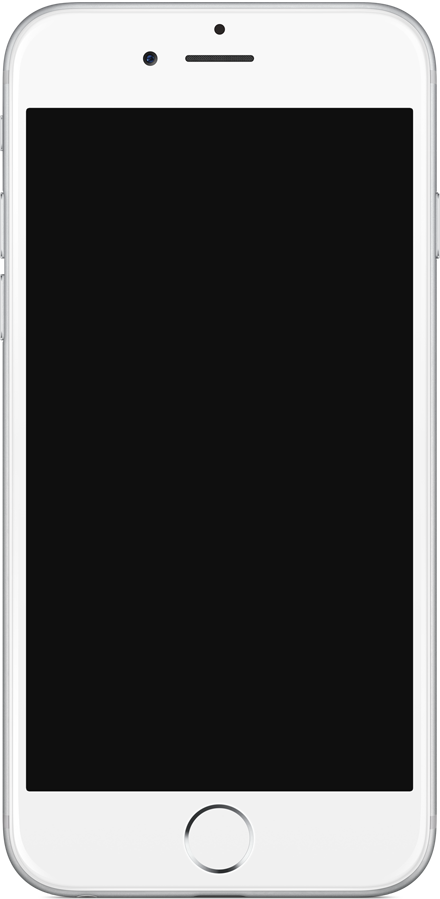 辅助学习
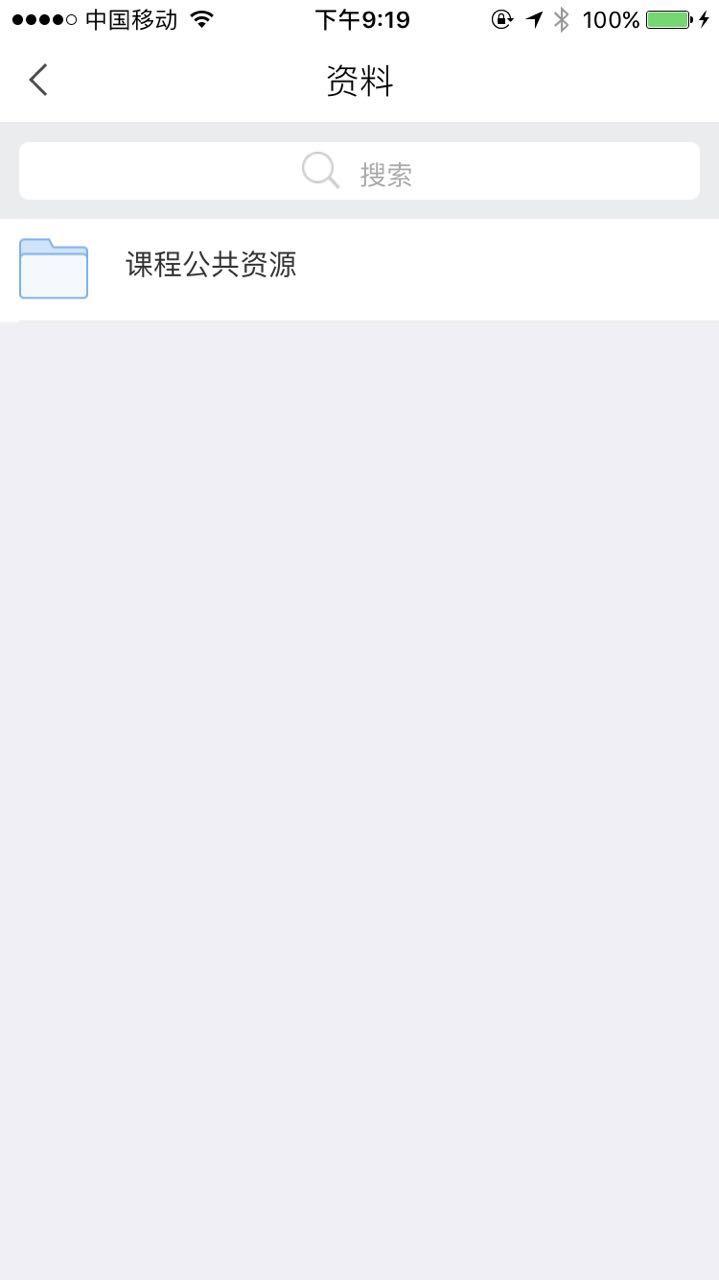 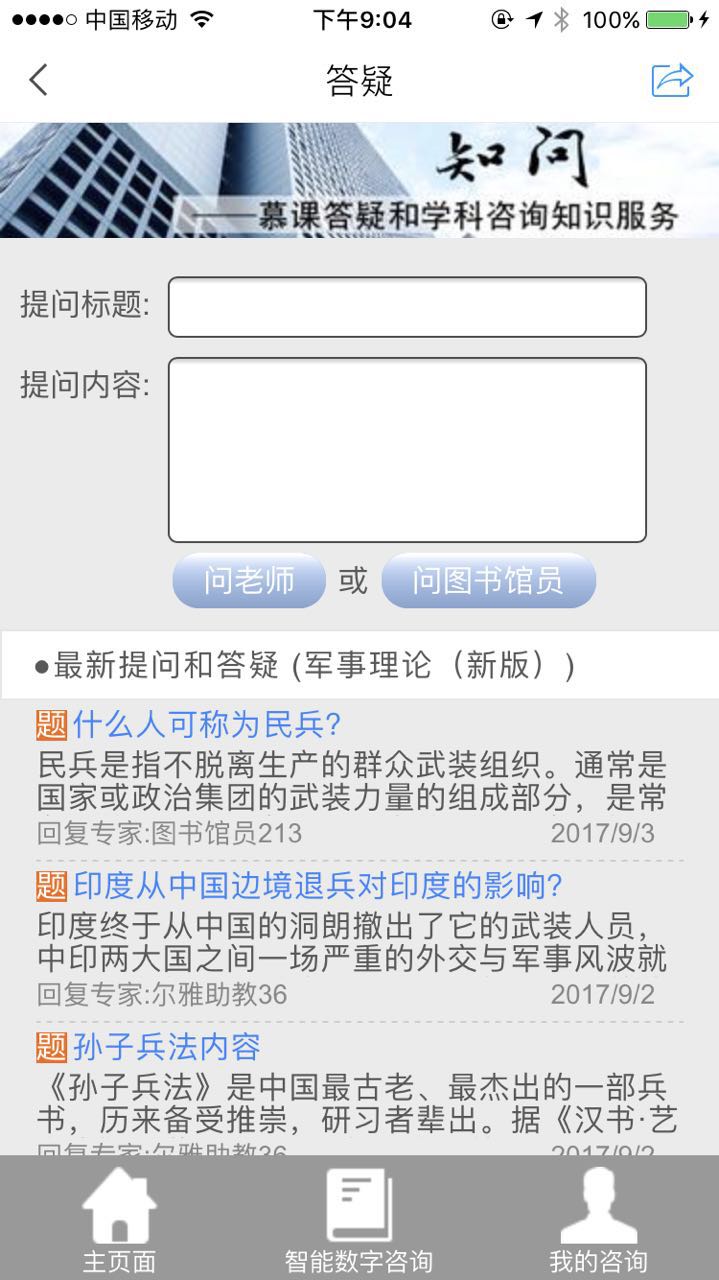 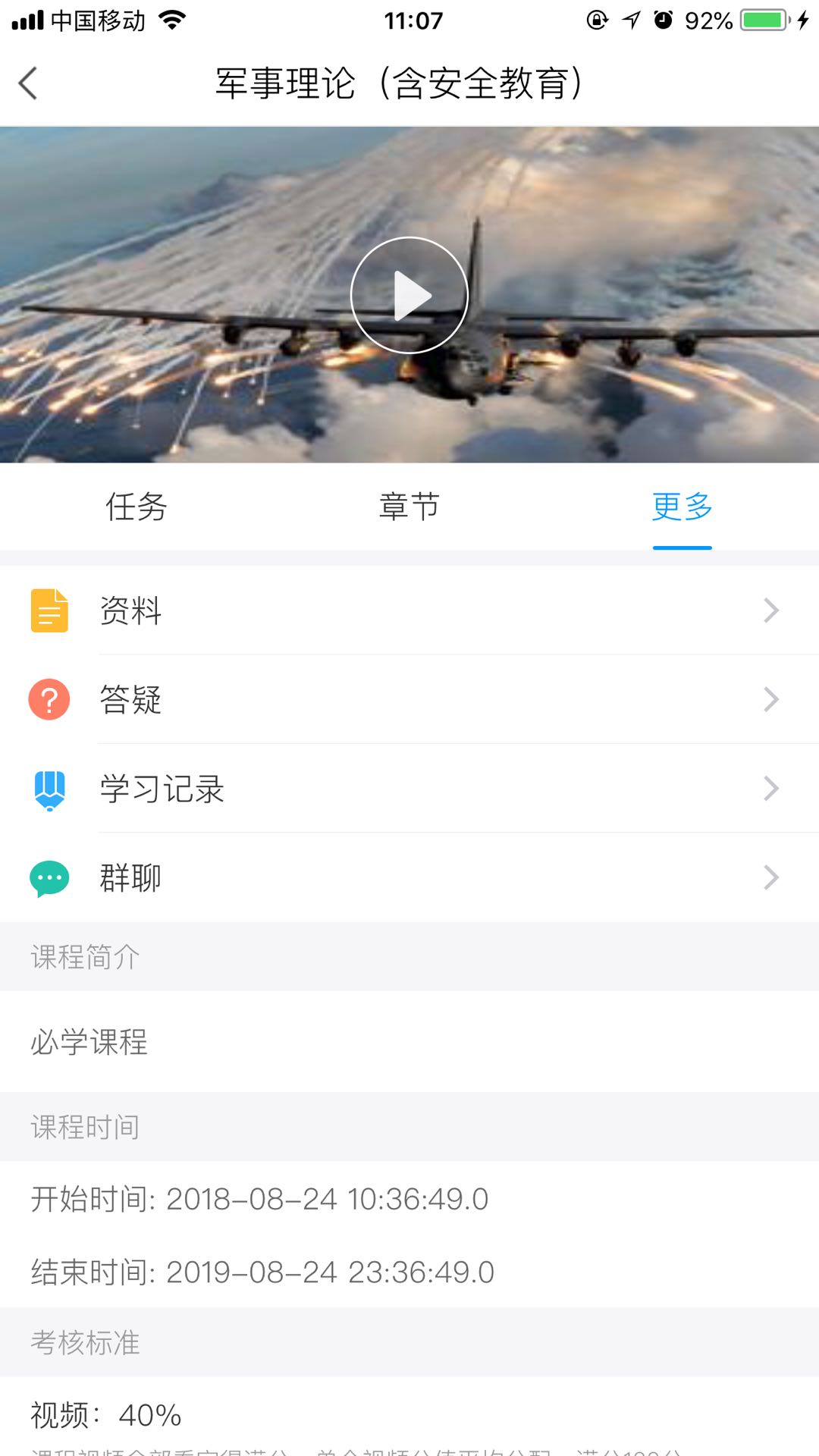 登录学习通之后你能获得什么？
——海量资源
快捷学术搜索引擎
200万册图书
名师公开课
每周直播课
6500种期刊
300种报纸
20万集名师讲座
海量优质专题
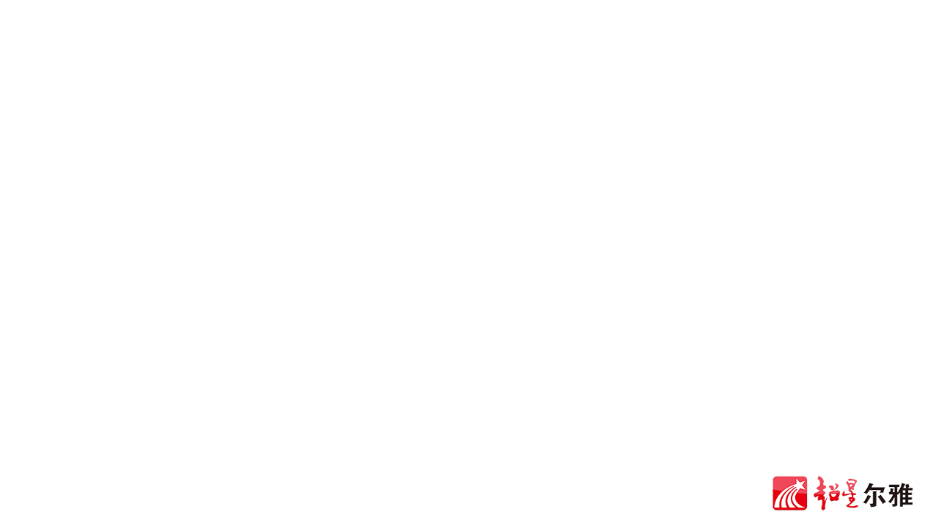 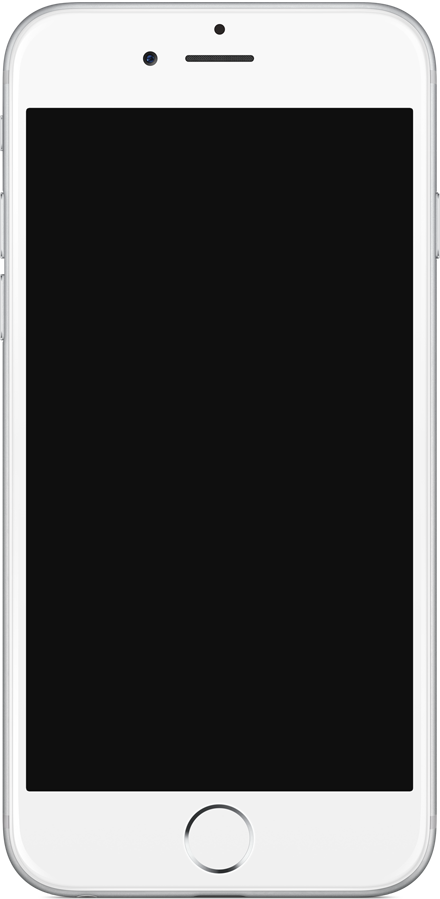 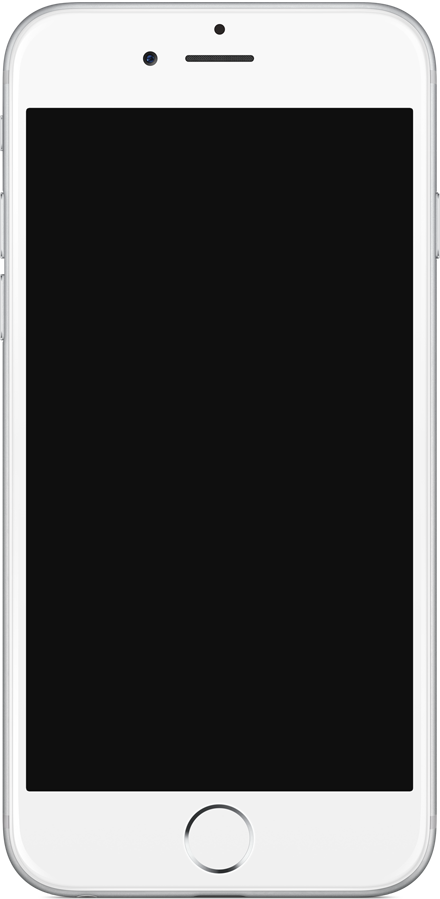 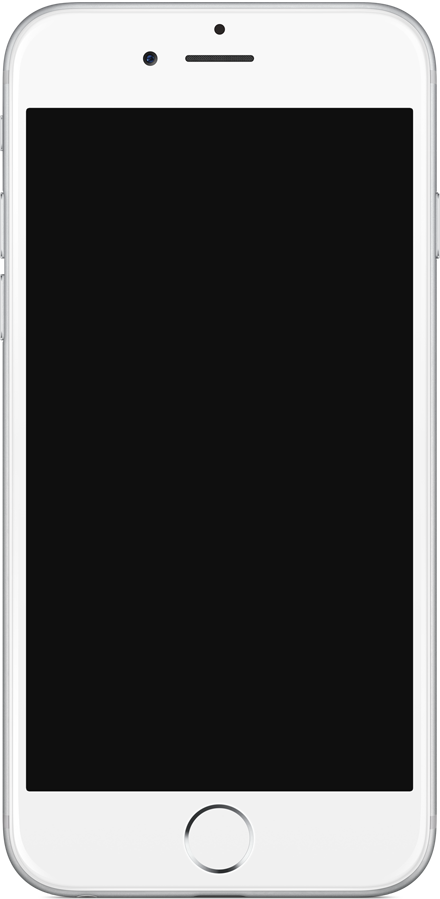 拓展资源
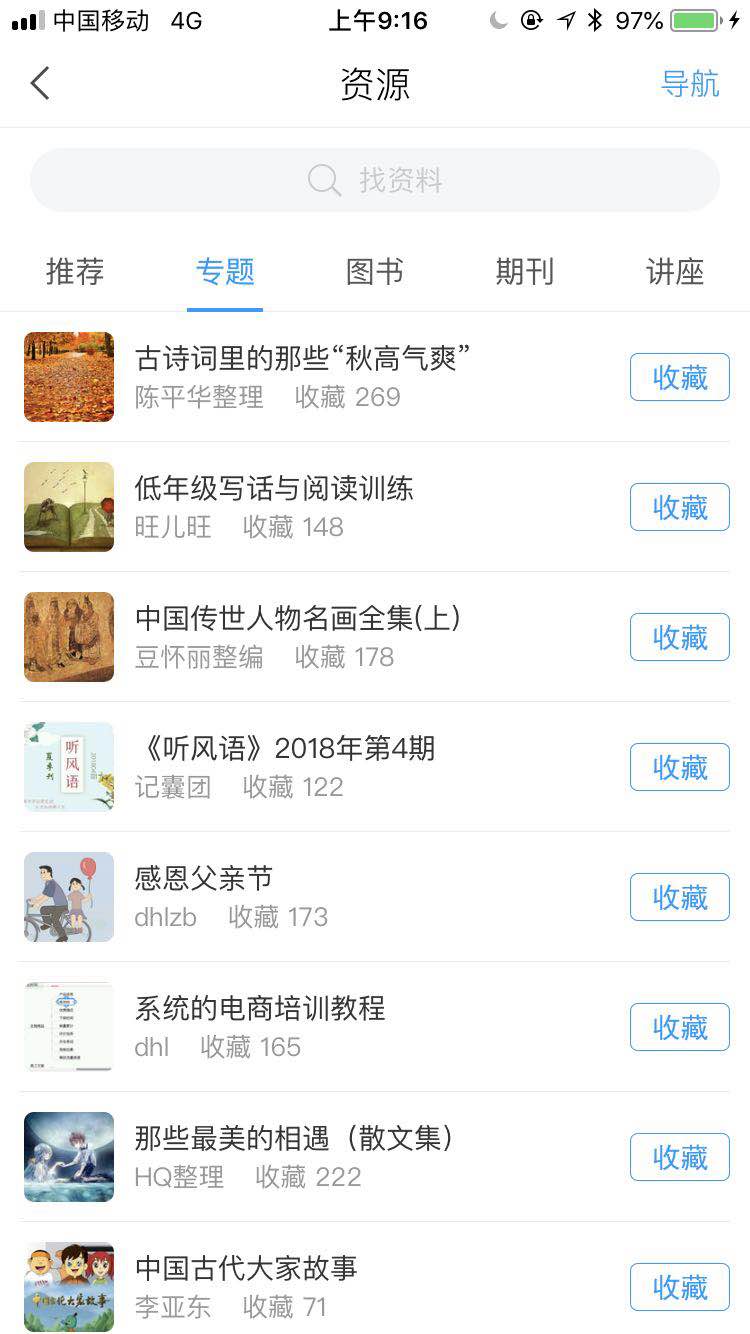 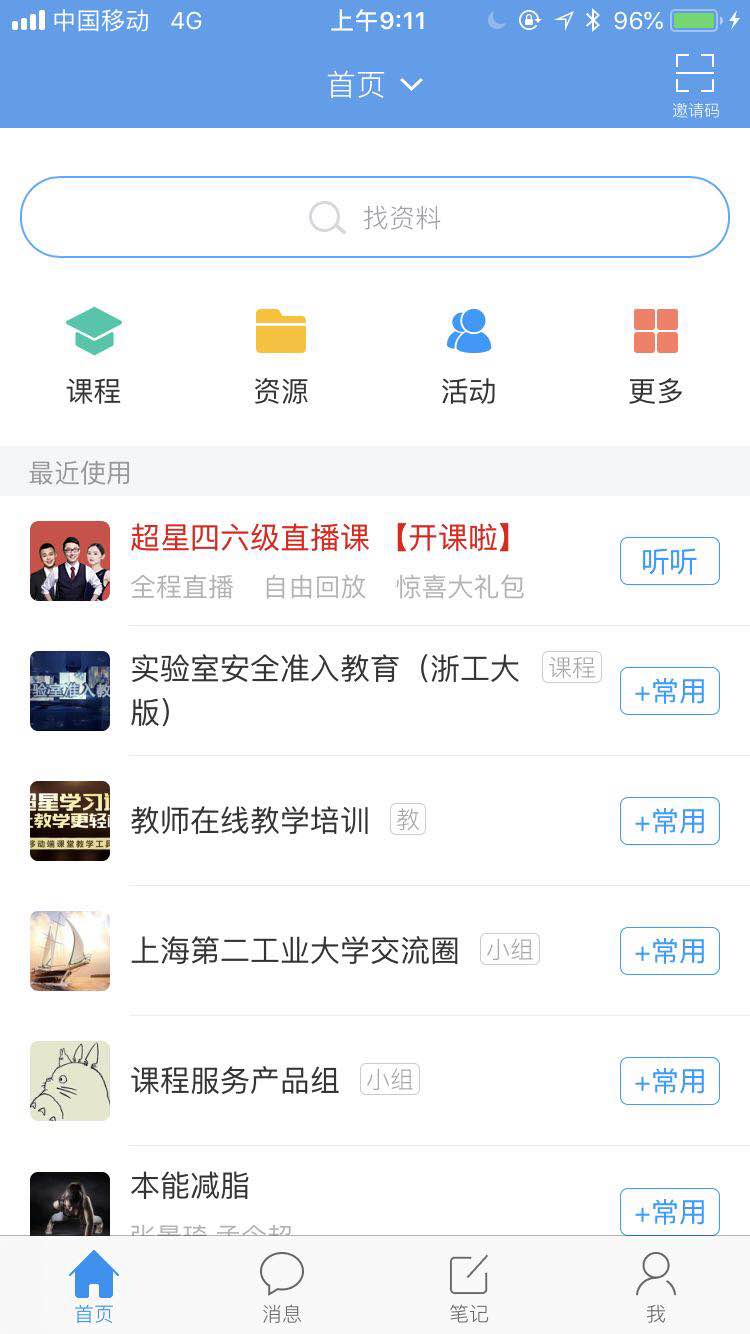 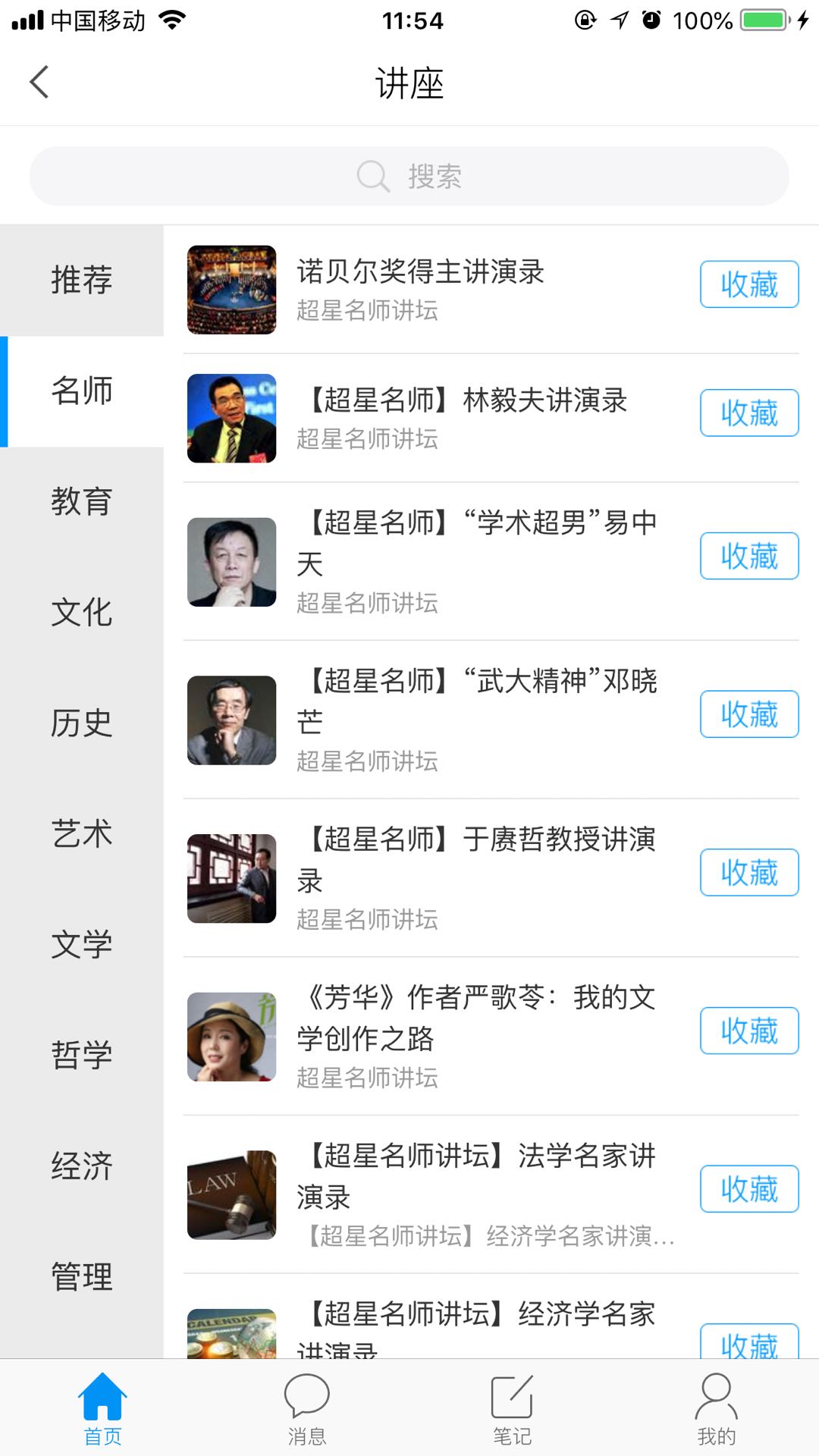 在线学习
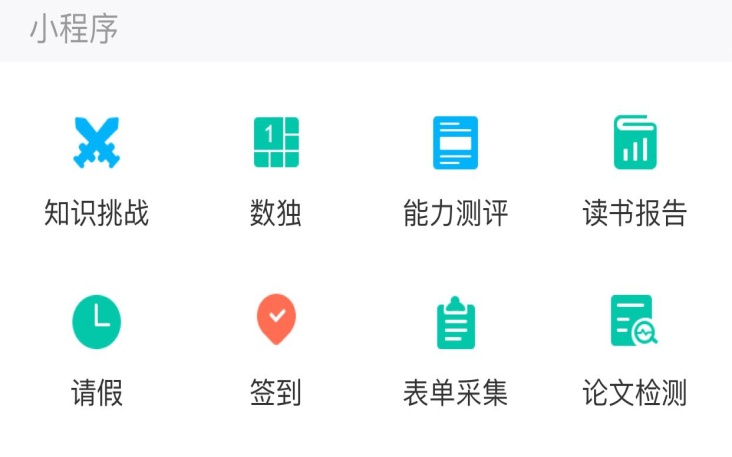 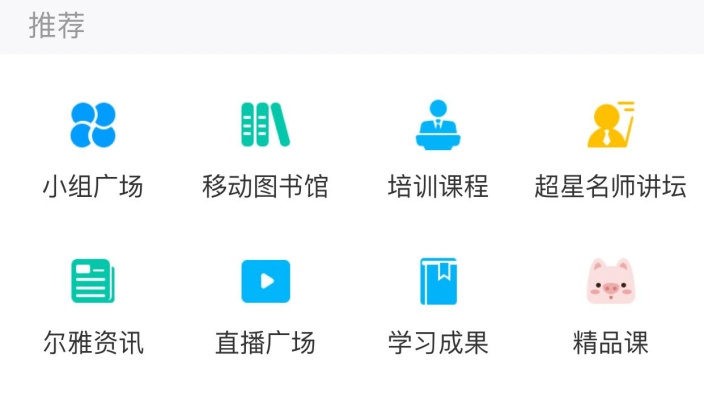 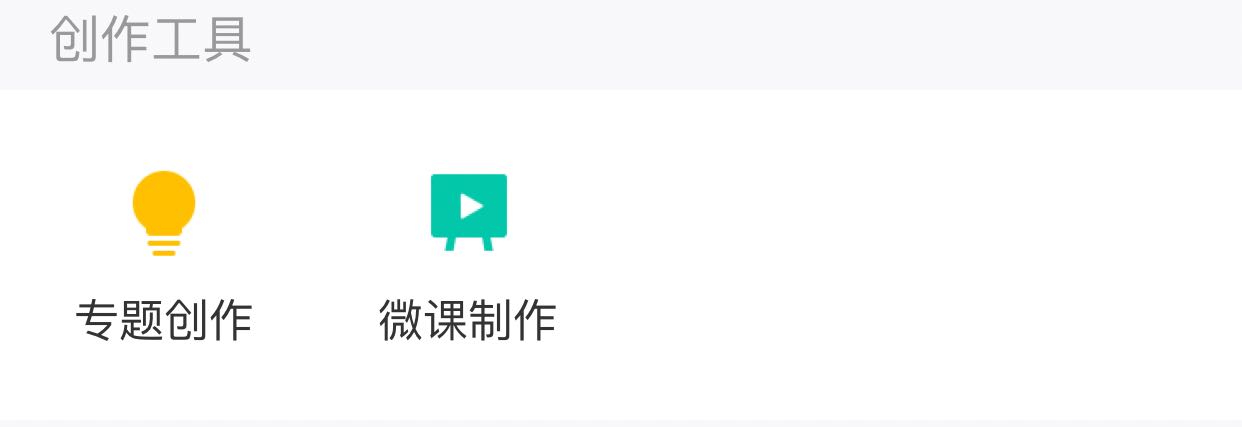 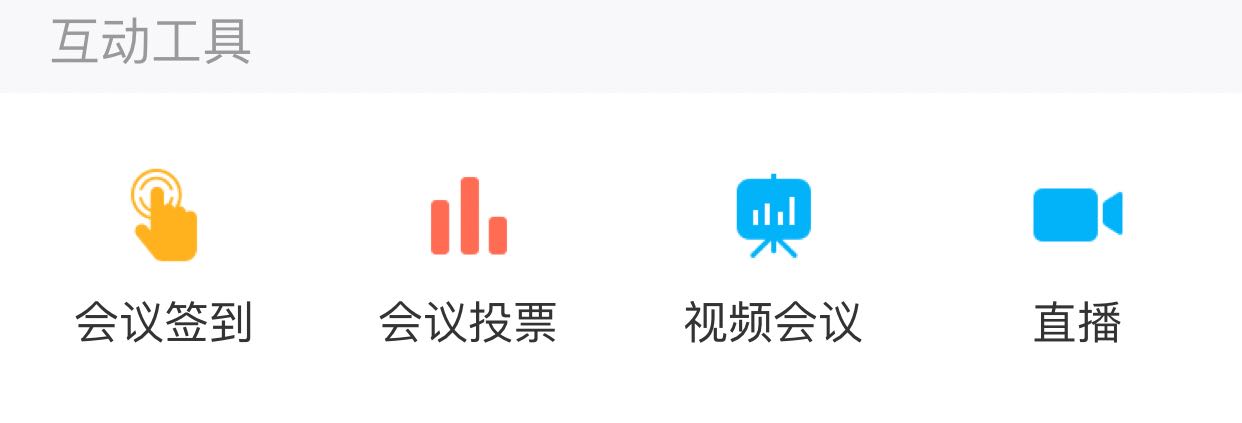 碎片化的学习，随时随地补给知识的营养
文本
有趣的知识挑战、智力开发和能力测评
活动&会议
的最佳辅助
创作专题，书写趣味故事、记录学习笔记、留住生活感悟
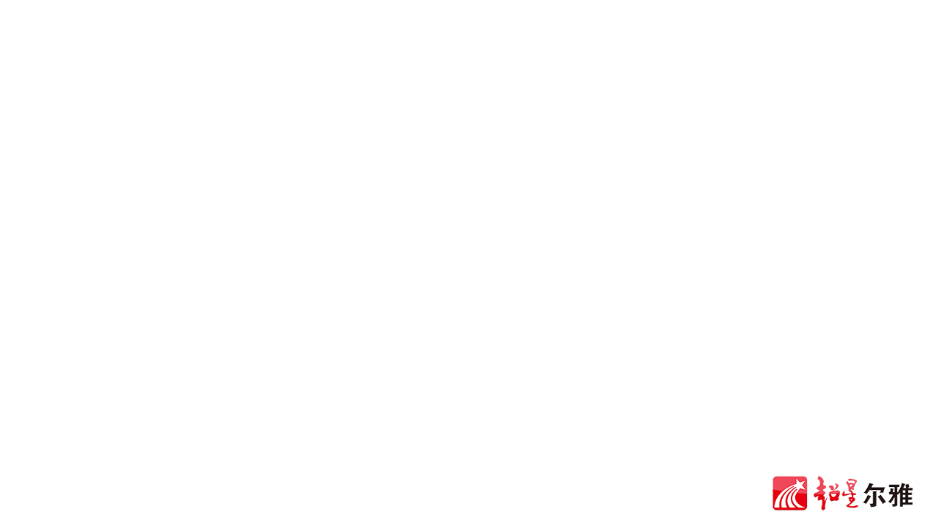 “阅读导读”活动
输入邀请码:msddhd加入活动小组
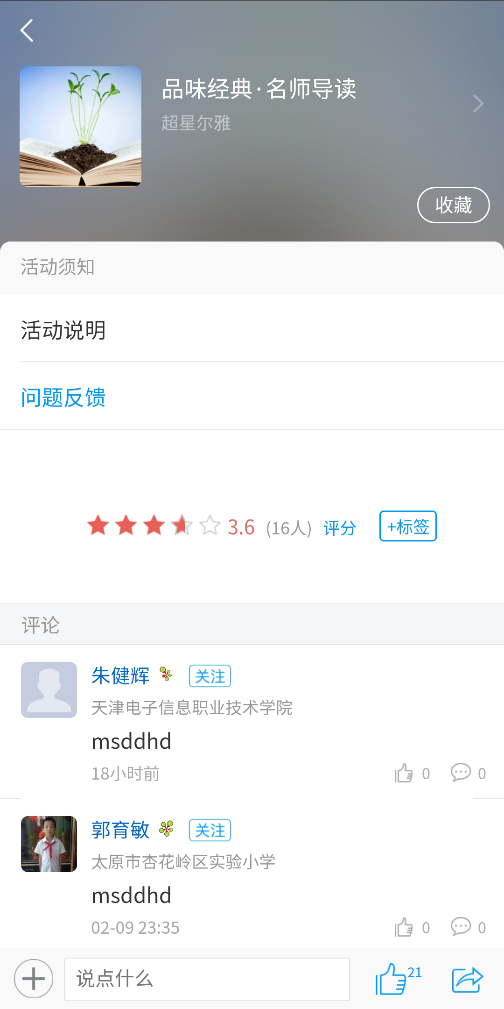 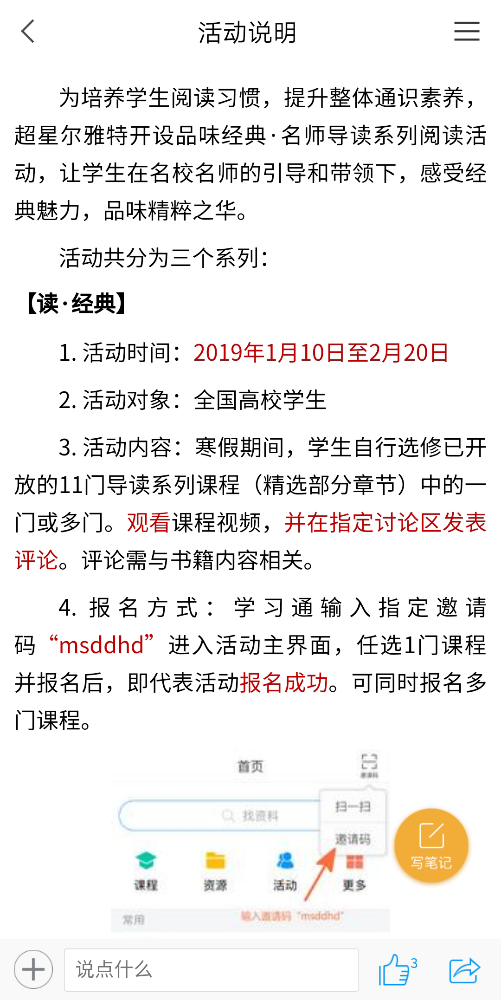 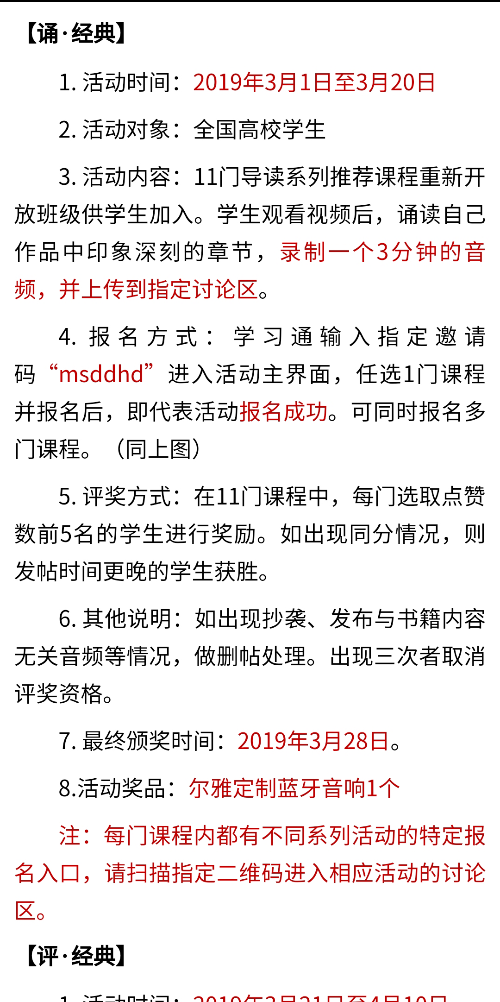 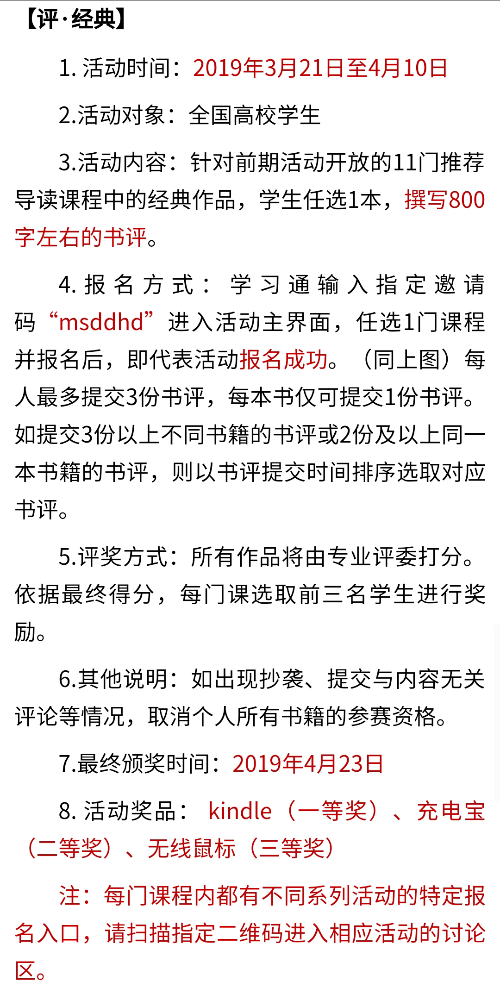 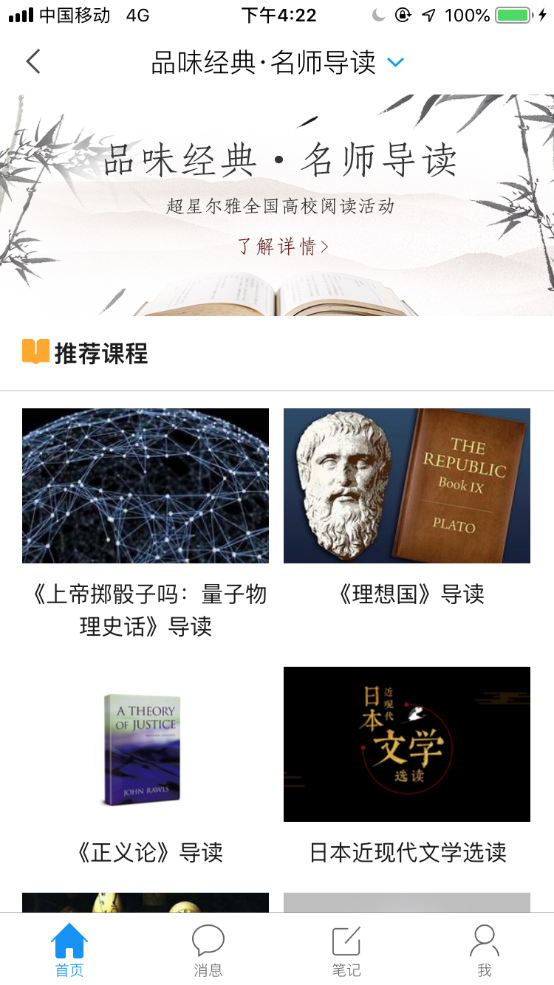 03
网页端学习方式
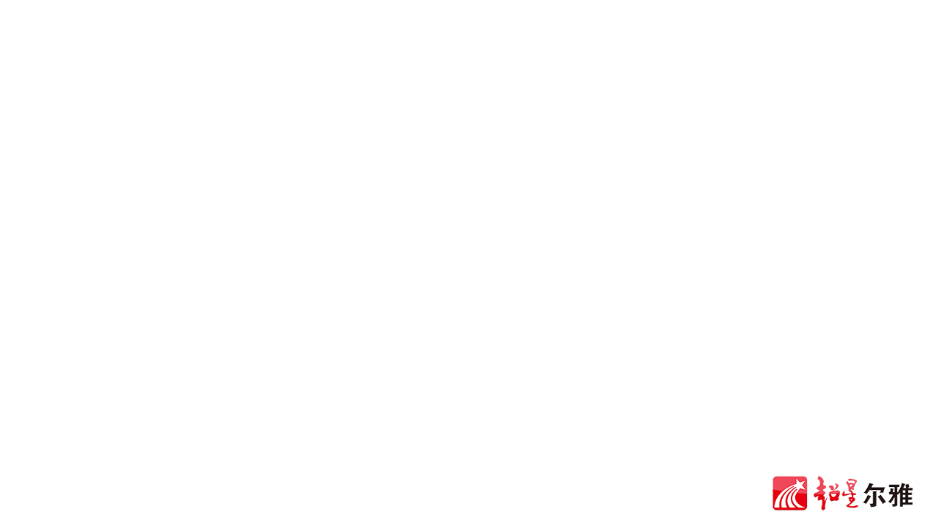 推荐浏览器
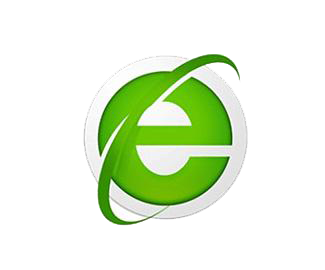 360
急速模式
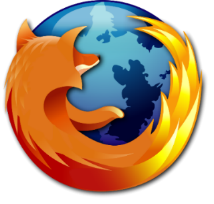 火狐
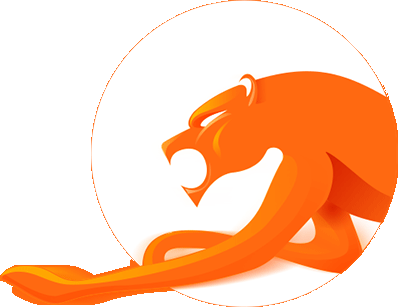 猎豹
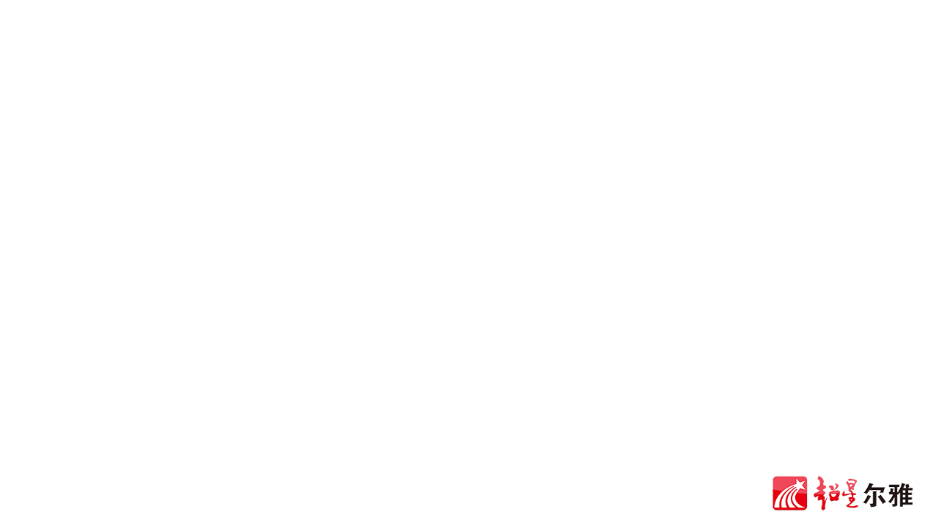 PC端登录方式
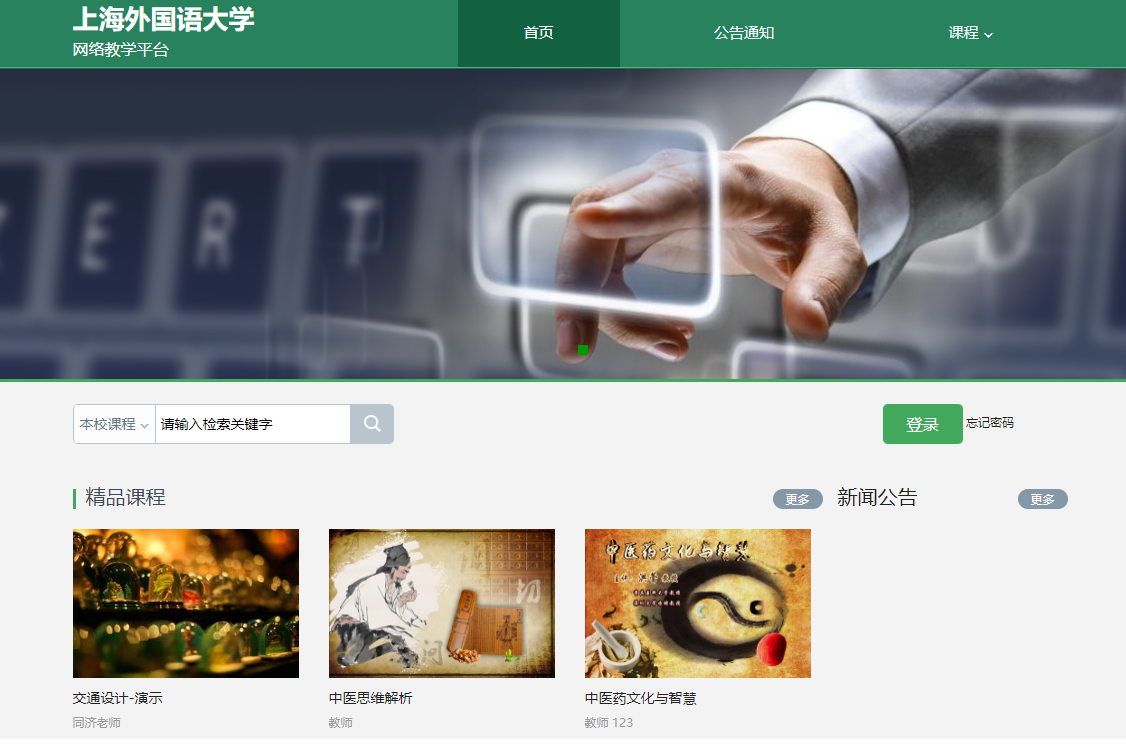 http://shisu.fanya.chaoxing.com
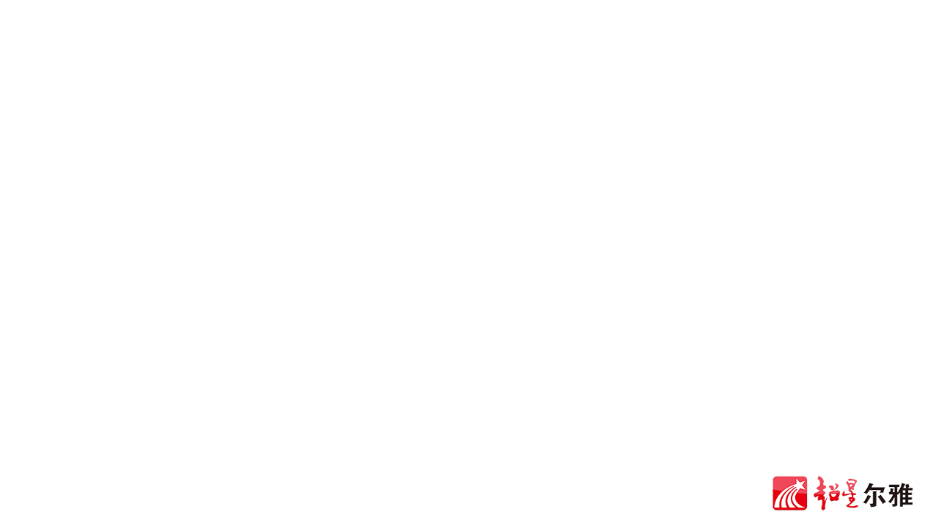 用户登录
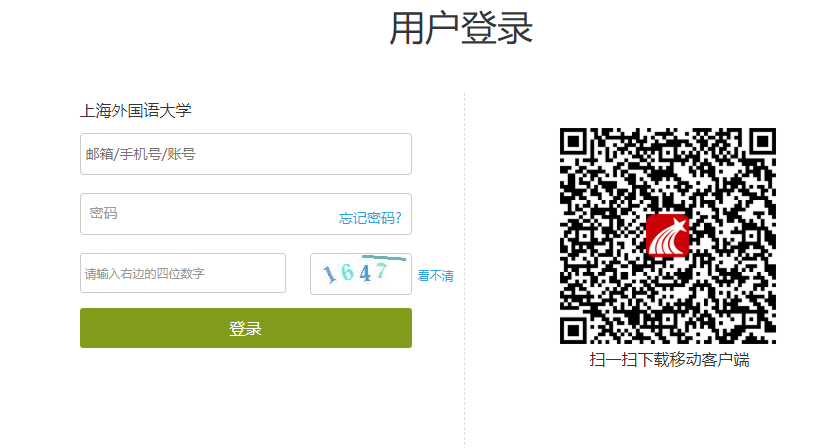 自己的学号、手机号
初始密码：123456
修改密码
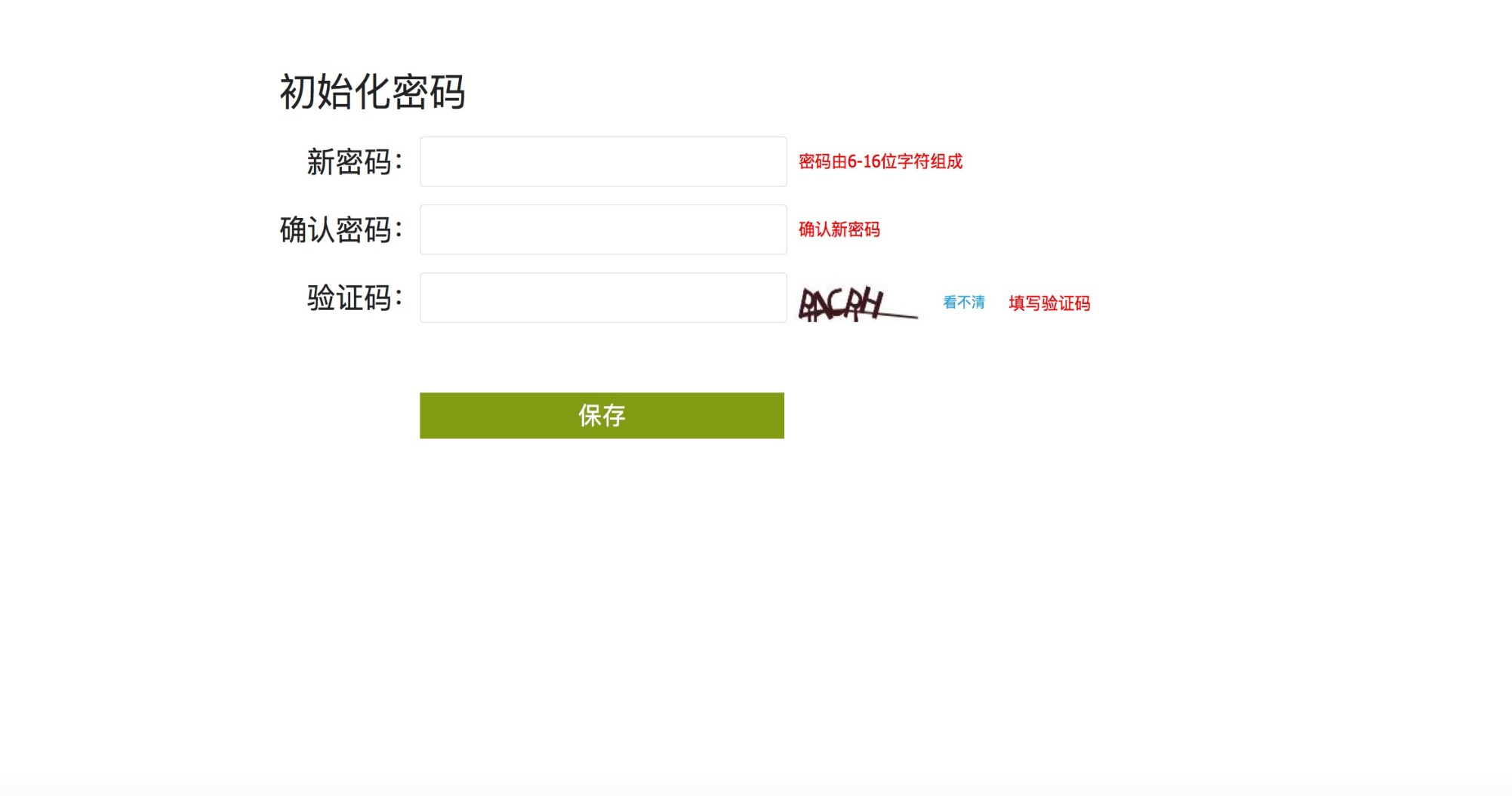 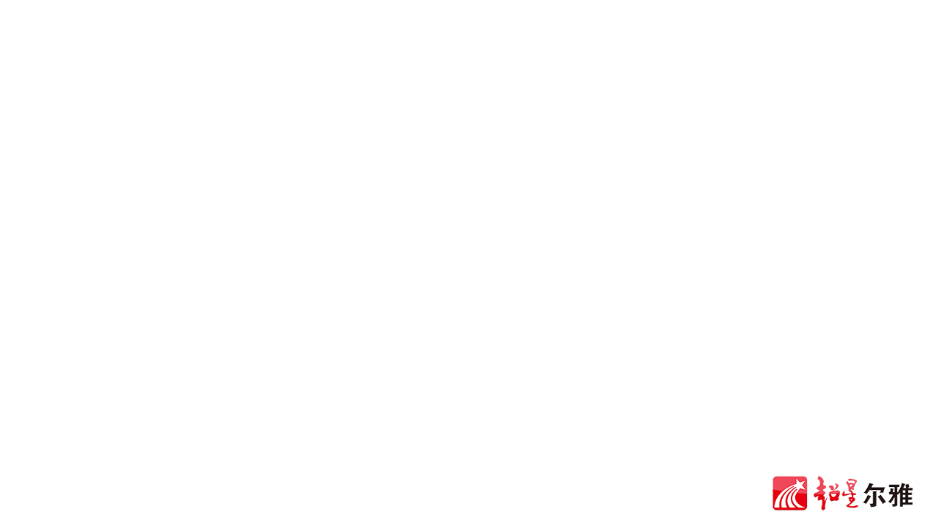 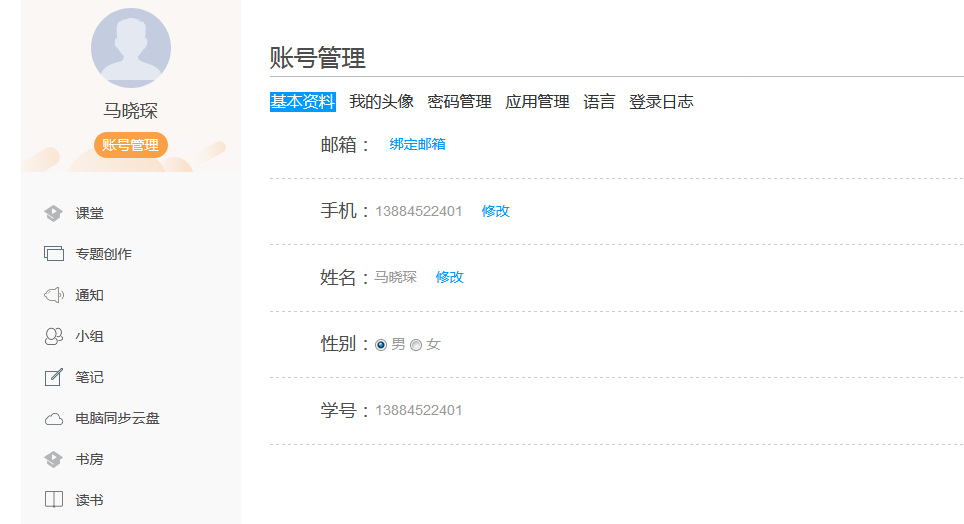 绑定手机号码、邮箱
加上自己的
学号、邮箱等
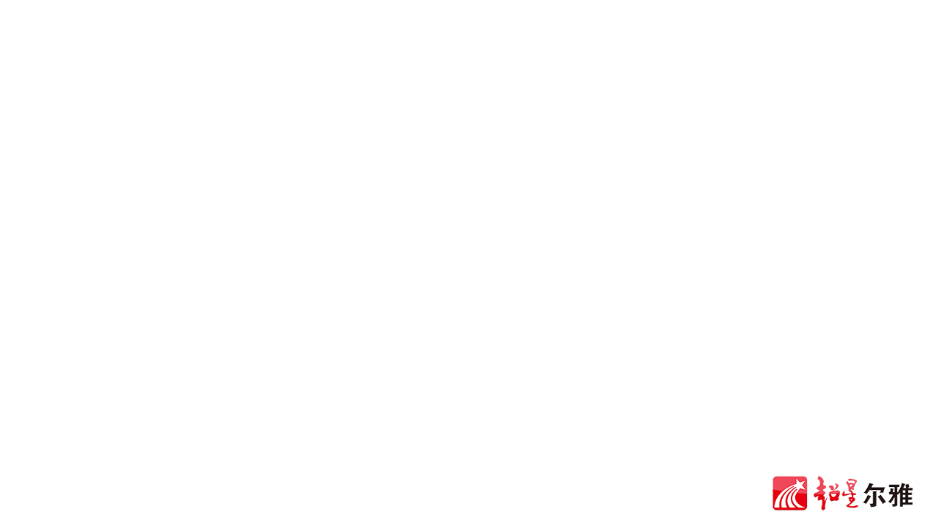 课程页面
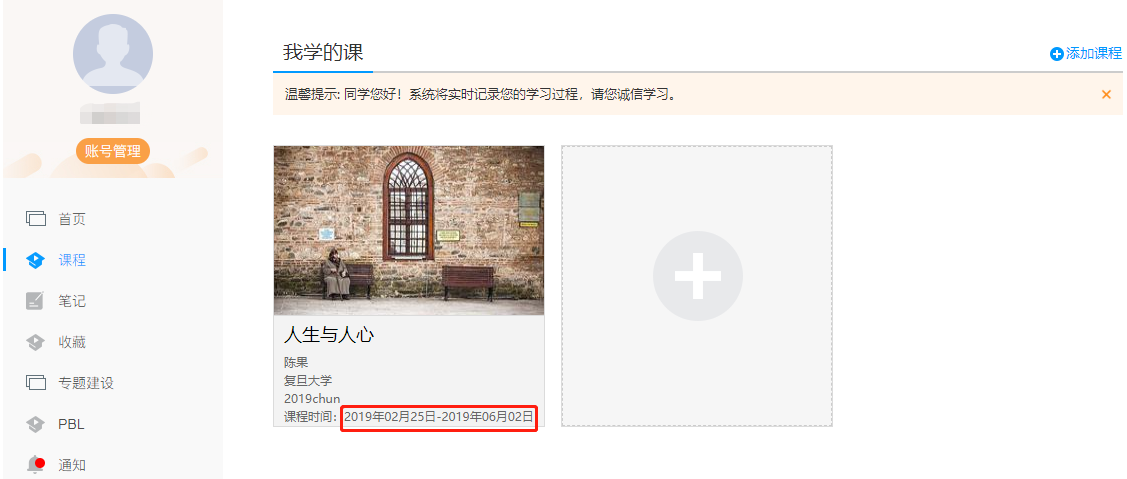 课程时间：课程封面处有说明，注意查看
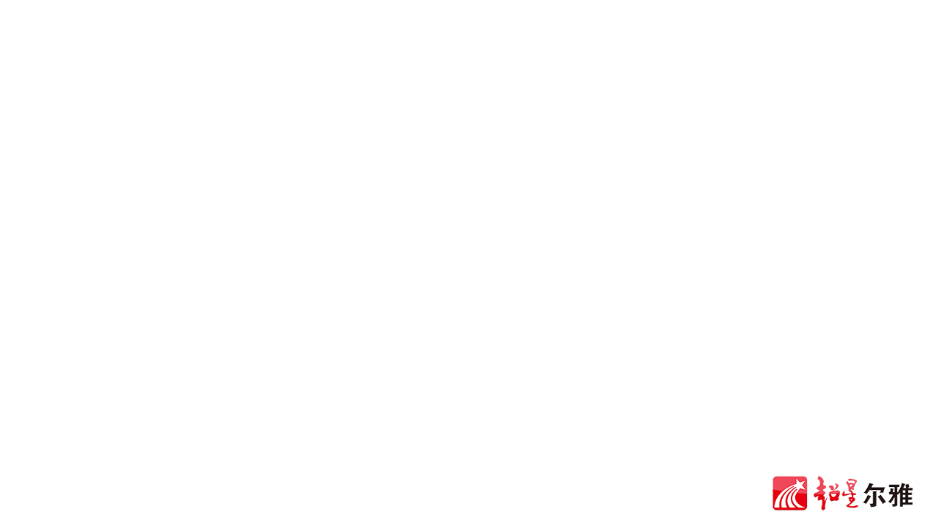 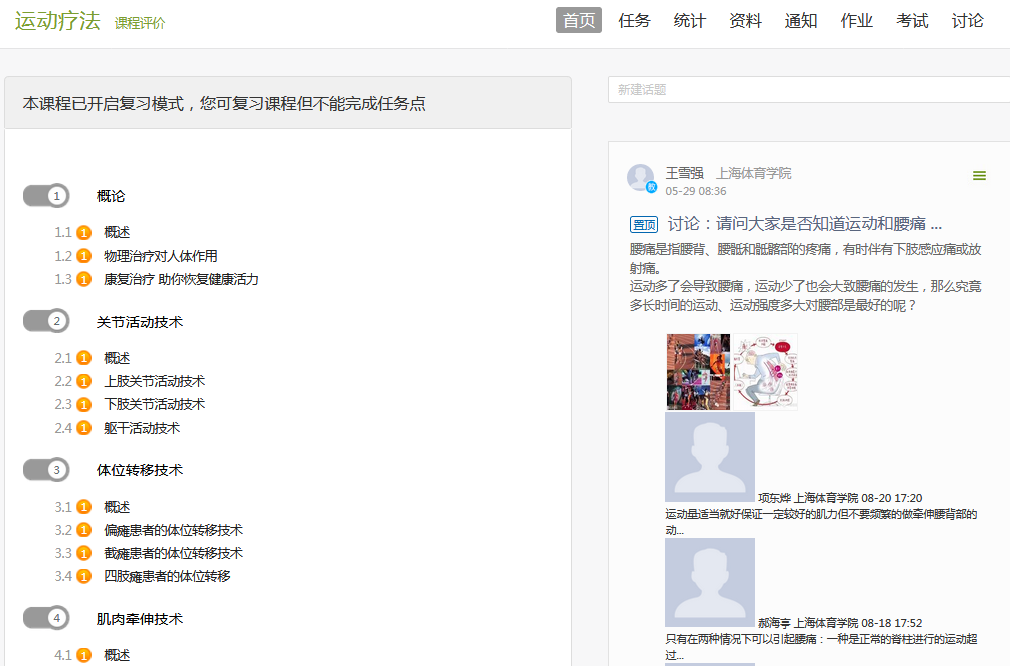 讨论区
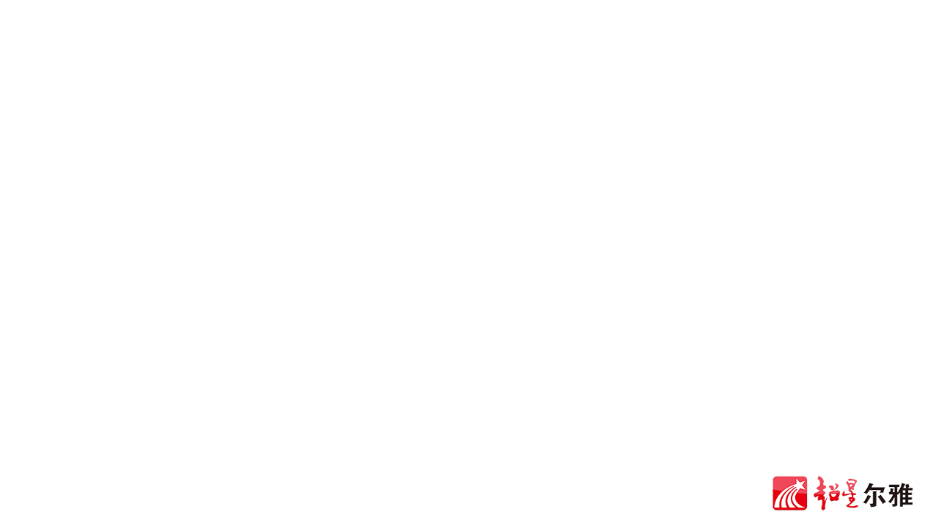 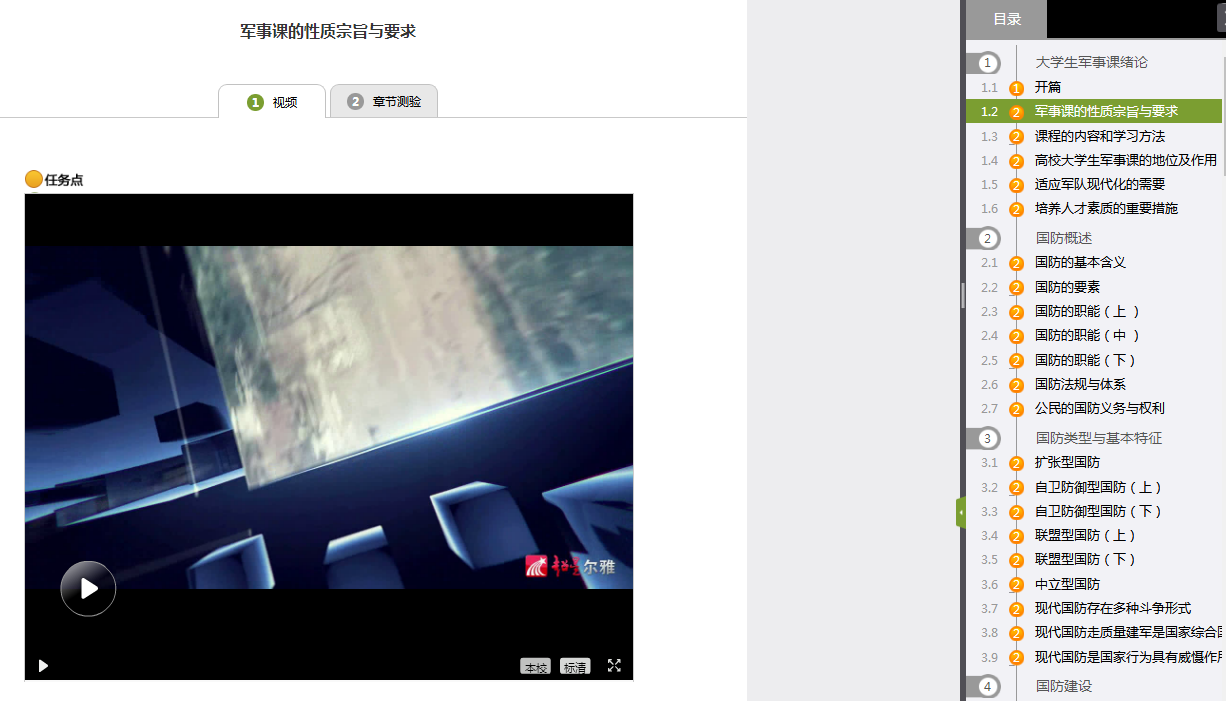 注意：
1：第一次观看视频不可以拖拽。
2：切换窗口，视频会暂停。
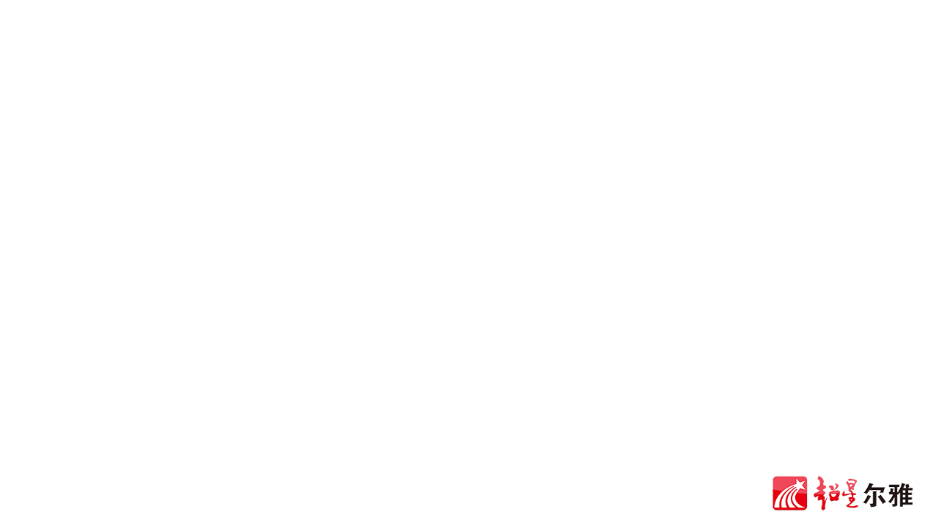 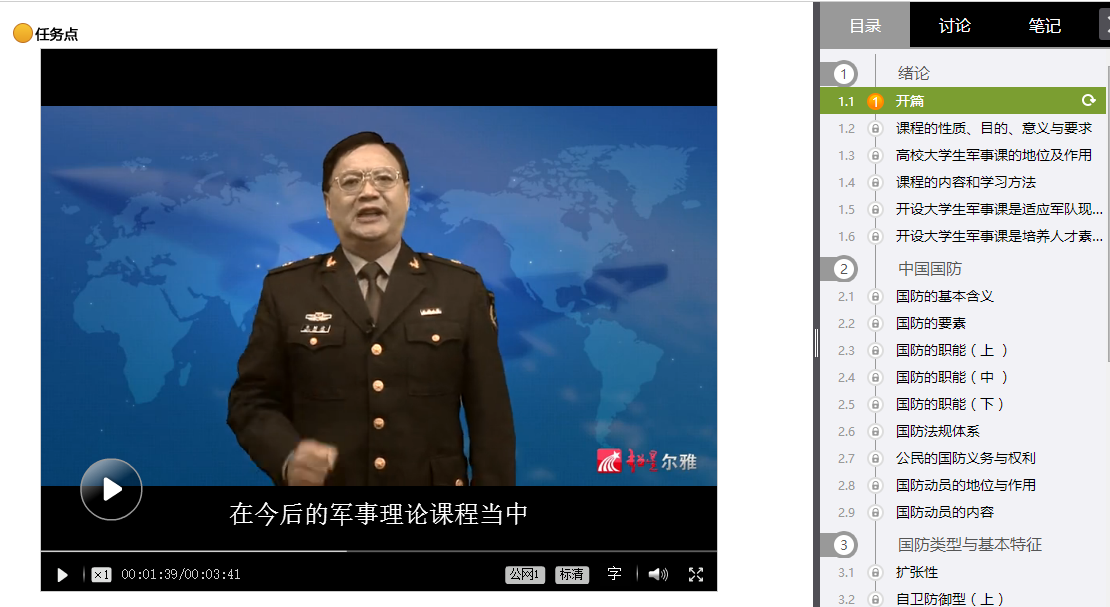 视频中间添加有测试测验题目，需完成即可继续观看。
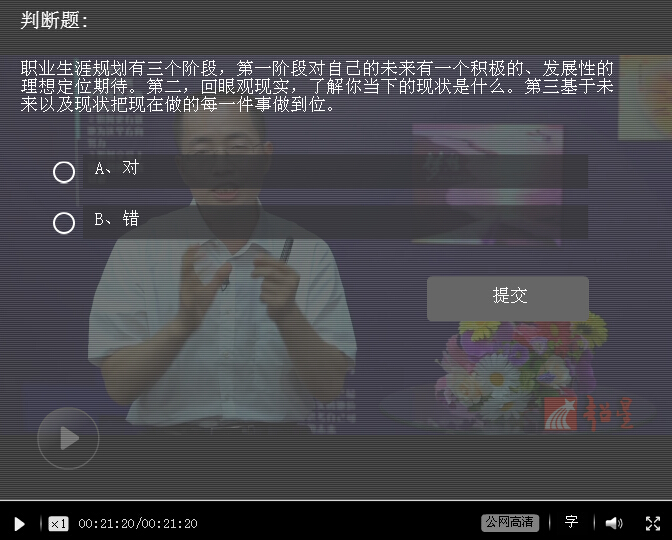 学习视频
不可拖拽
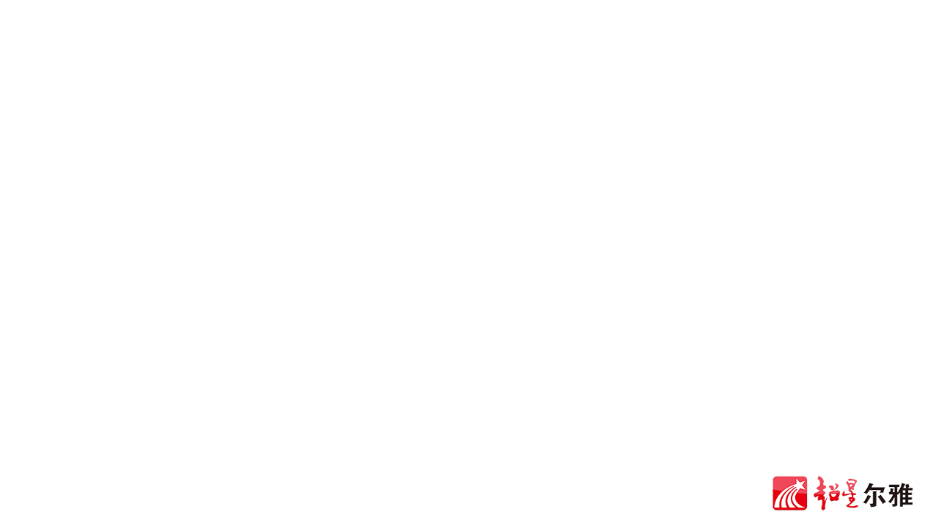 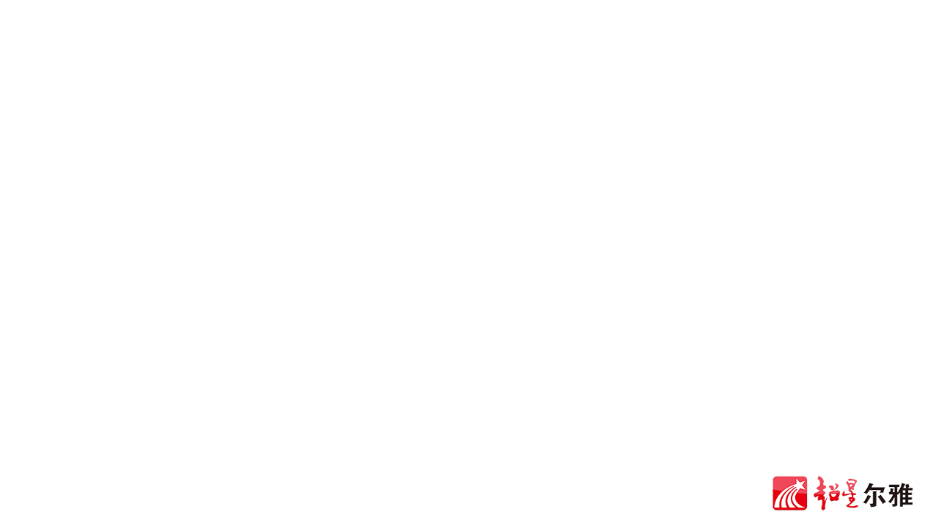 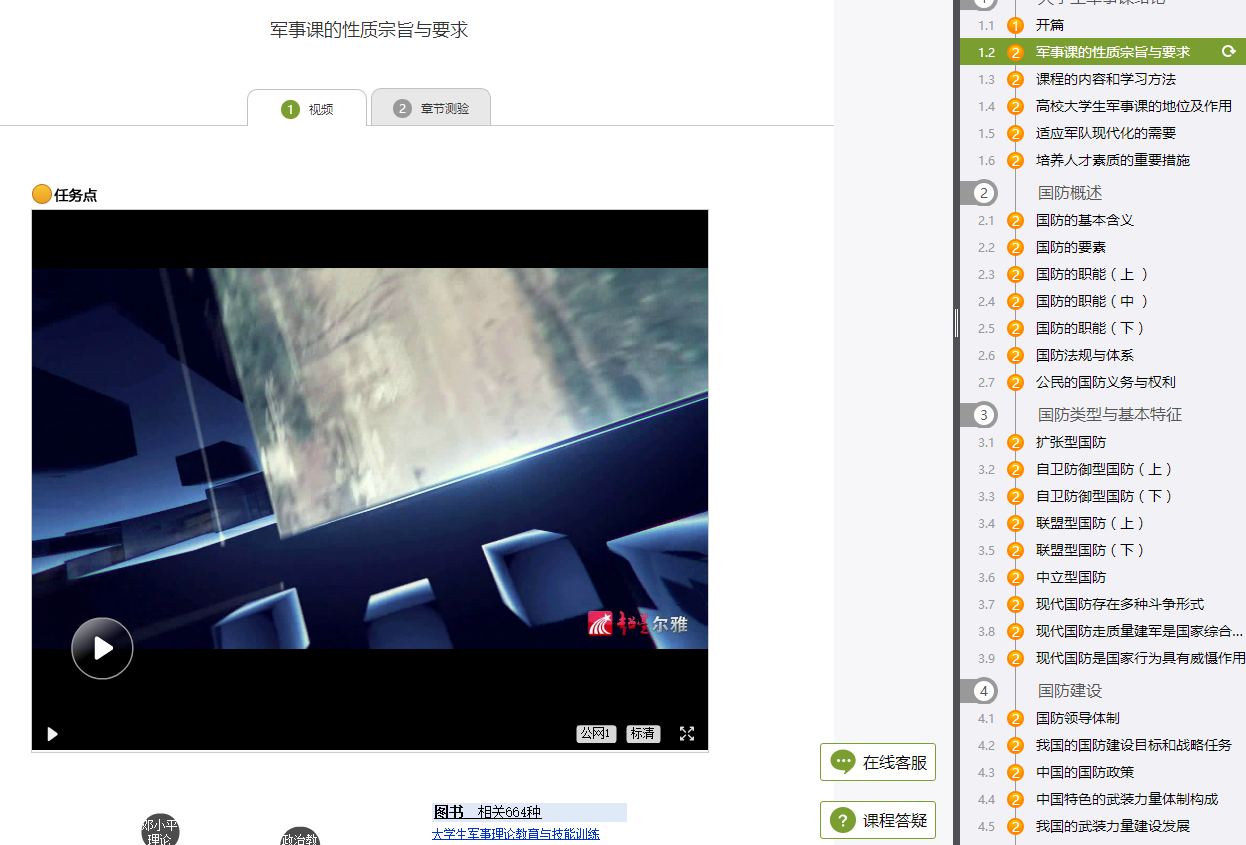 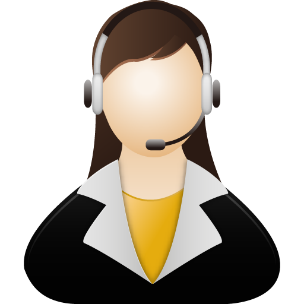 视频无法播放？
周一至周日
在线客服
8：30—23:00
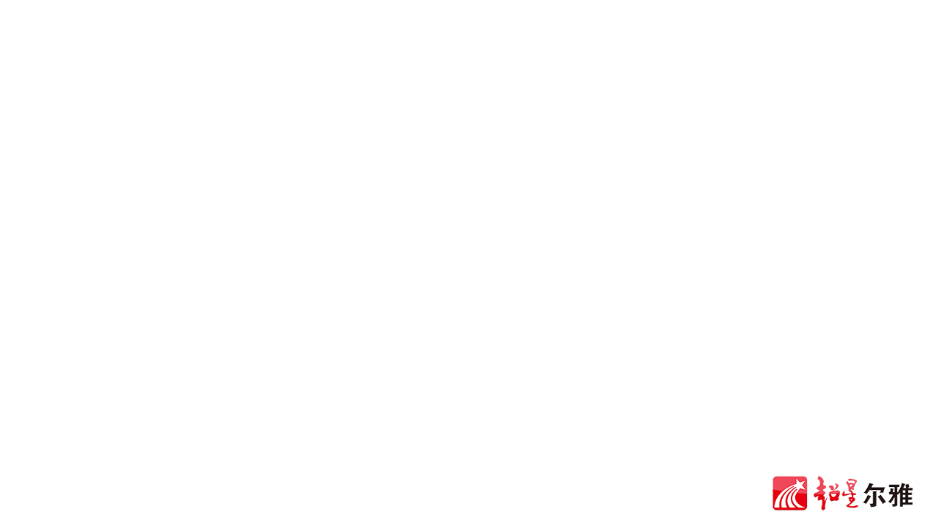 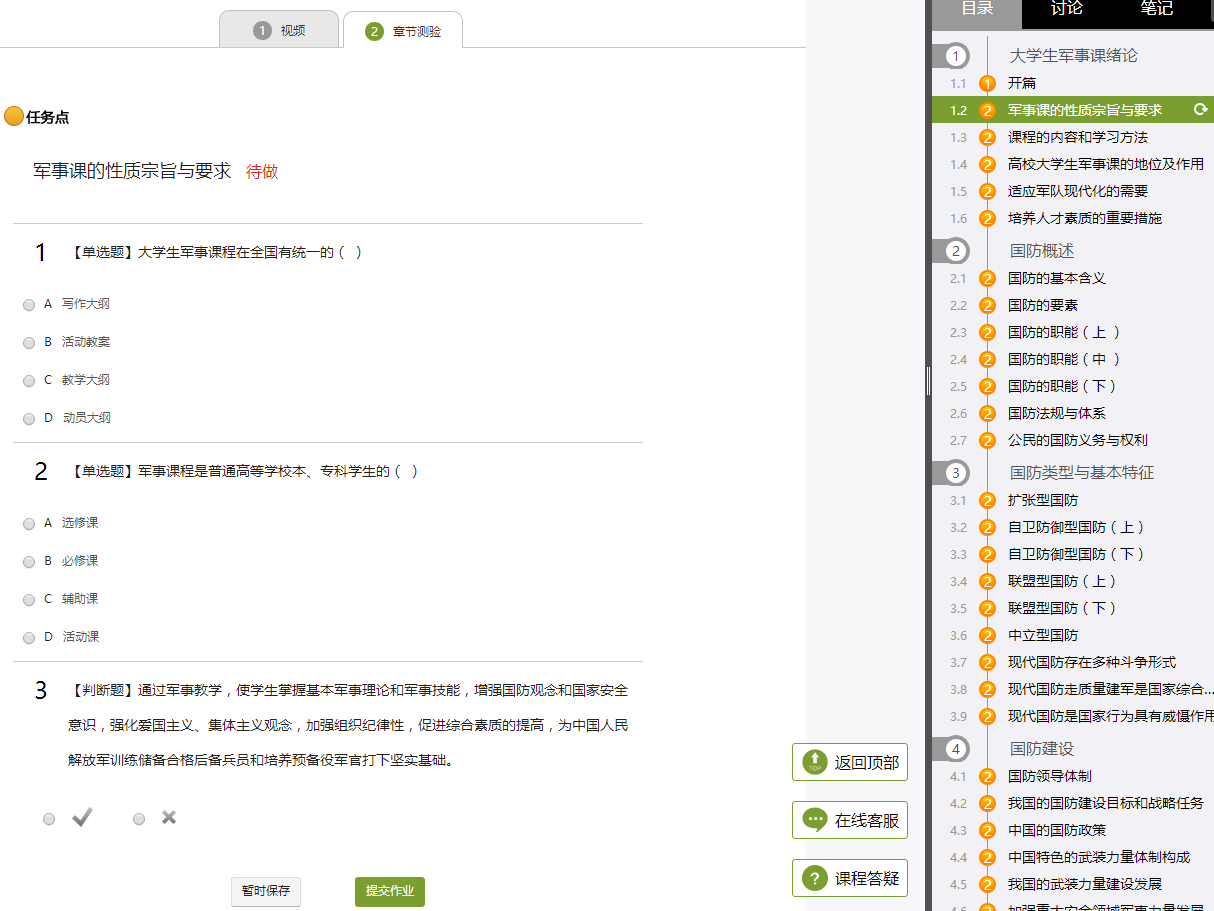 章节测试：

1：是任务点，必须完成
2：做错会影响成绩
3：暂时保存：可以保留答案，后续修改
 4、 提交作业：只有提交作业，这个任务点才算完成，才会计入分数

      务必提交作业
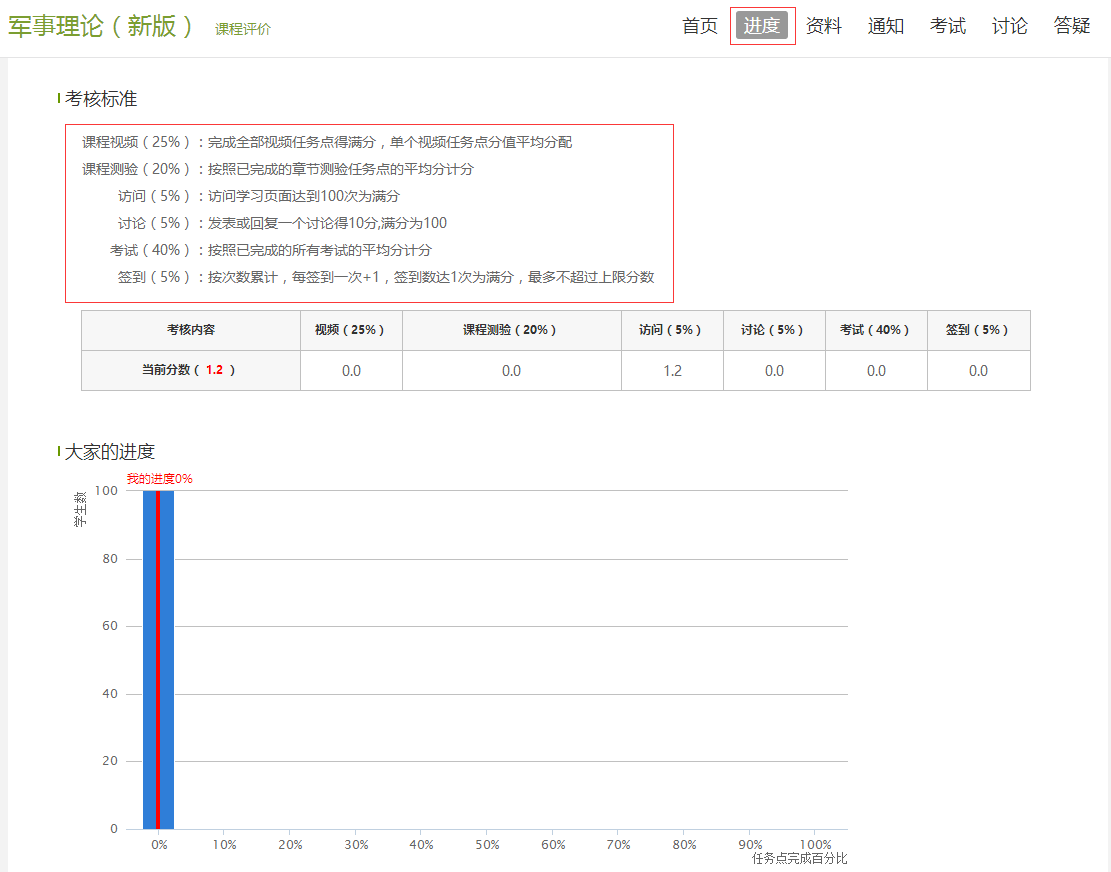 考核标准
视频：15%
测验：20%
访问：10%（100次）
线上讨论发言10%
考试：45%
我的进度
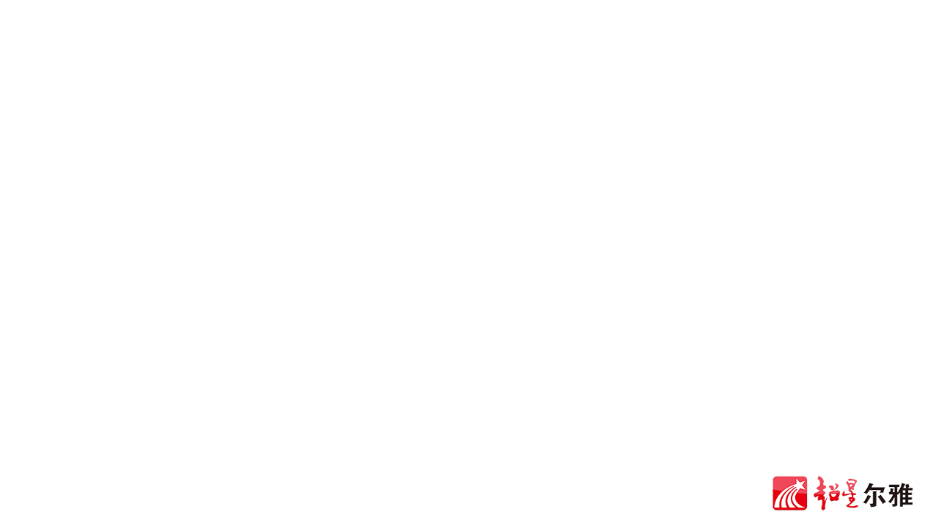 [Speaker Notes: 视频：20    %，课程检验： 10  %，考试：40   %，访问数：0  %访问数达20 次为满分，请知晓。]
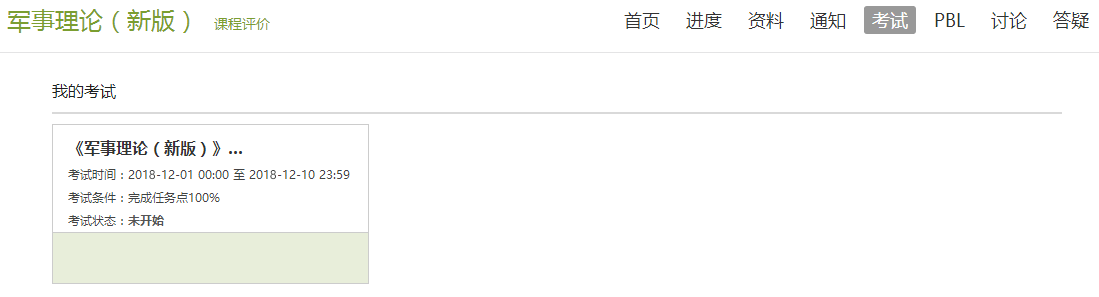 “我的进度”达到80%，方可考试
考试有限制时间，为60分钟,100道题目。
注意考试时间，
 考卷上有说明
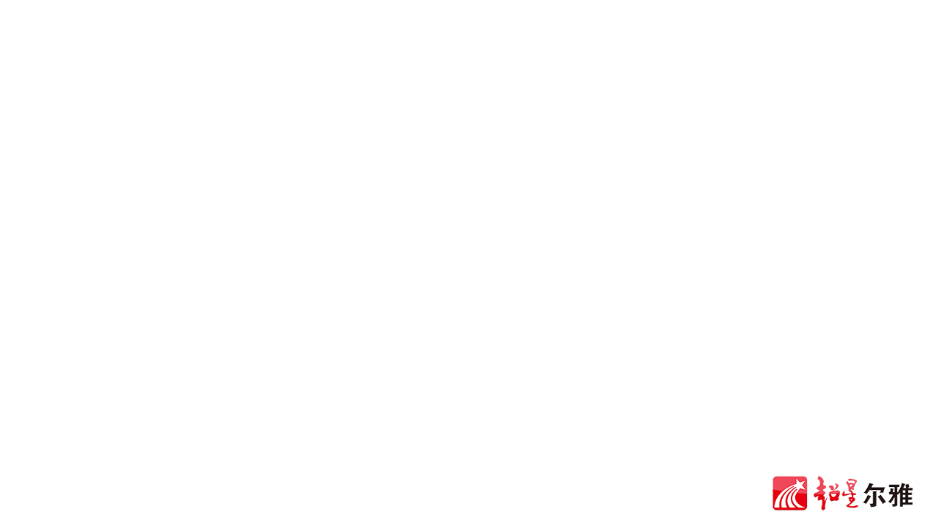 遇到不懂的知识？求助课程助教！
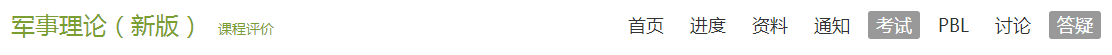 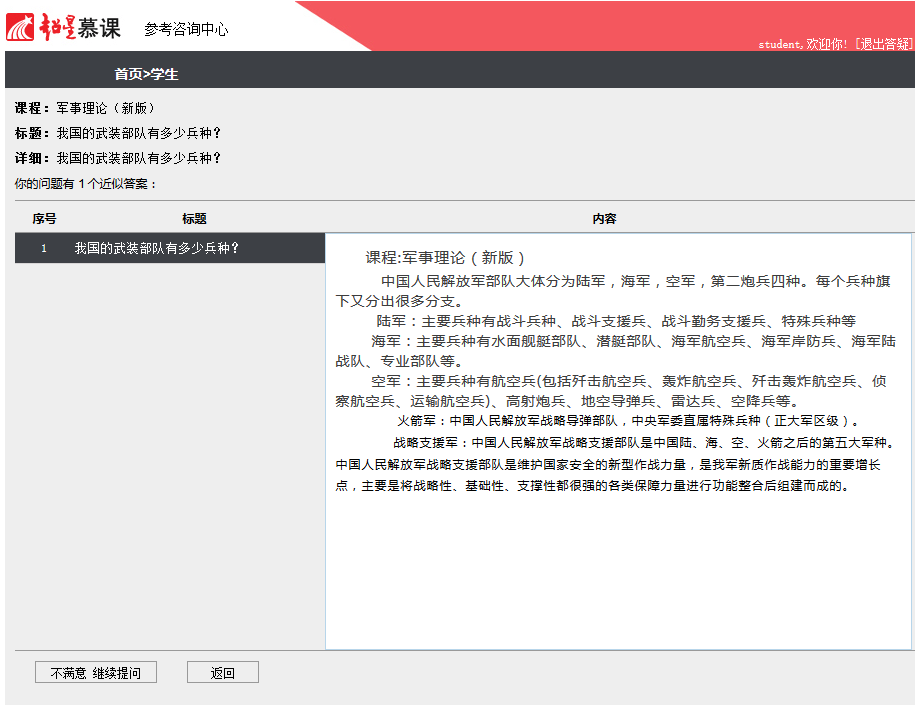 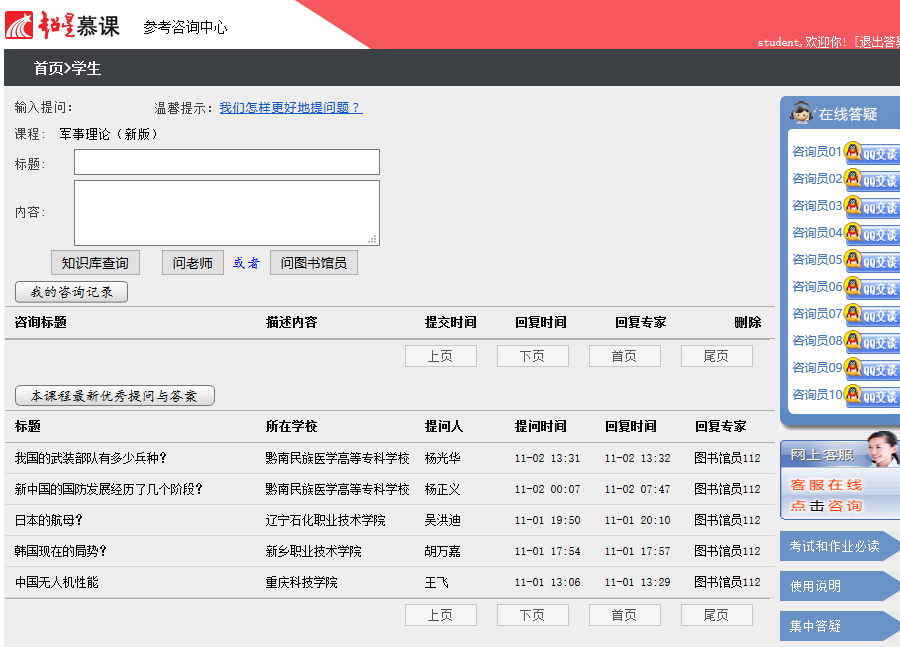 我国的武装部队有多少兵种？
我国的武装部队有多少兵种？
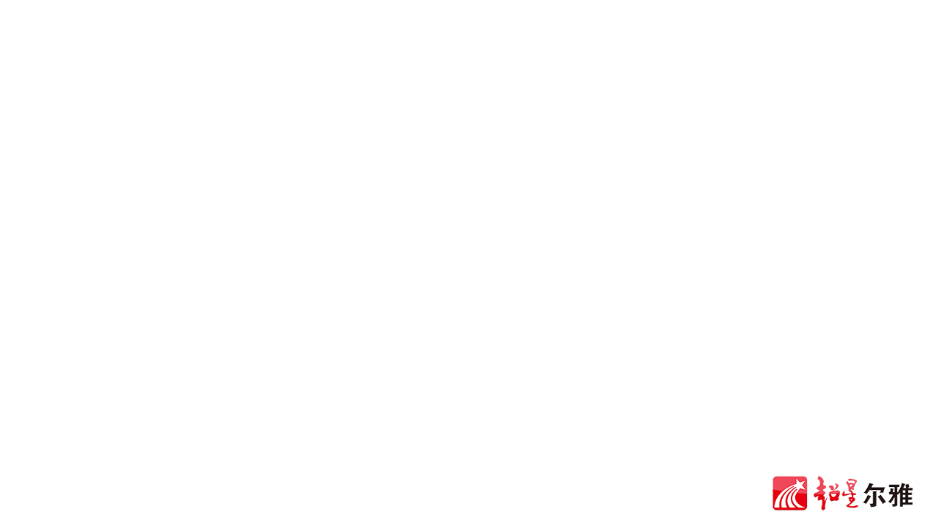 [Speaker Notes: 客服与助教两个角色的配合，就可以实现教学全托管。
日常性操作问题可以随时问客服。
课程知识疑问可以随时问课程助教。]
请同学们诚信学习  定期筛查
针对出现不良记录
通过学习通发通知
届时清除学习记录
对于不良记录的界定
   
1. 委托他人进行课程学习；
2. 委托他人完成课程考试；
3. 利用第三方软件完成课程的任务点；
4. 利用第三方软件完成课程考试；
5. 利用平台bug，快速完成任务点；
6. 安装或使用，刷课或辅助刷课的外挂软件
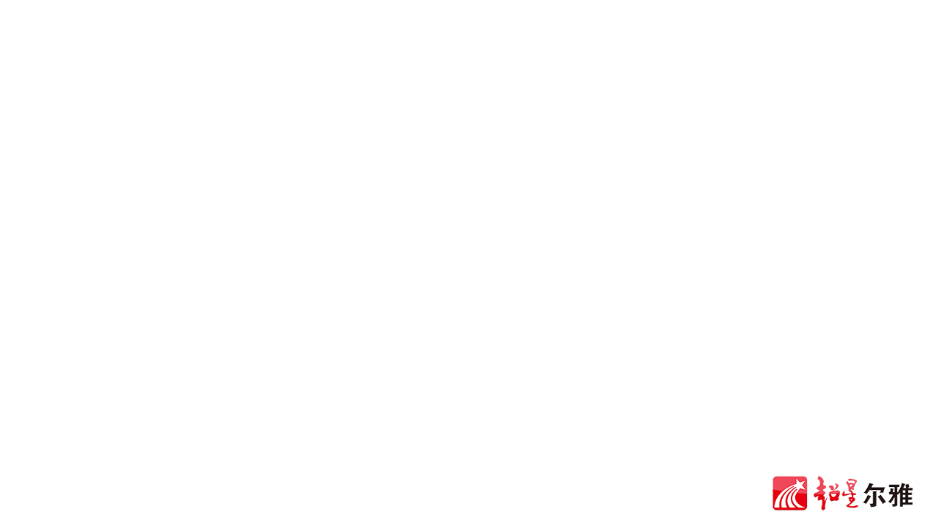 最重要的锦囊！忘记密码，不能学习，何时考试怎么办？
找在线客服！！客服热线： 400-902-0966
04
通识测评
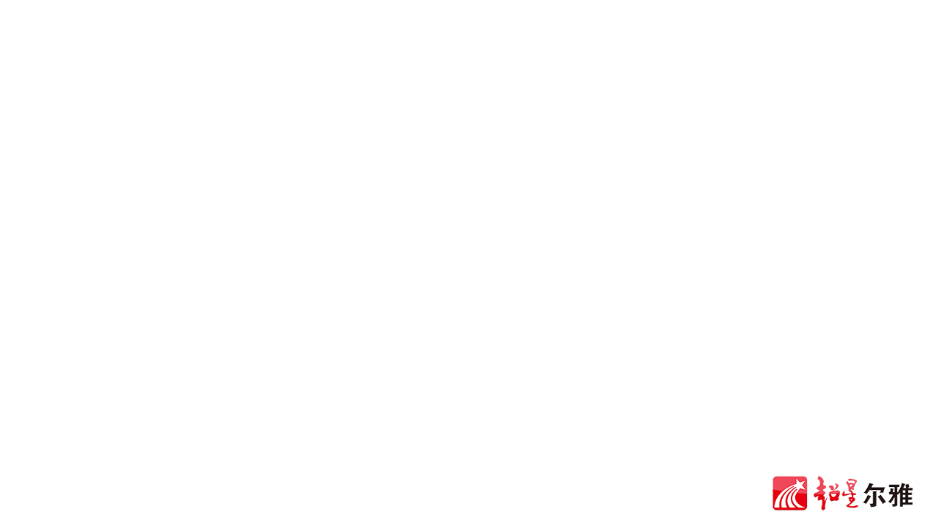 尔雅通识素养测评
测评时长：20分钟
测评题量：60道
高校学生通识素养测评
测评平台：学习通
测评内容：六大板块
测评报告：个人成绩分析与课程推荐
测评后台：校内成绩分析与校际对比
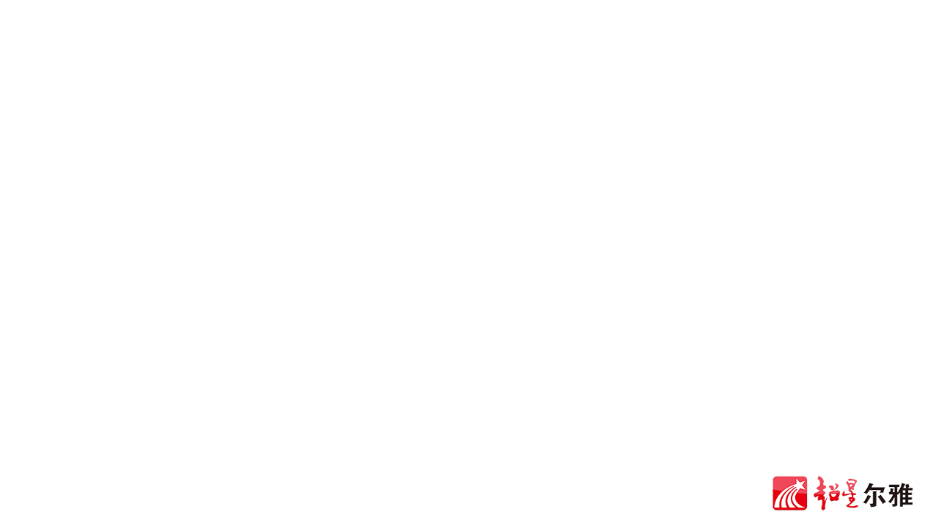 哪些课最适合自己？——尔雅通识素养测评
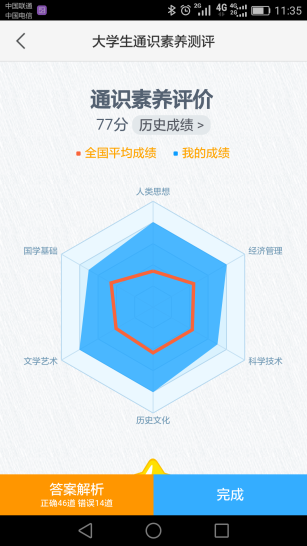 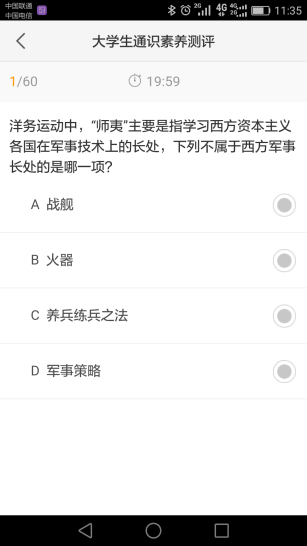 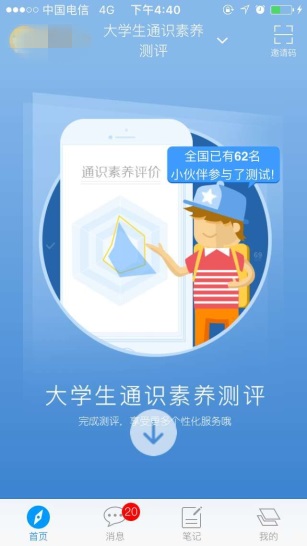 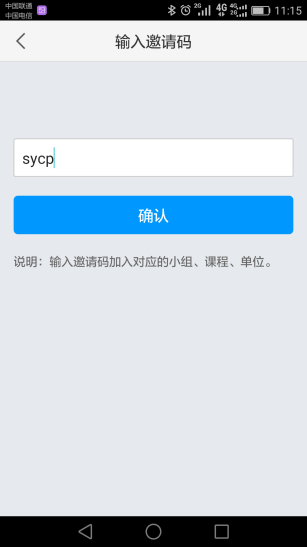 学习通首页输入邀请码 sycp 进入
下滑页面，阅读测试需知后开始测评
在规定时间内，完成题目作答
测评完成后可查看个人测评报告
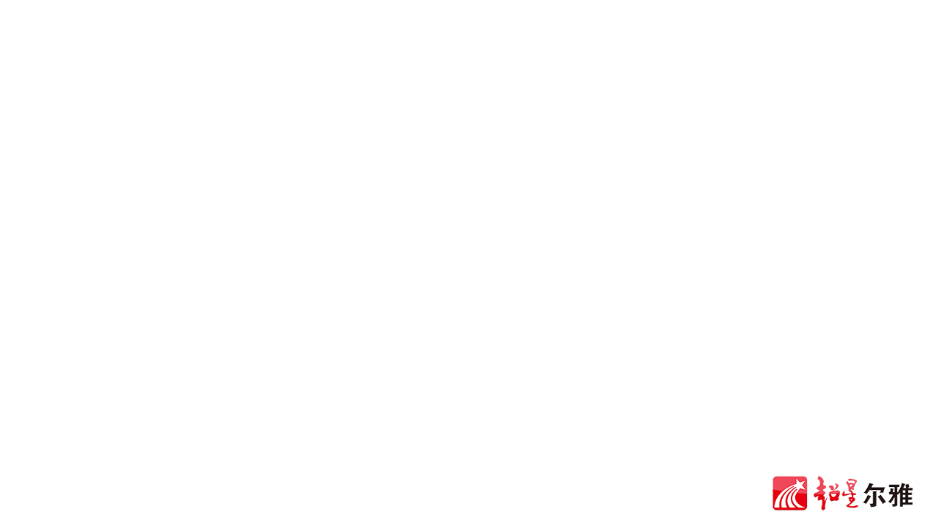 感谢观看
上海超星
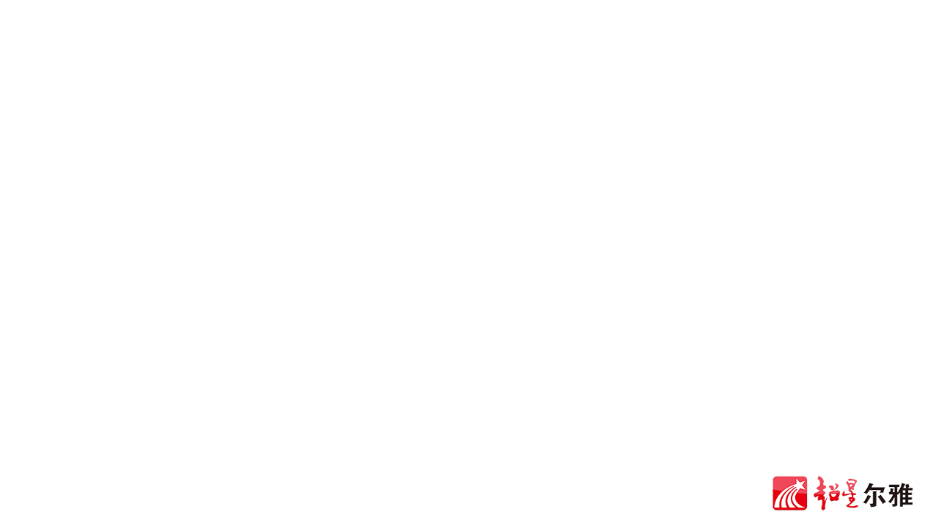